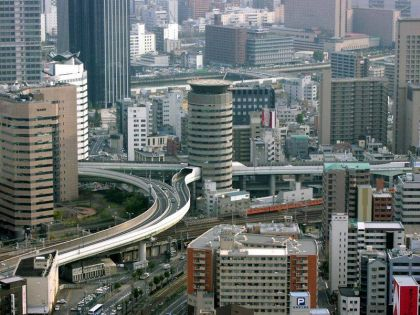 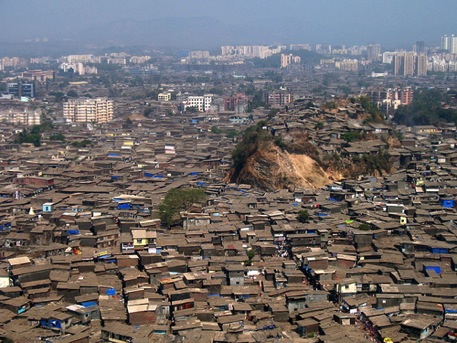 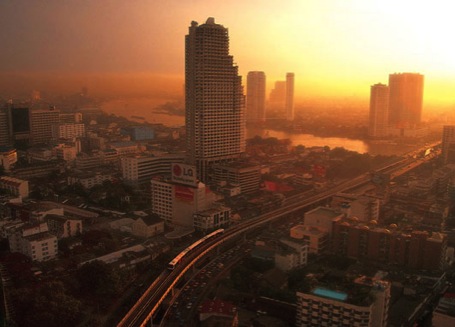 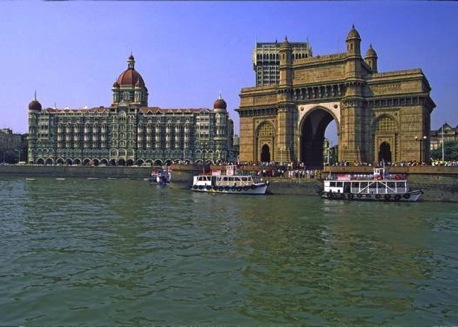 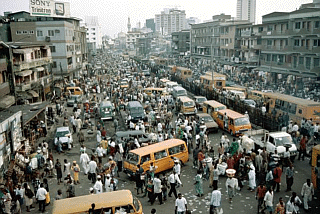 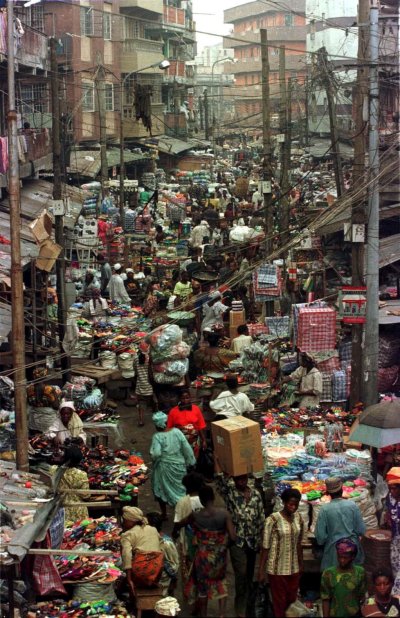 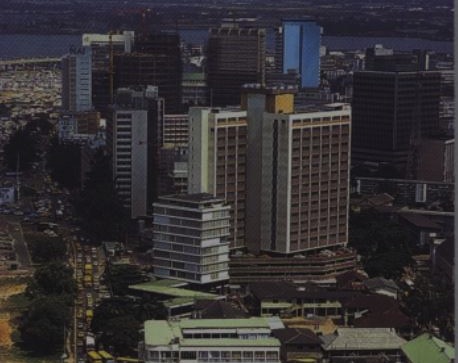 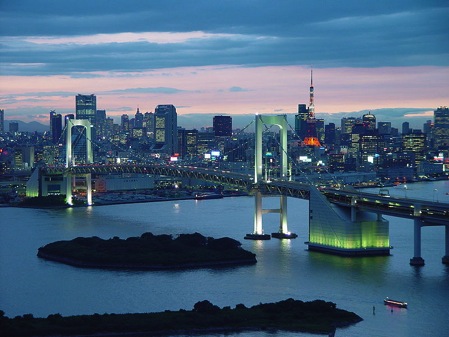 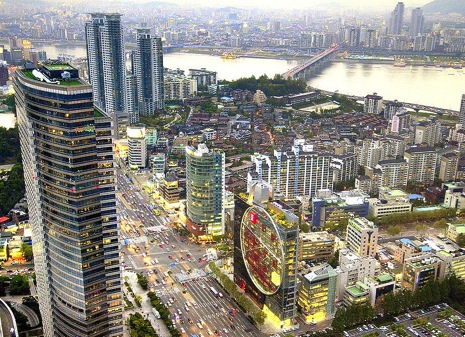 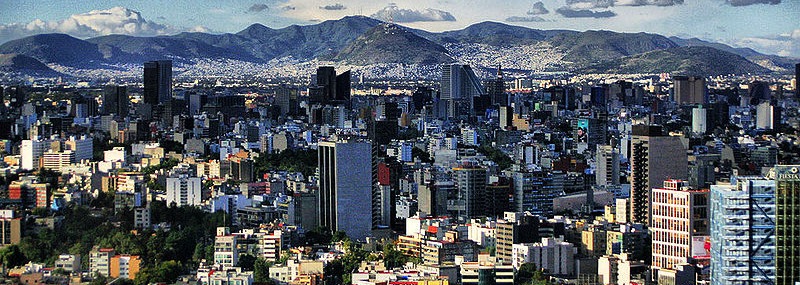 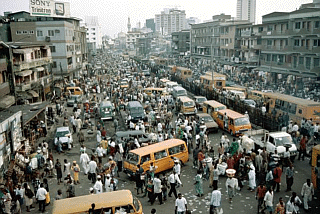 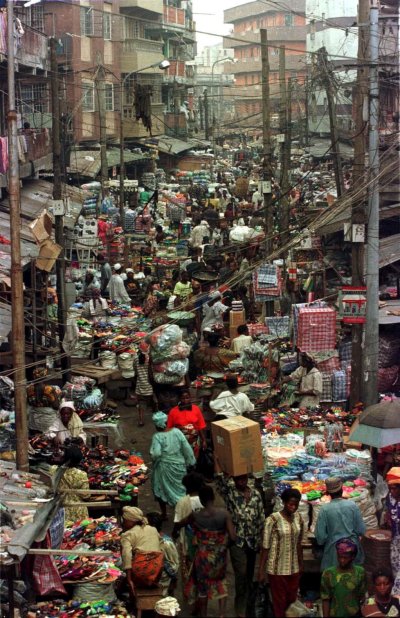 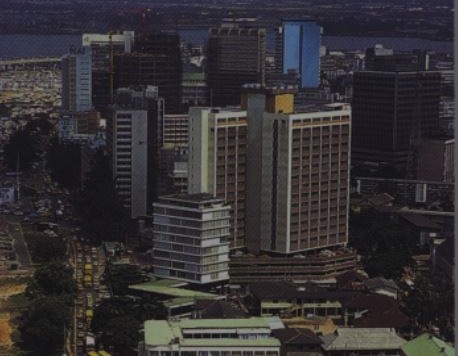 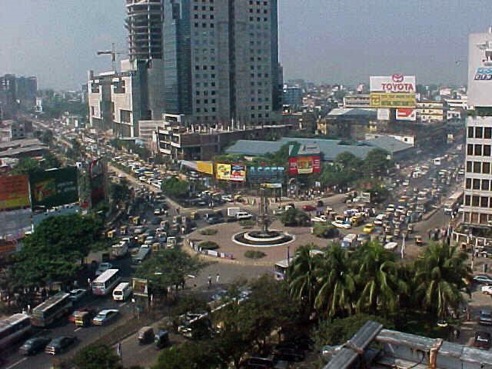 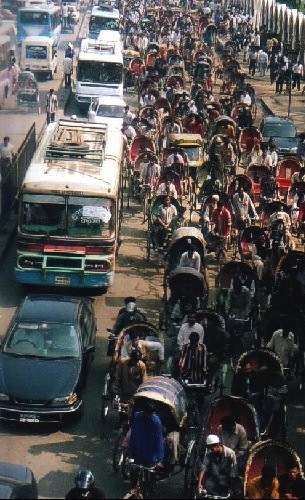 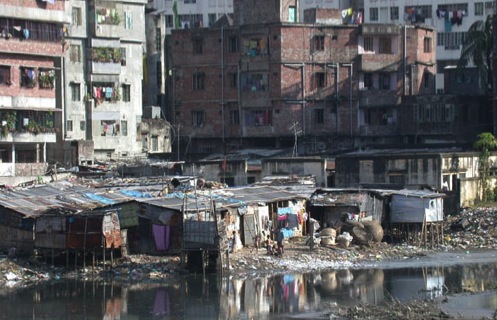 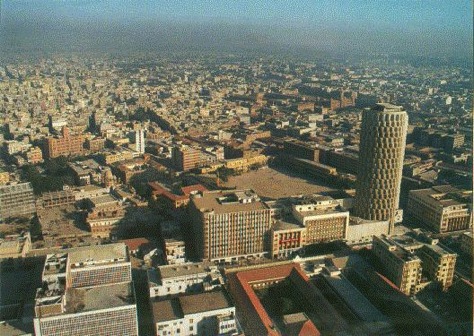 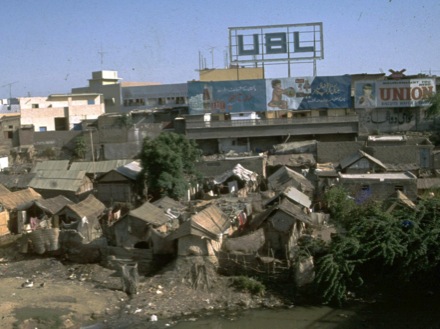 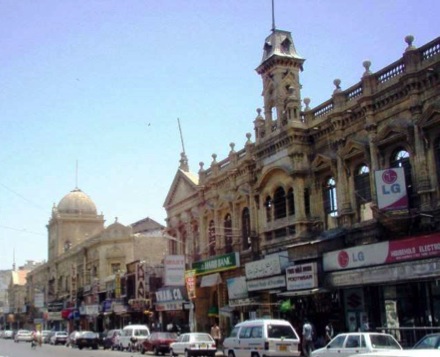 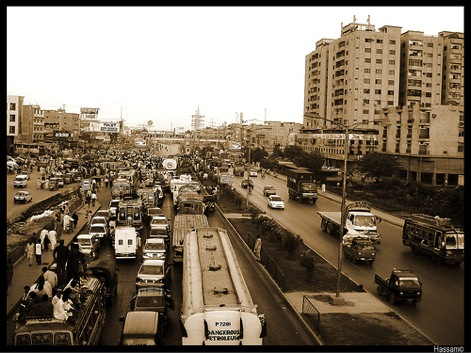 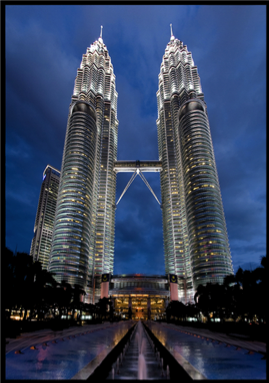 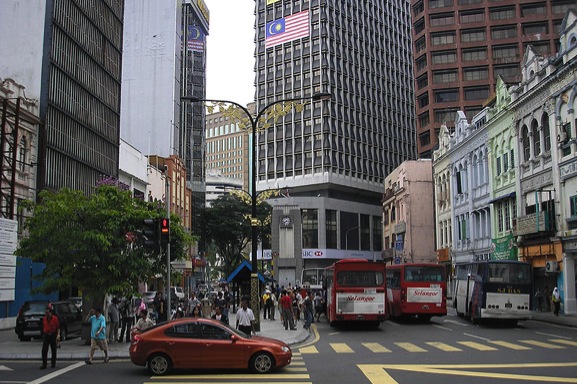 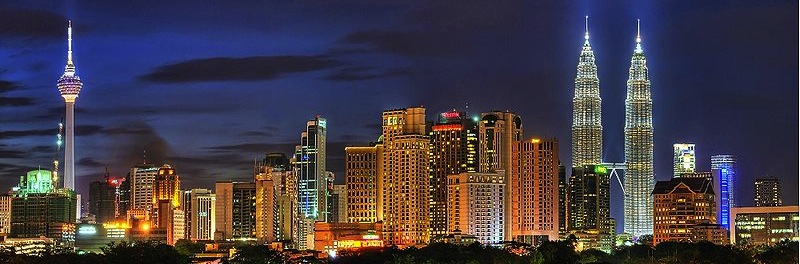 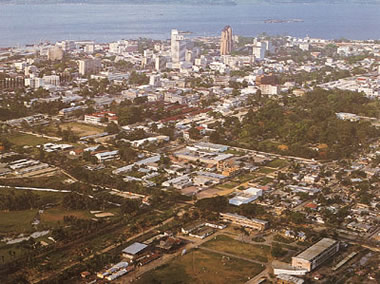 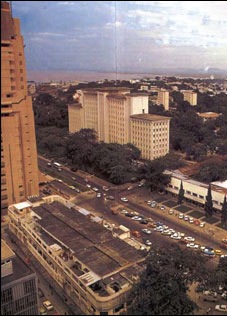 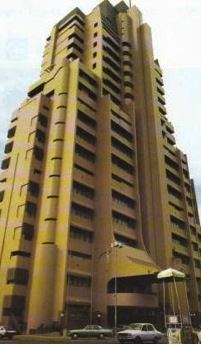 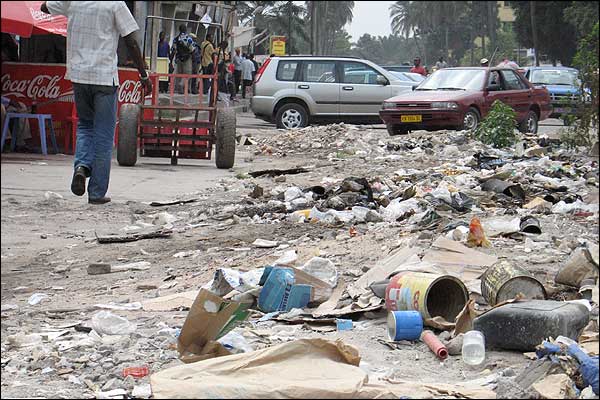 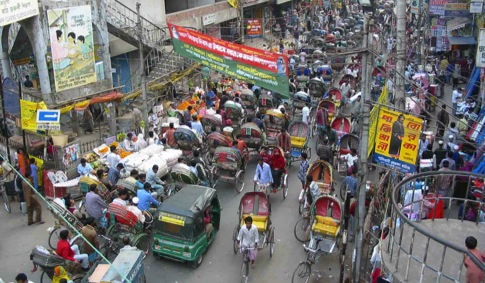 A Tale of [a Few] Cities
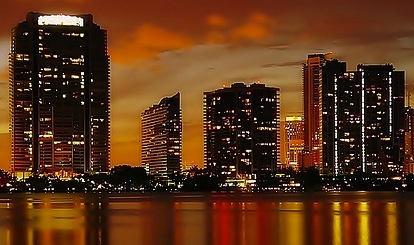 [Speaker Notes: Today, more than half of the world’s population resides in cities, but this has been a relatively recent development – historically speaking.  In 1800, only 3% of the worlds population was urban; and by 1900 there were only a dozen cities with a population over 1 million citizens – today there are more than 400 … Of course, not all cities are created equal; Some are extremely modern – symbols of our current levels of sophistication …And others are not so much …]
Unit Breakdown

Development of cities over time
Urban models (internal structure; mostly in US)
Urban Hierarchies (where and why they are located where they are)
Urban trends in the US and global core
Urban development in the periphery
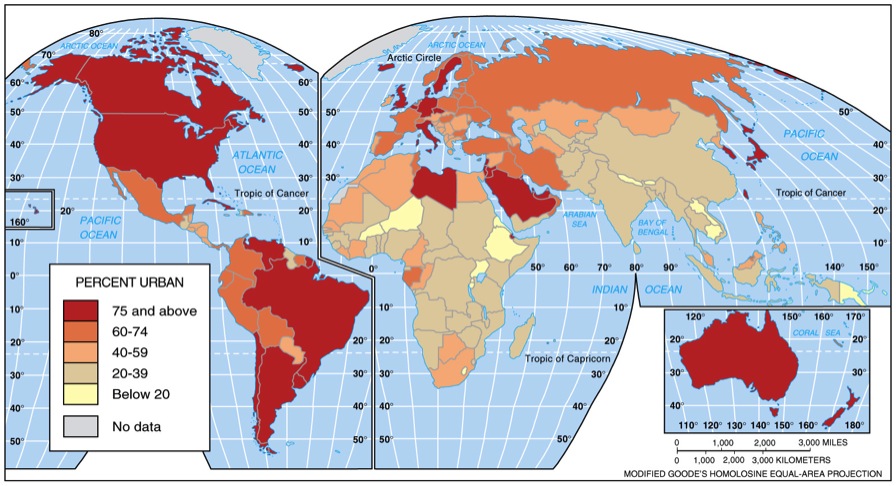 City – a conglomeration of people and buildings clustered together to serve as a center of politics, culture, and economics.
Urban - the [central] city and the surrounding environs (suburbs) connected to the city.
Today, more than half of the world’s population resides in cities, 
but this has been a relatively recent development – historically speaking.  
In 1800, only 3% of the worlds population was urban; 
and by 1900 there were only a dozen cities with a population over 1 million citizens – 
today there are more than 400 …
Of course, not all cities are created equal; 
Some are extremely modern – symbols of our current levels of sophistication …
And others are not so much …
Ancient Cities & Civilizations (1st Urb. Rev.)
Urbanism – process in which cities grow
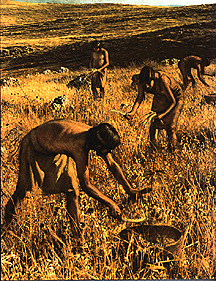 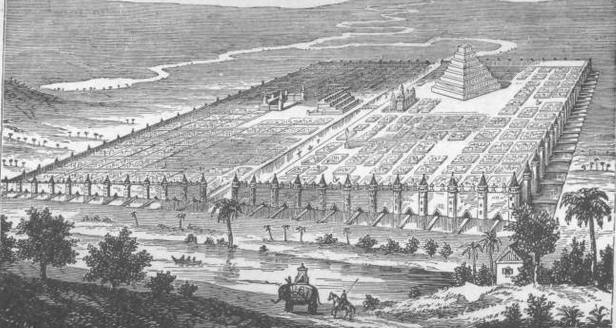 Urban = walled
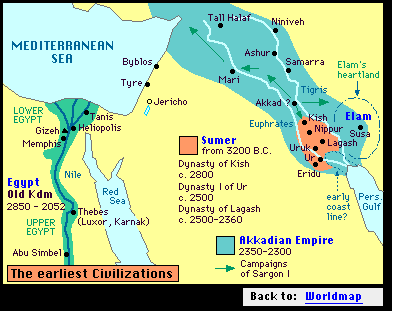 Egalitarian societies
Babylon
Early city-states
[Speaker Notes: Ancient Cities & Civilizations; Urbanism – process in which cities grow; urban/rural distinction = walls; Egalitarian societies – persisted after 1st Agricultural Revolution … regardless the First Urban Revolution began around 8,000 years ago – likely in the Fertile Crescent – the same region in which Mesopotamia developed the great city of Babylon in the 2nd century BC … First cities – based on non-primary activity: Primary = extractive sector (farming, mining, fishing, logging,…); Secondary = manufacturing sector (assembly line; hand-crafted,…); Tertiary = service sector (teacher, doctor, lawyer, politician, scientist,…); Increased functional specialization – leads to states (at least 3 levels of administration)]
Ancient Cities & Civilizations
Urbanism – process in which cities grow; urban/rural distinction = walls
Egalitarian societies – persisted after 1st Agricultural Revolution … regardless the First Urban Revolution began around 8,000 years ago – likely in the Fertile Crescent – the same region in which Mesopotamia developed the great city of Babylon in the 2nd century BC …
First cities – based on non-primary activity:
Primary = extractive sector (farming, mining, fishing, logging,…)
Secondary = manufacturing sector (assembly line; hand-crafted,…)
Tertiary = service sector (teacher, doctor, lawyer, politician, scientist,…)
Increased functional specialization – leads to states (at least 3 levels of administration)
Formative Era (7,000 – 5,000 B.C.) – states & urbanization
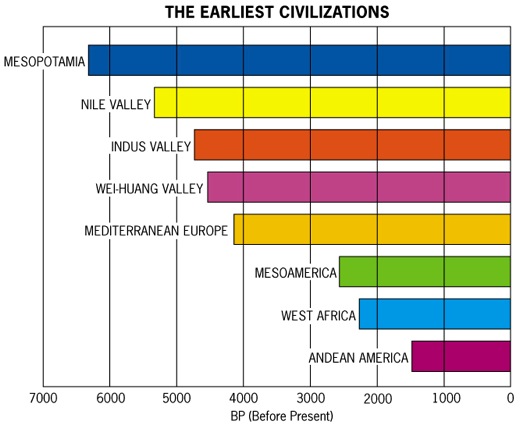 Stratified societies
Urban elite →
Government
Writing, laws, …
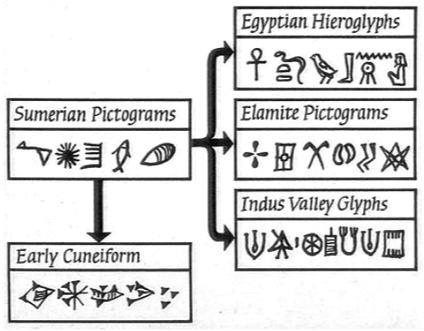 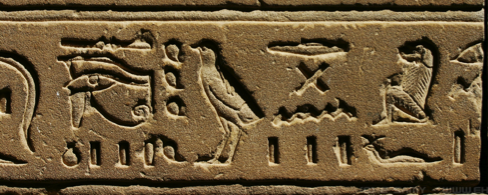 [Speaker Notes: Formative Era (7,000 – 5,000 B.C.) – development of states & urbanization; Stratified societies – hierarchy of social classes (e.g. urban elite – decision makers who controlled resources & lives; these thinkers and leaders were likely the ones to develop government, writing, record keeping, and the establishment of codified laws)]
Formative Era (7,000 – 5,000 B.C.) – development of states & urbanization
Stratified societies – hierarchy of social classes (e.g. urban elite – decision makers who controlled resources & lives; these thinkers and leaders were likely the ones to develop government, writing, record keeping, and the establishment of codified laws)
Five Hearths of Urbanization
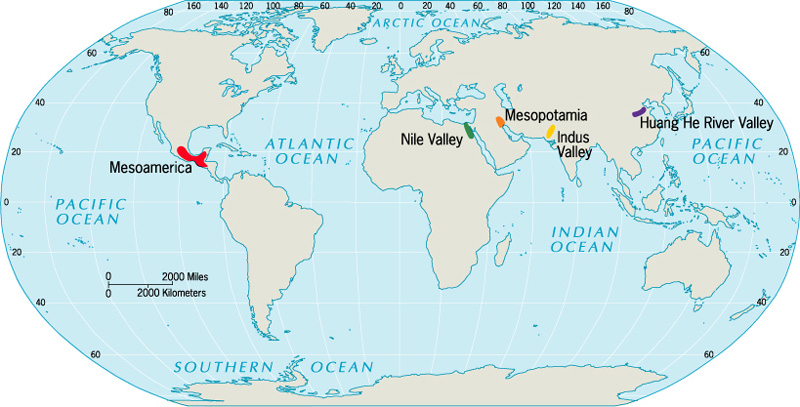 Agricultural surplus + social stratification = cities
Mesopotamia
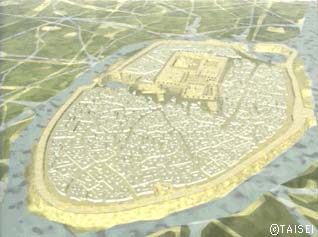 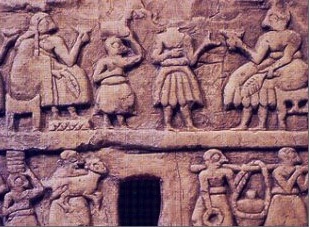 Poorest on the outskirts
Disease kept pop. small
10-15k per city
Ur
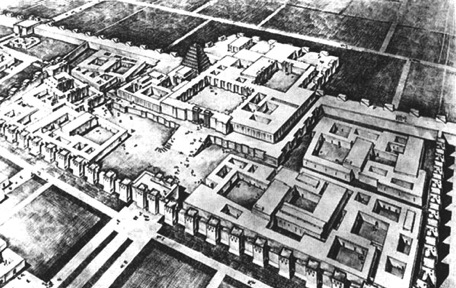 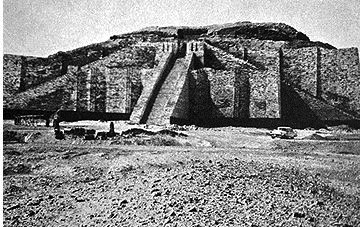 Narrow lanes
No waste disposal
Ziggurat at Ur
[Speaker Notes: This image is a reconstruction of the ancient city of Ur, established around 2100 B.C. as the capital of the Mesopotamian Civilization, which arose about 3500 B.C. The people of this civilization built a wonderful city, which was centered on a temple called a ziggrat that towered above all other buildings. Cities protected by walls; Temples (ziggurats) dominated landscape (often built on mounds); Poorest on outskirts, narrow lanes b/w homes; No waste disposal (dumped garbage in streets); Disease kept pop. small (10-15,000 max)]
Mesopotamia 
Cities protected by walls
Temples (ziggurats) dominated landscape (often built on mounds)
Poorest on outskirts, narrow lanes b/w homes
No waste disposal (dumped garbage in streets)
Disease kept pop. small (10-15,000 max)
Indus River Valley
Huang He and Wei River Valleys
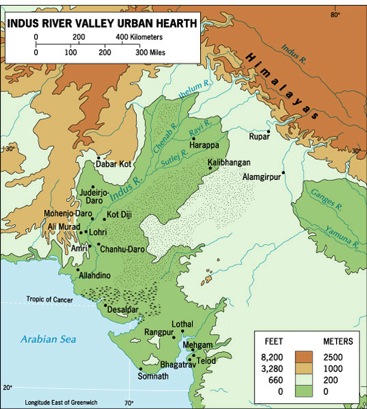 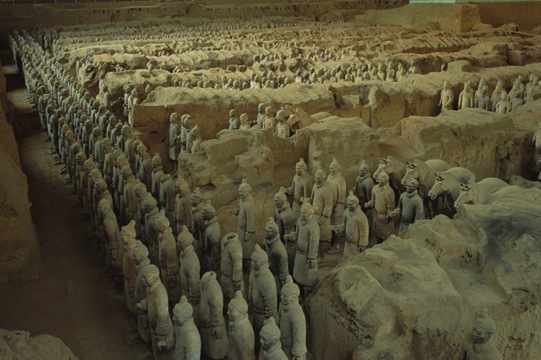 Terracotta Warriors guarding the tomb of the Chinese Emperor Qin Xi Huang
Mesoamerica
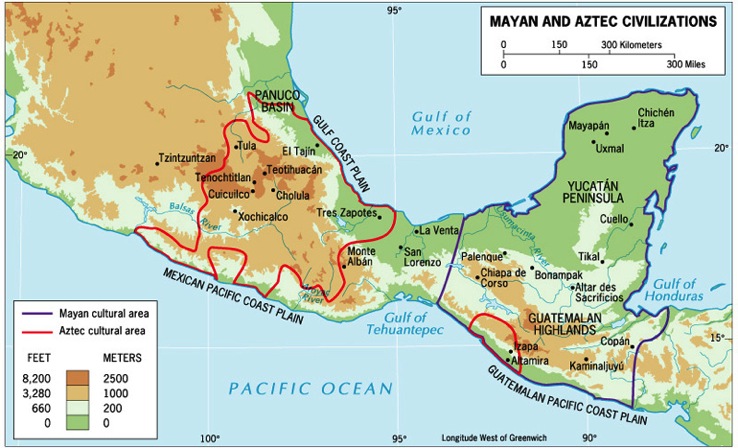 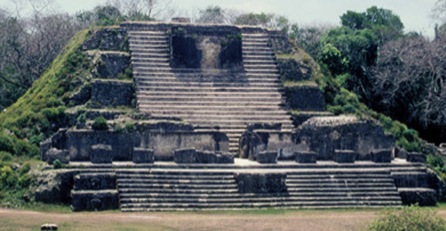 Mayan and Aztec Civilizations
Greece
worldwide impact (e.g. affected W. Eur.)
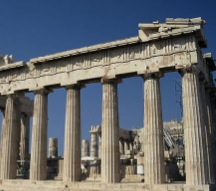 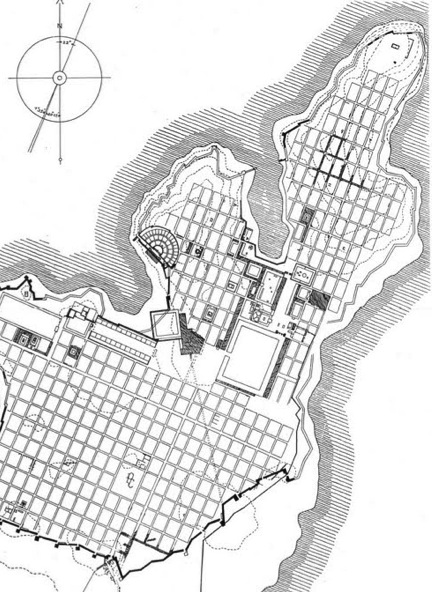 Grid system
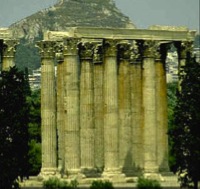 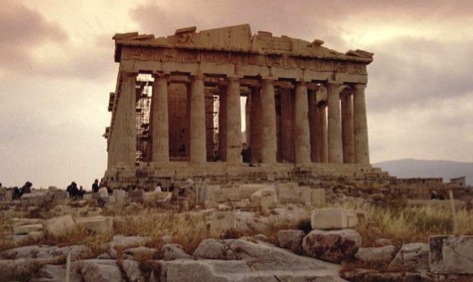 Acropolis (Parthenon)
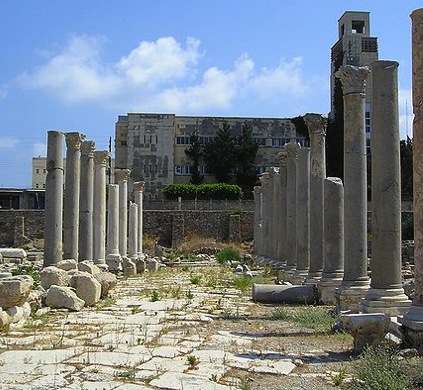 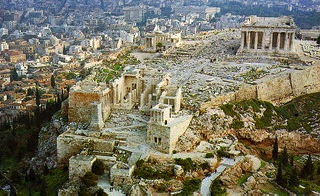 Poor housing
No sanitation
Agora
Miletus (494 BC)
[Speaker Notes: Greece had worldwide impact (e.g. affected W. Eur.); Acropolis (best structures built on high point of city; Parthenon); Agora (“market”; public spaces in lower point w/ steps – debated, lectured…); Grid system (streets & alleys); Housing & sanitation no better than Mesopotamia]
Greece
Had worldwide impact (e.g. affected W. Eur.)
Acropolis (best structures built on high point of city; Parthenon)
Agora (“market”; public spaces in lower point w/ steps – debated, lectured…)
Grid system (streets & alleys)
Housing & sanitation no better than Mesopotamia
Rome
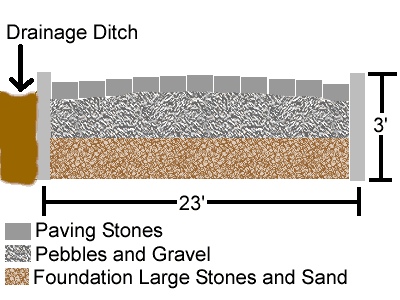 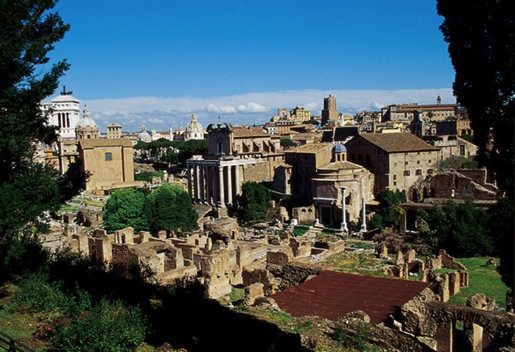 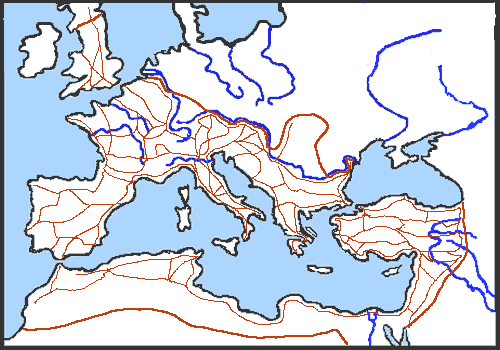 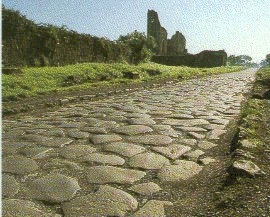 Paved road
Transportation network
Forum
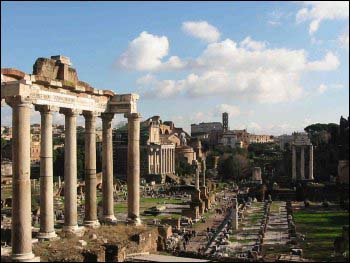 Coliseum
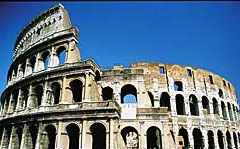 [Speaker Notes: Rome: Transportation networks (linked urban places by road, river & sea); Used rectangular grid pattern (Greek); Forum (market – Greek); Coliseum (expanded from Greek theater); In this map you can see the vast distribution of cities in the western provinces of the Roman Empire c. 100 AD; Collapse of Rome coincided w/ disintegration of urban system & transport networks]
Rome
Transportation networks (linked urban places by road, river & sea)
Used rectangular grid pattern (Greek)
Forum (market – Greek)
Coliseum (expanded from Greek theater)
In this map you can see the vast distribution of cities in the western provinces of the Roman Empire c. 100 AD
Collapse of Rome coincided w/ disintegration of urban system & transport networks
What urban public space is depicted?
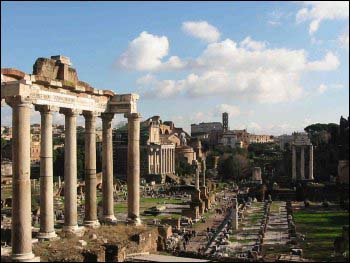 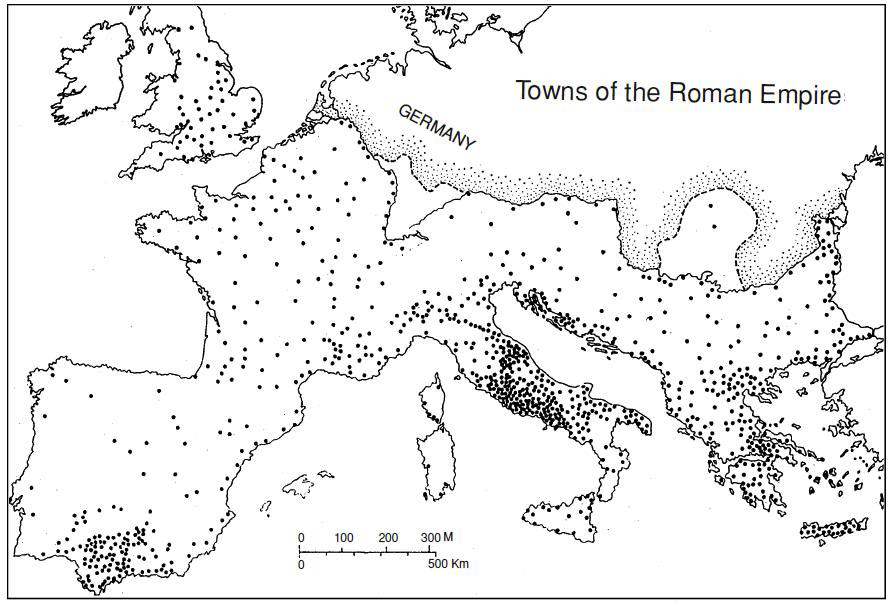 [Speaker Notes: Distribution of cities in the western provinces of the Roman Empire c. 100]
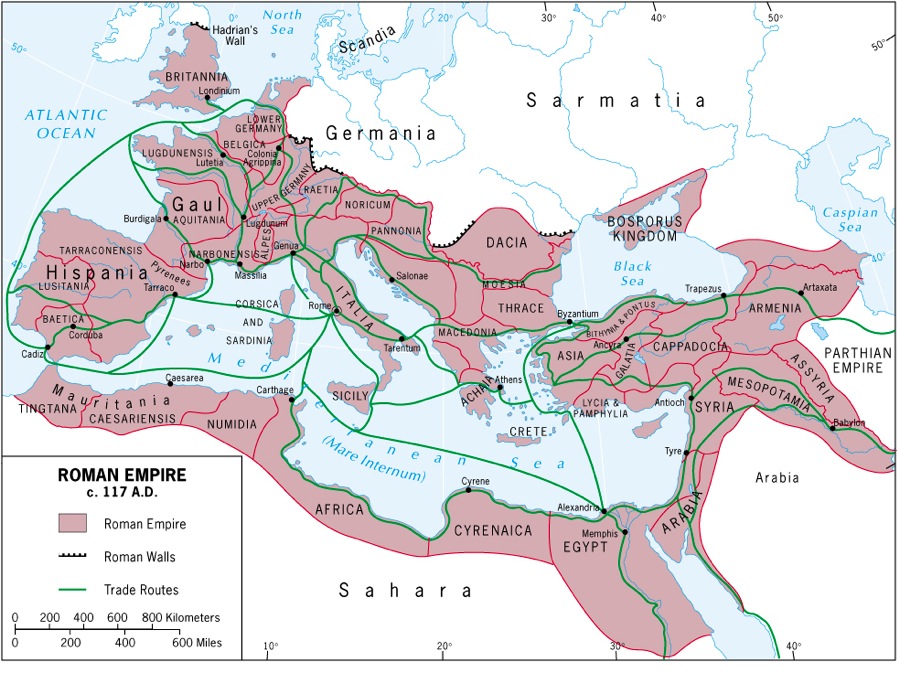 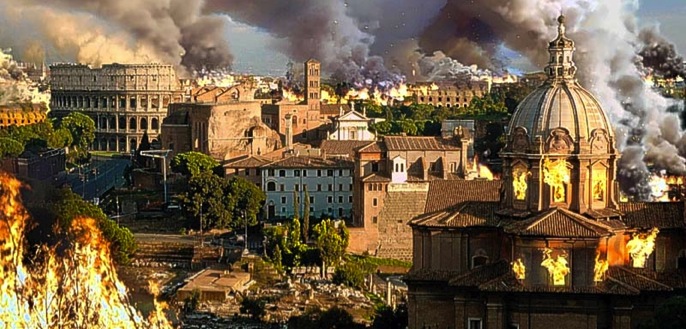 Collapse of Rome coincided w/ disintegration of urban system & transport networks
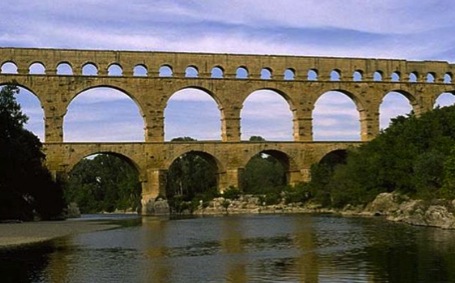 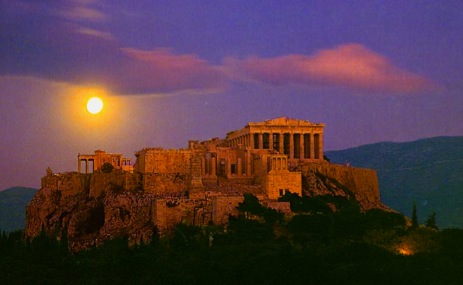 Nimes Aqueduct, France
Acropolis, Rome
Preindustrial Europe
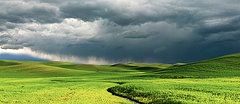 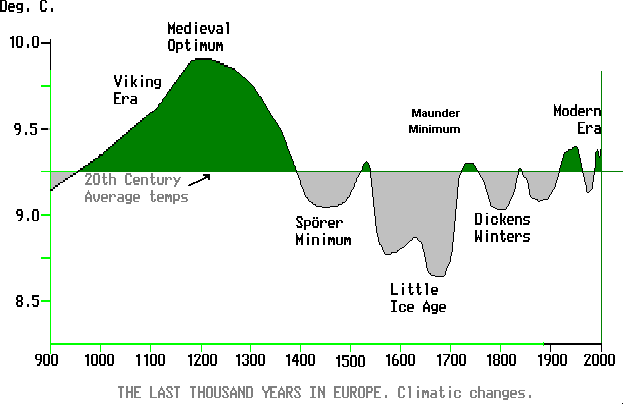 [Speaker Notes: Preindustrial Europe – “Medieval Optimum” (warmer climate expanded farmlands, aided Europe’s recovery & defeat of the Moors)]
Urban Banana (pre – Eur. colonization)
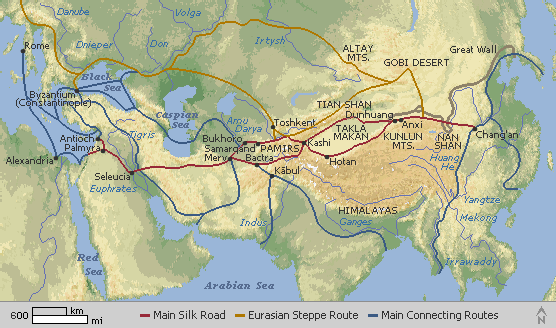 [Speaker Notes: Urban Banana (pre – Eur. Colonization); Crescent-shaped urban zone across Eurasia (from England to Japan); Cities developed along Silk Road, many cities located in interior (not coasts)]
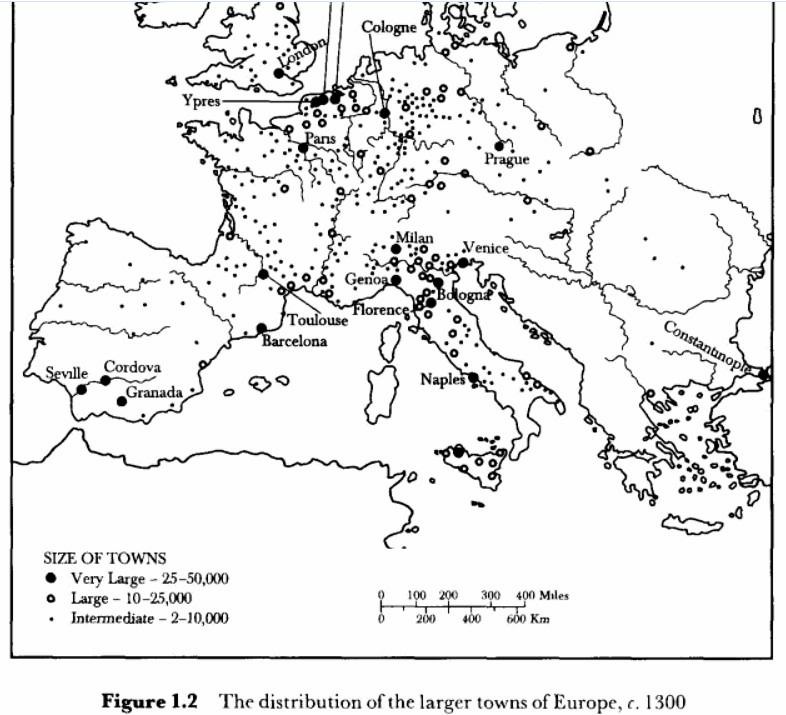 [Speaker Notes: Even in the 14th century, 80% to 90% of Europe's urban population was still inside the former borders of the Roman Empire.]
Little Ice Age
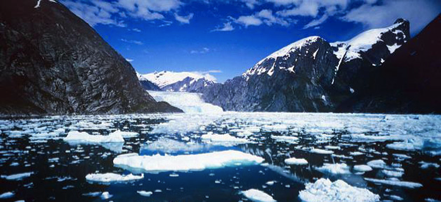 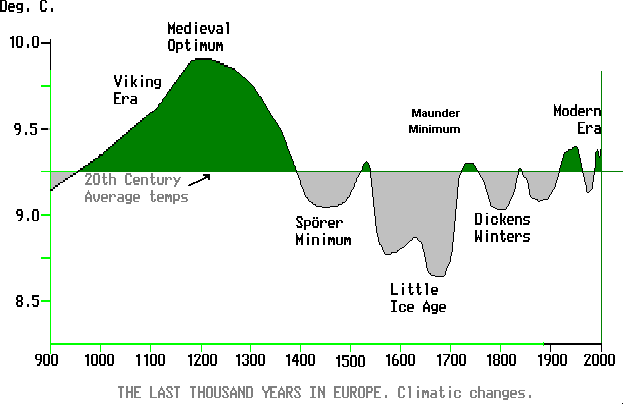 [Speaker Notes: “Little Ice Age” (14th – 17th c., colder & drier climate forced farmers & peasants to cities)]
Preindustrial Europe – “Medieval Optimum” (warmer climate expanded farmlands, aided Europe’s recovery & defeat of the Moors)
Urban Banana (pre – Eur. colonization) 
Crescent-shaped urban zone across Eurasia (from England to Japan)
Cities developed along Silk Road, many cities located in interior (not coasts)
Even in the 14th century, 80% to 90% of Europe's urban population was still inside the former borders of the Roman Empire.
“Little Ice Age” (14th – 17th c., colder & drier climate forced farmers & peasants to cities)
Mercantile cities
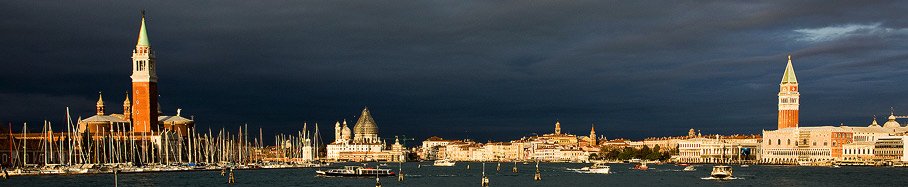 Venice
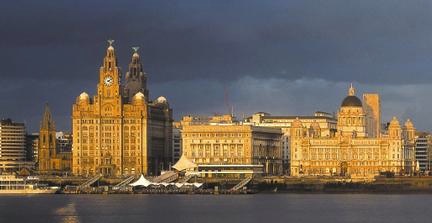 Liverpool
Lisbon
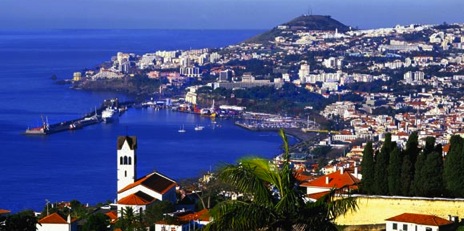 London
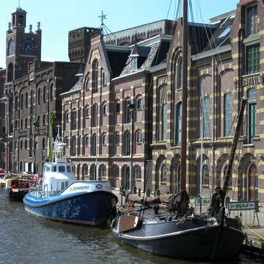 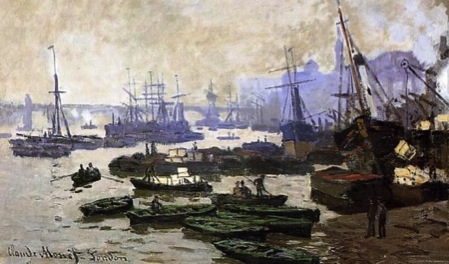 Amsterdam
[Speaker Notes: Boats In The Port Of London, a painting by Claude Oscar Monet. Mercantile cities (e.g. Lisbon, Amsterdam, London, Liverpool, …); Maritime trade disrupted trade routes & centers of power starting in the 1500s (from interior to coastal ports); Central square became focus (“downtown”); These cities became nodes of a network of trade]
Mercantile cities (e.g. Lisbon, Amsterdam, London, Liverpool, …)
Maritime trade disrupted trade routes & centers of power starting in the 1500s (from interior to coastal ports)
Central square became focus (“downtown”)
These cities became nodes of a network of trade
During the mercantile era, the cities that thrived were embellished by wealthy merchant families, who built ornate mansions, patronized the arts, participated in city governments, and supported the reconstruction of city centers.
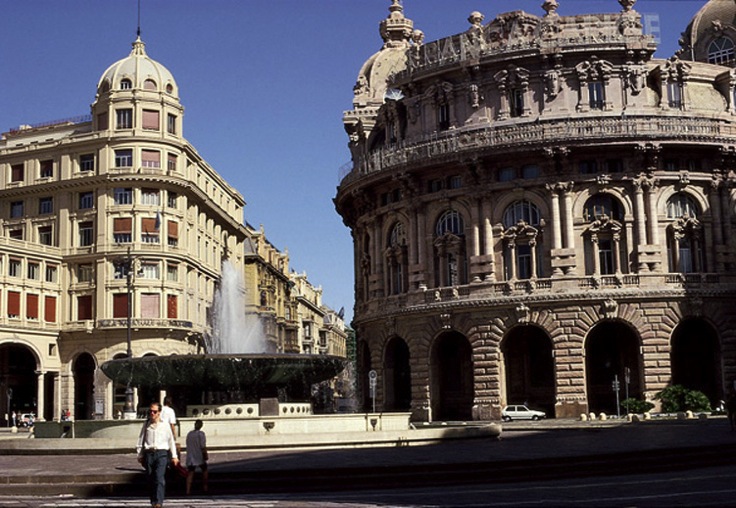 Genoa, Italy
The Second Urban Revolution
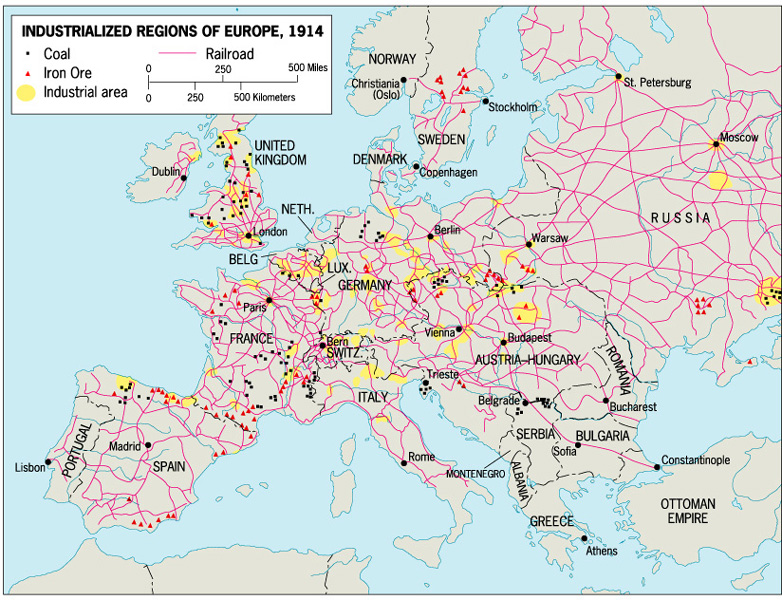 2nd Agr. Rev. = (↑ food/surplus; pop. → cities )
Ind. Rev. = (↑ cities near resources)
Second Urban Revolution
People → cities (manufacturing)
Made possible by:
	2nd Agr. Rev. (↑ food production & surplus)
	Ind. Rev. (↑ growth of cities near resources)
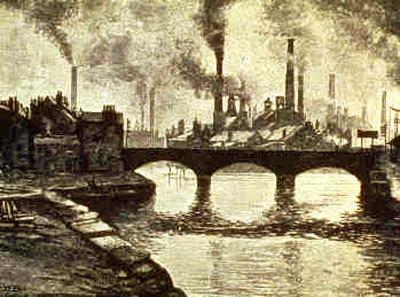 Manufacturing Cities
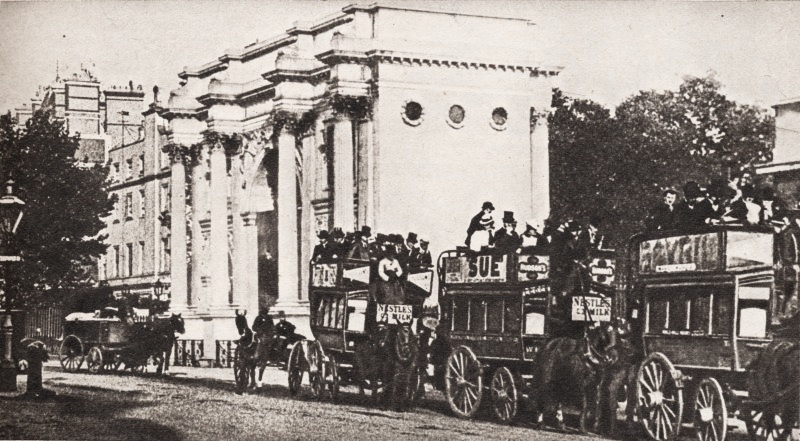 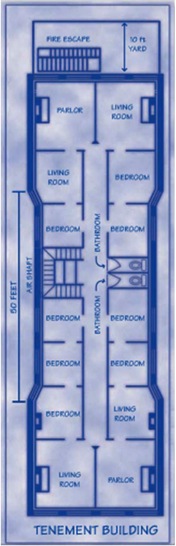 London
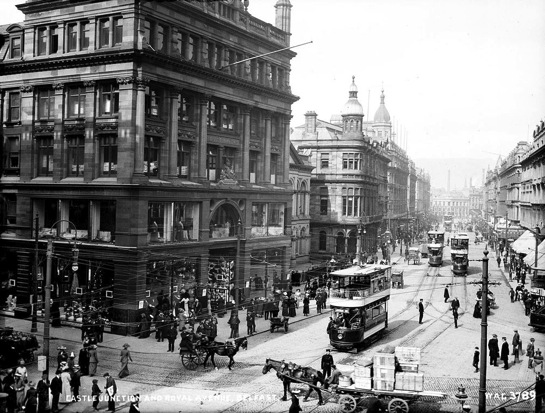 Belfast
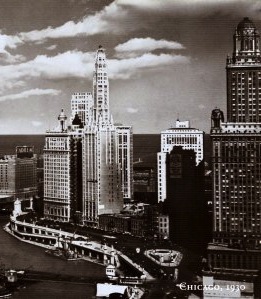 Chicago
[Speaker Notes: Manufacturing cities; Grew out of Ind. Rev. and “Little Ice Age”; Mushrooming populations – fed the factories with cheap labor, but led to the development of tenements – or low-class apartment complexes often located just outside the central city, … and with new technologies like railroads, these urban realms were connected in ways that were impossible previously … The poor living & health conditions improved w/ gov’t intervention, city planning, and laws such as zoning – in which city land was reserved specifically for residential, commercial, or industrial use …]
Manufacturing cities
Grew out of Ind. Rev. and “Little Ice Age”
Mushrooming populations – fed the factories with cheap labor, but led to the development of tenements – or low-class apartment complexes often located just outside the central city, … and with new technologies like railroads, these urban realms were connected in ways that were impossible previously …
The poor living & health conditions improved w/ gov’t intervention, city planning, and laws such as zoning – in which city land was reserved specifically for residential, commercial, or industrial use …
Modern Cities
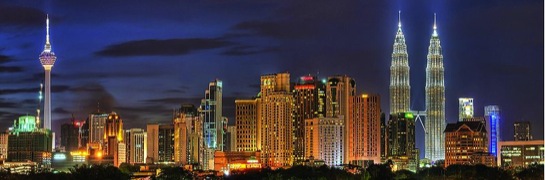 Kuala Lumpur
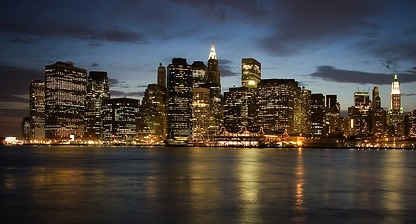 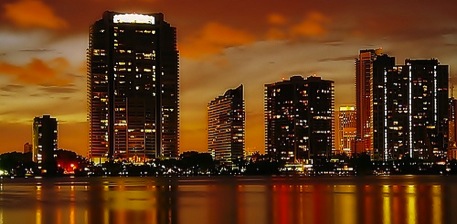 New York City
Miami
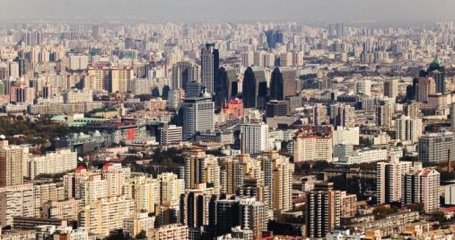 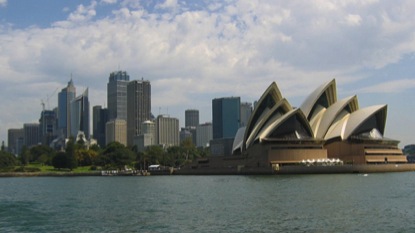 Sydney
Beijing
[Speaker Notes: Modern cities – Have developed out of today’s transportation & road systems – which have allowed the dispersal of vast populations into the suburbs in many cases …
… postmodernism – architecture & design developed for look & commerce (disjointed from historical roots)]
Modern cities – 
Have developed out of today’s transportation & road systems – which have allowed the dispersal of vast populations into the suburbs in many cases …
… postmodernism – architecture & design developed for look & commerce (disjointed from historical roots)
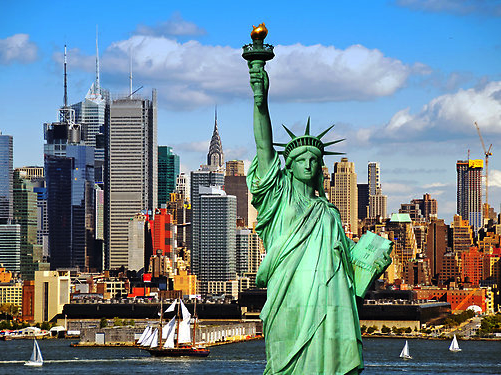 Urban Models
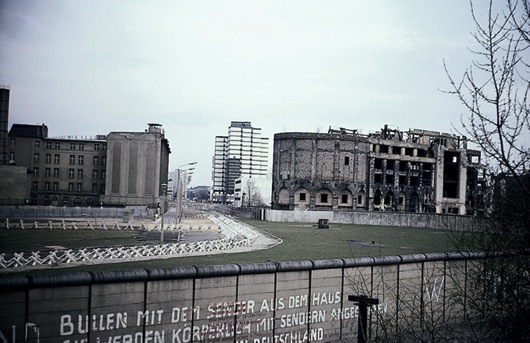 Berlin, Germany (with wall)
Urban Morphology
The layout of a city, its physical form and structure.
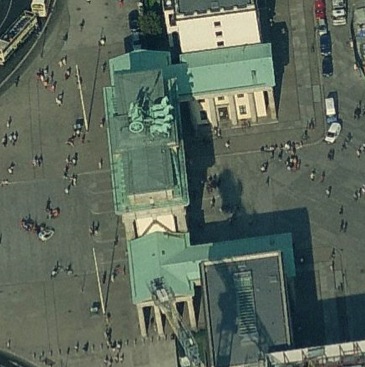 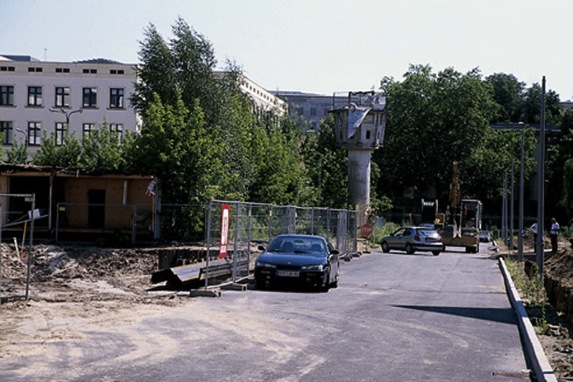 Berlin, Germany (without wall
Urban Morphology
Layout of a city (form & structure)
Functional Zonation
Division of the city into regions (zones) for certain purposes (functions)
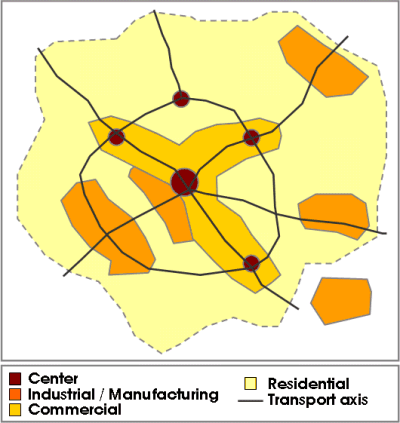 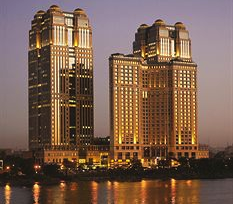 Cairo, Egypt, CBD
[Speaker Notes: CBD = commercial & often the geographic heart of a city (the main downtown area)]
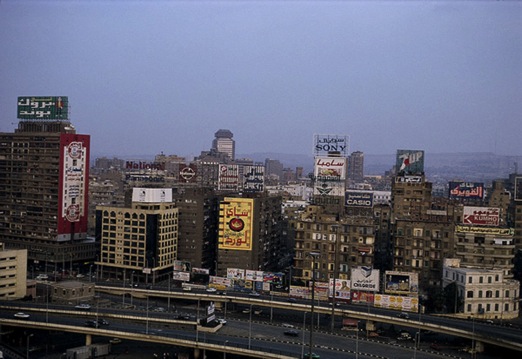 Central City = (CBD + older housing)
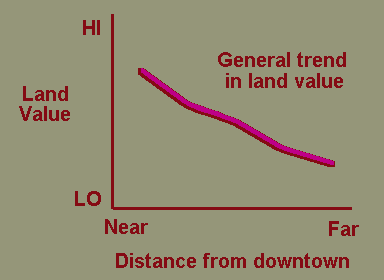 Cairo, Egypt, Central city
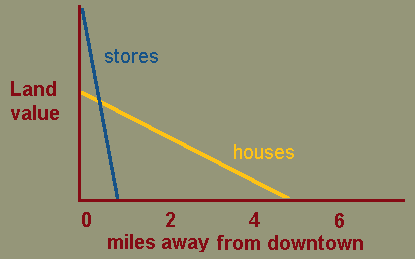 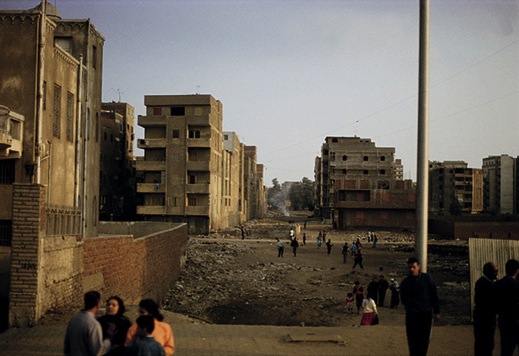 Suburb =  (outside central city)
Tradeoff b/w land value & distance
Cairo, Egypt, housing projects
Bid-rent (land-rent) Curve
Price and demand for real estate changes as the distance from the CBD increases
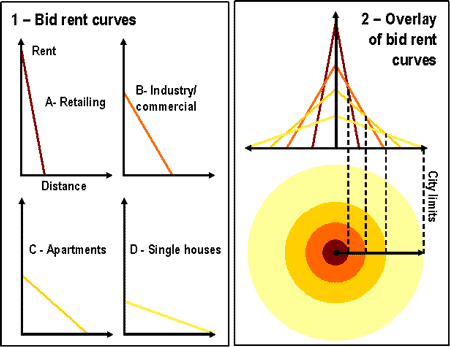 Bid-rent (land-rent) Curve
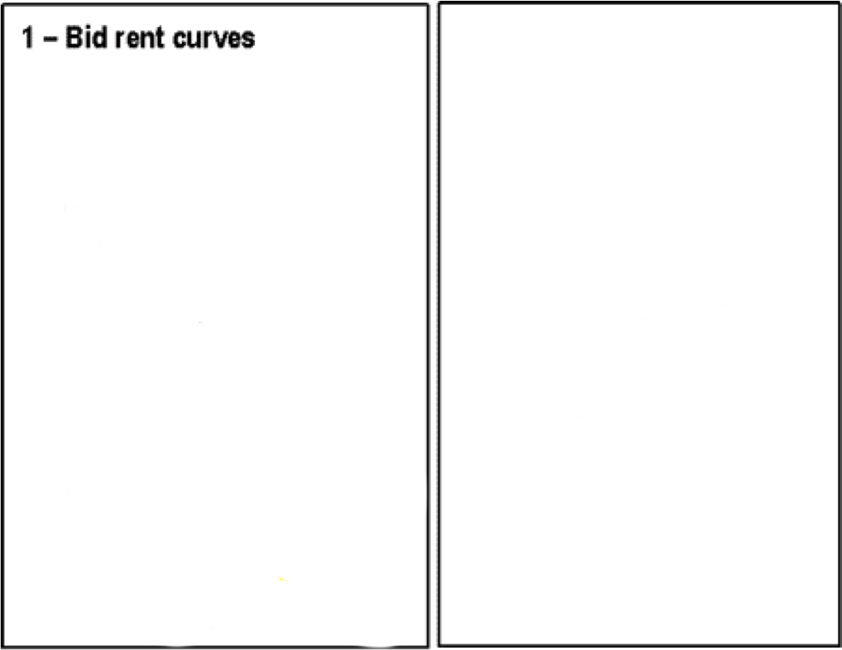 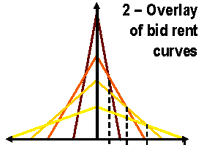 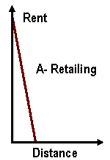 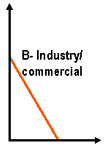 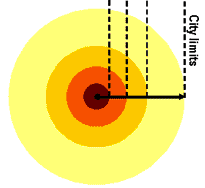 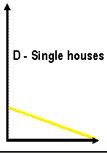 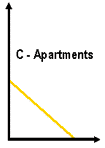 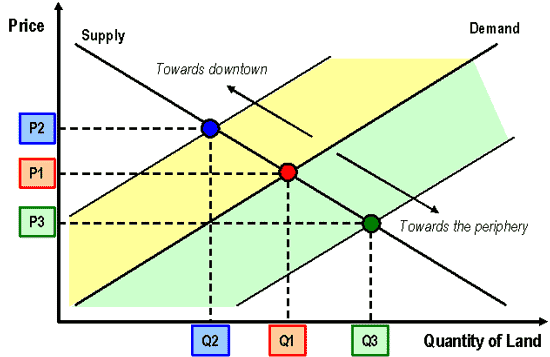 Land Economics
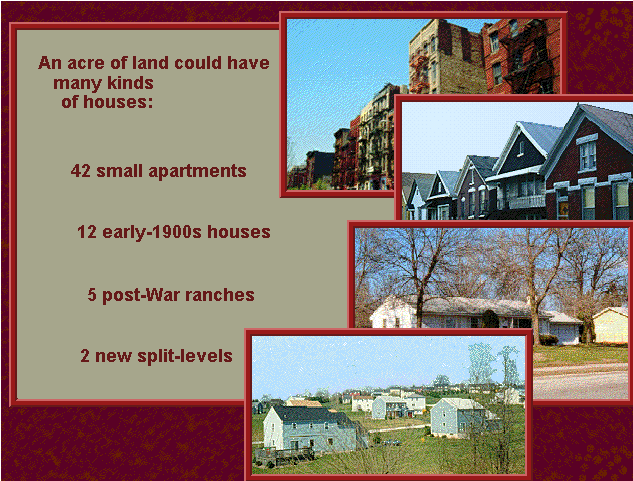 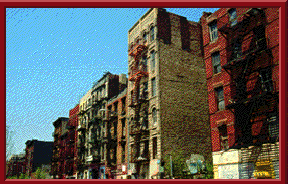 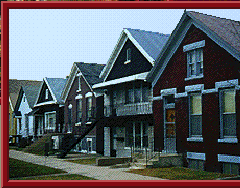 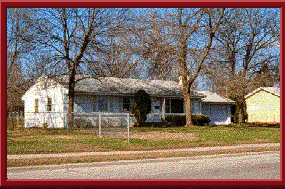 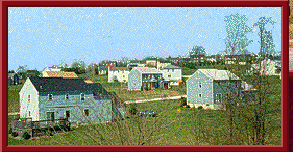 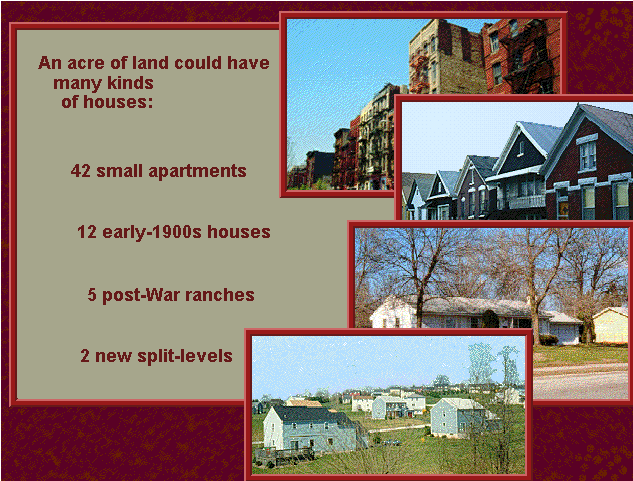 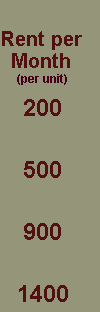 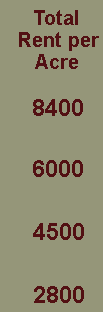 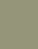 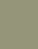 Land rent (bid rent) may increase,but land value decreases
Land rent (bid rent) may increase
Models – based on competing land uses
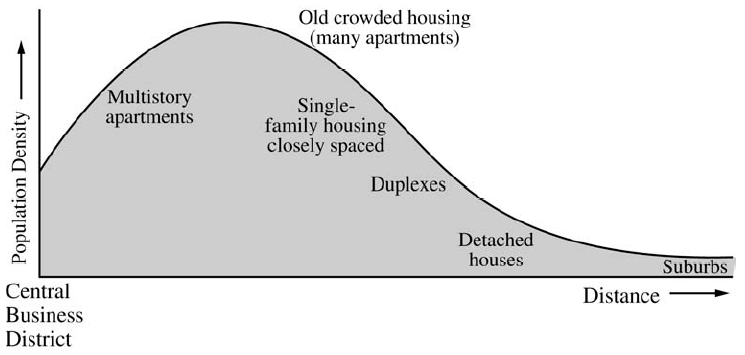 Typical density profile of a North American city
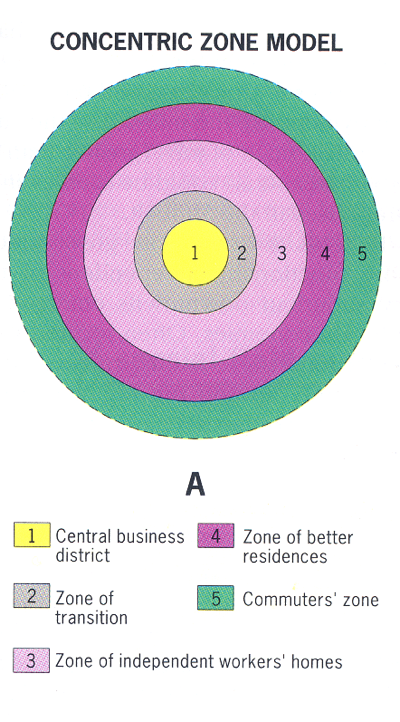 Similar assumptions … (von Thünen)
Flat land
Centrality
Maximize profits
Transportation
Single market
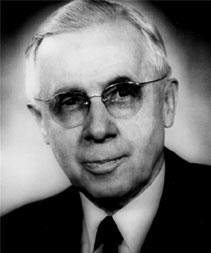 Ernest Burgess
1920s Chicago
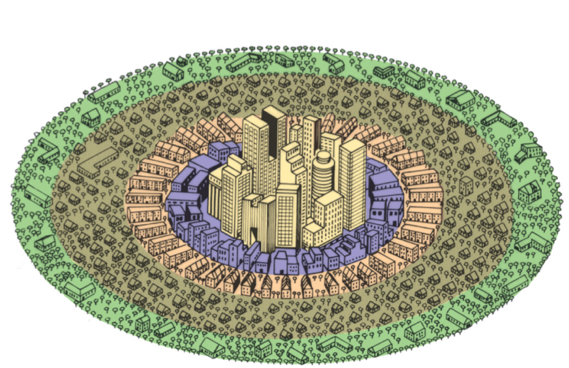 [Speaker Notes: Concentric Zone Model; Ernest Burgess (1920s); Chicago: Similar assumptions to von Thunen … 1) Isotropic flat plain (uniform surface; featureless); 2) Importance of centrality (accessibility to the market – in this case the CBD); 3) Individuals seek to  profits &  costs; 4) Transportation costs = proportional to distance in all directions (concentric rings); 5) Single market (CBD); “isolated state”]
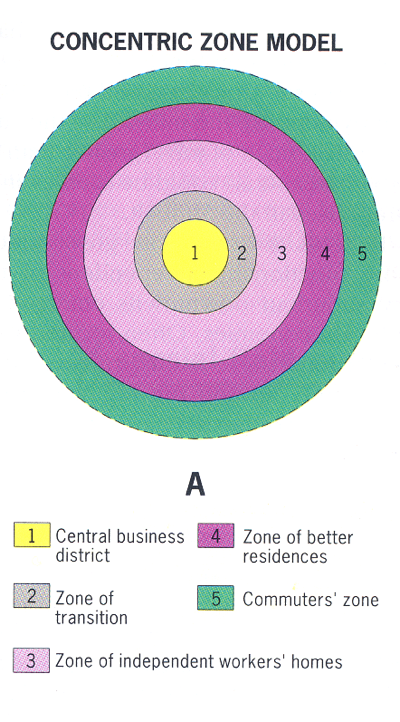 Zone 1 = CBD
1
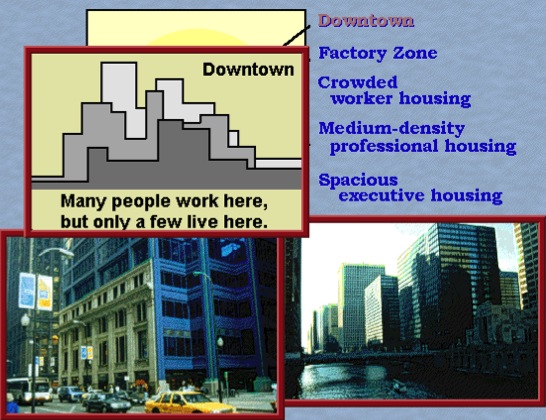 [Speaker Notes: 1) CBD (In NYC – Manhattan’s daytime population is more than half the nighttime pop.)]
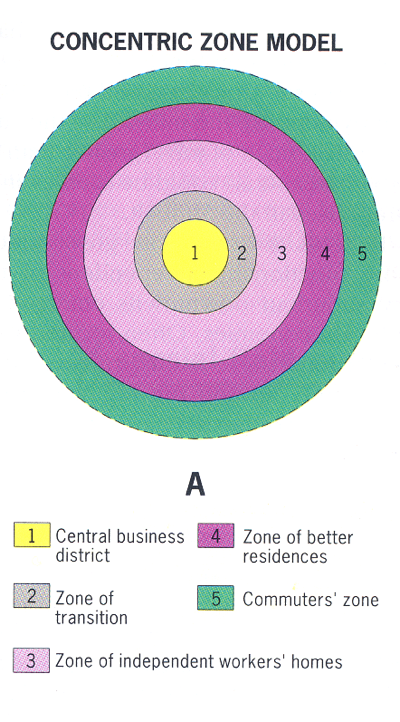 Zone 2 ≈ factories
2
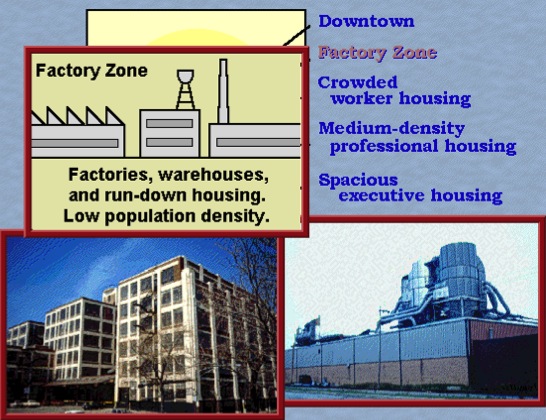 [Speaker Notes: 2) Zone of transition (res. deterioration & light ind.)]
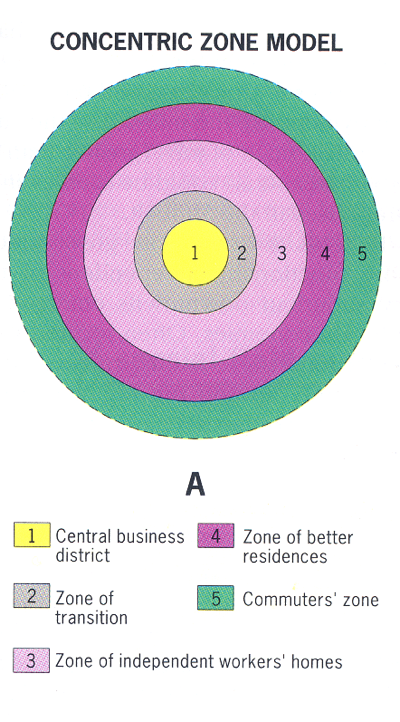 Zone 3 ≈ lower class
3
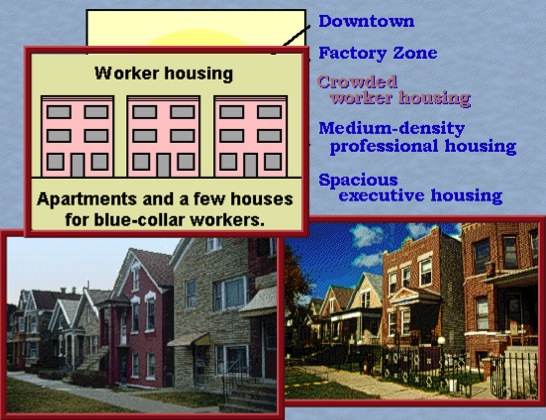 [Speaker Notes: 3) Blue-collar workers]
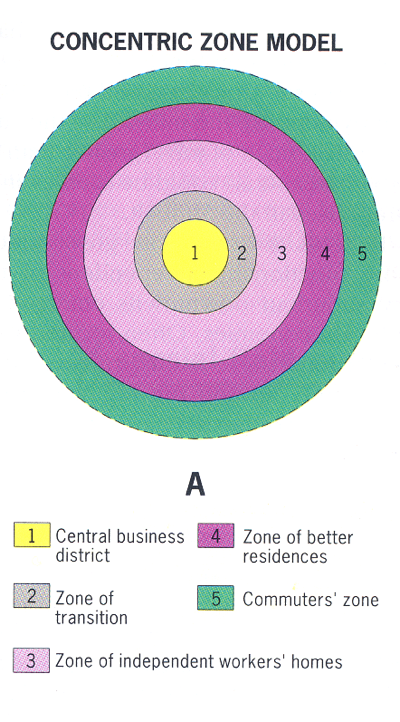 Zone 4 ≈ middle class
4
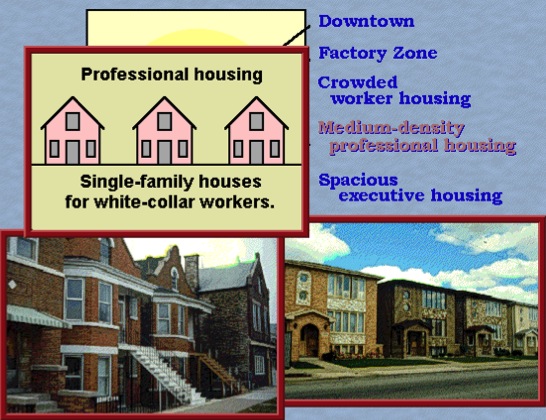 [Speaker Notes: 4) Middle-class]
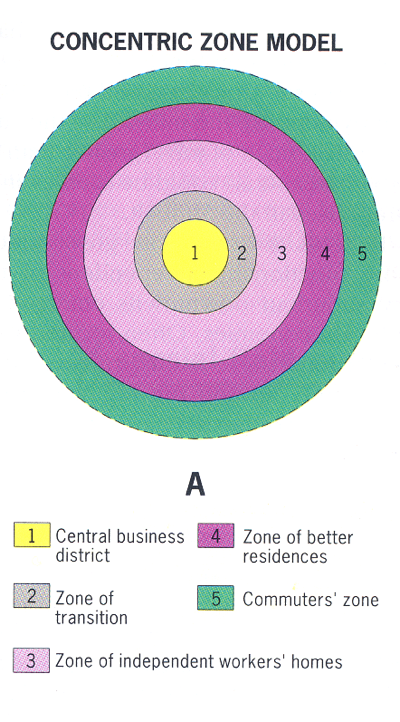 Zone 5 ≈ upper class
5
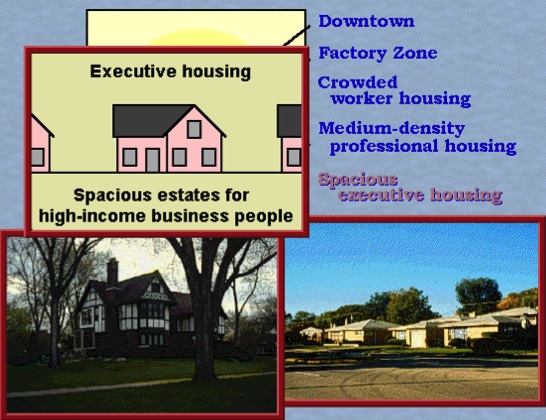 [Speaker Notes: 5) Suburbs (white collar)]
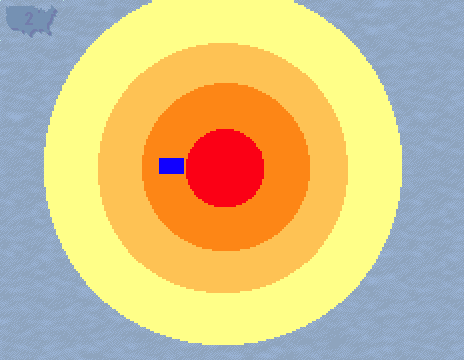 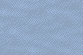 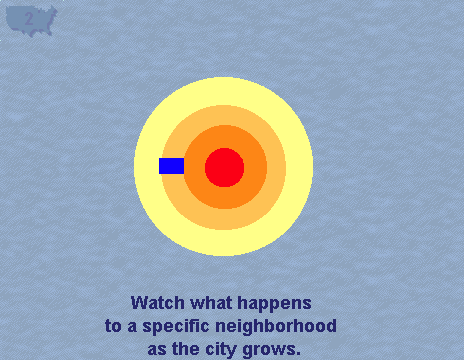 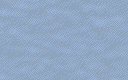 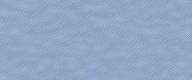 The city is dynamic: as it grows … inner rings affect outer ones
Concentric Zone Model
Ernest Burgess (1920s); Chicago: 
Similar assumptions to von Thunen …
1) Isotropic flat plain (uniform surface; featureless)
2) Importance of centrality (accessibility to the market – in this case the CBD)
3) Individuals seek to  profits &  costs
4) Transportation costs = proportional to distance in all directions (concentric rings)
5) Single market (CBD); “isolated state”
Zones – 1) CBD (In NYC – Manhattan’s daytime population is more than half the nighttime pop.); 2) Zone of transition (res. deterioration & light ind.); 3) Blue-collar workers; 4) Middle-class; 5) Suburbs (white collar)
Dynamic: inner rings encroach the outer ones
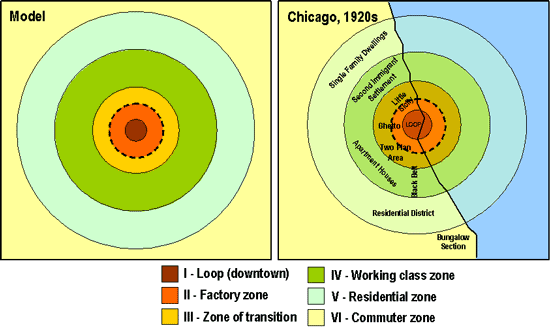 Chicago in the 1920s
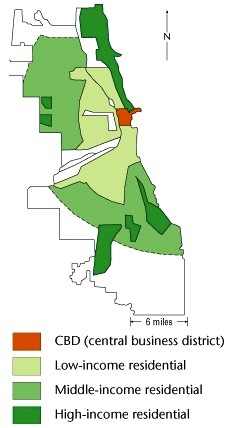 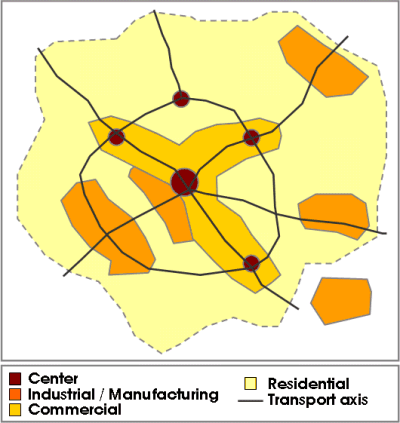 Chicago
Zoning
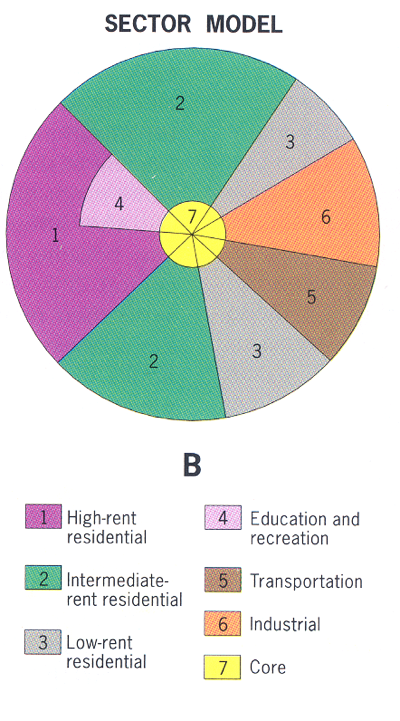 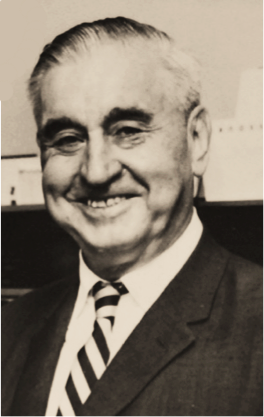 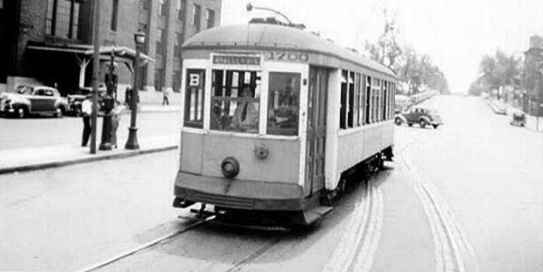 Streetcar (New Haven CT; 1940)
1939
Homer Hoyt
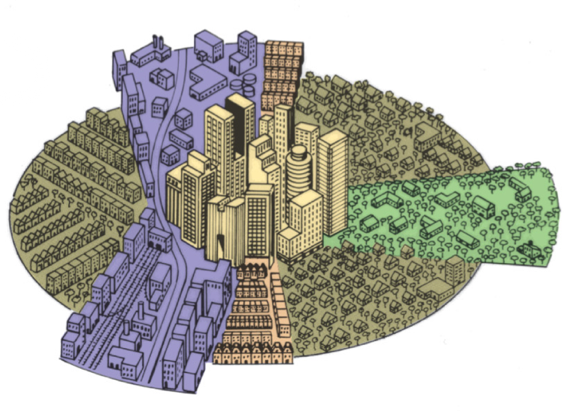 [Speaker Notes: Sector Model; Homer Hoyt (1939); criticized Burgess Model as too simple & inaccurate; Growth creates a pie-shaped urban structure; connected to land-rent; Zones could extend from the CBD to the outer edge (3) … low-rent areas … The same is true w/ high-rent, transportation, and industry; What made this possible was the streetcar (self-powered light rail vehicles – often powered by electricity)]
Sector Model
Homer Hoyt (1939); criticized Burgess Model as too simple & inaccurate
Growth creates a pie-shaped urban structure; connected to land-rent
Zones could extend from the CBD to the outer edge (3) … low-rent areas …
The same is true w/ high-rent, transportation, and industry
What made this possible was the streetcar (self-powered light rail vehicles – often powered by electricity)
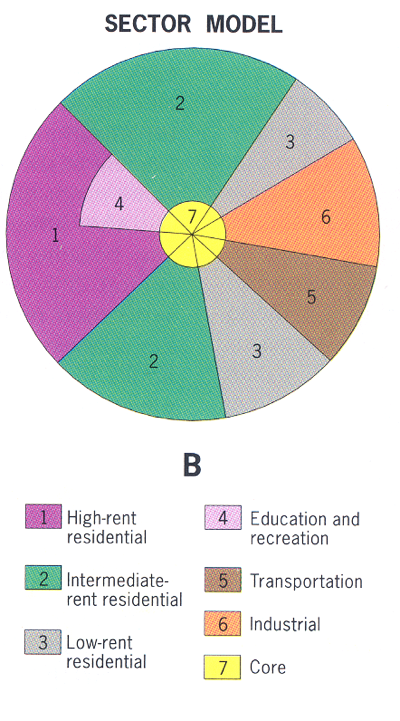 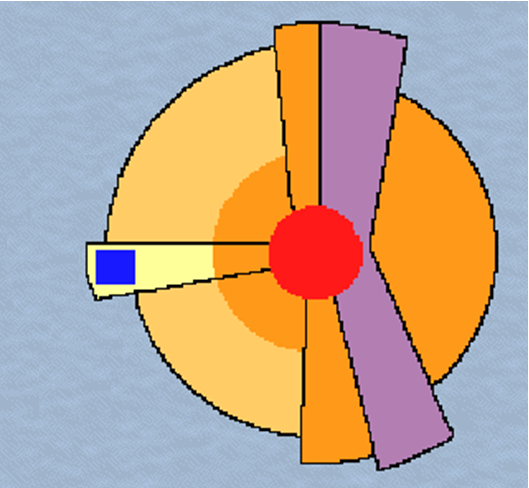 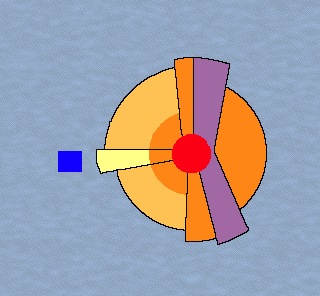 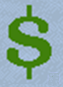 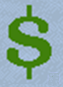 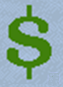 Sectors, more than zones, would = value
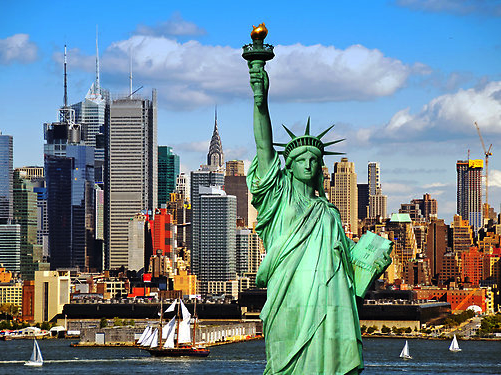 Urban Models
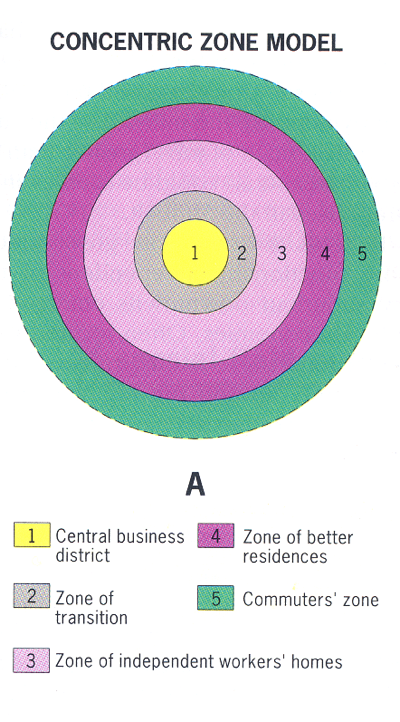 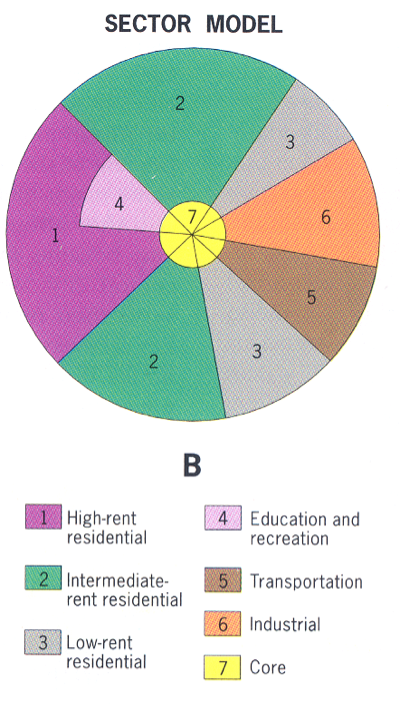 1920s
1939
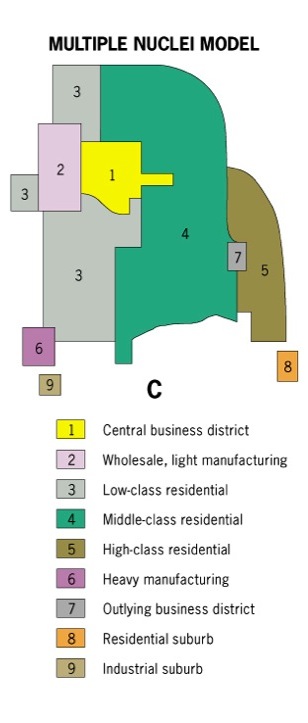 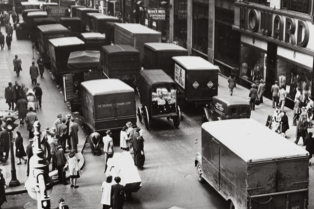 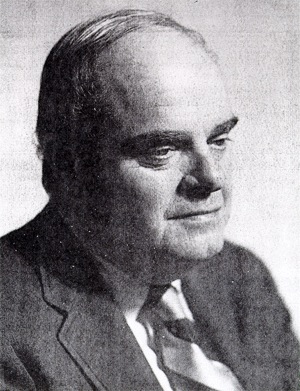 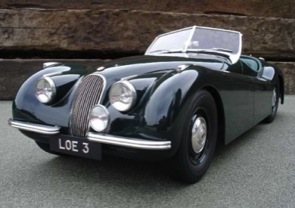 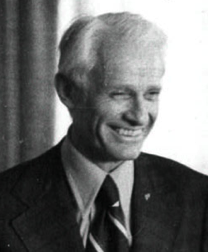 Harris
Ullman
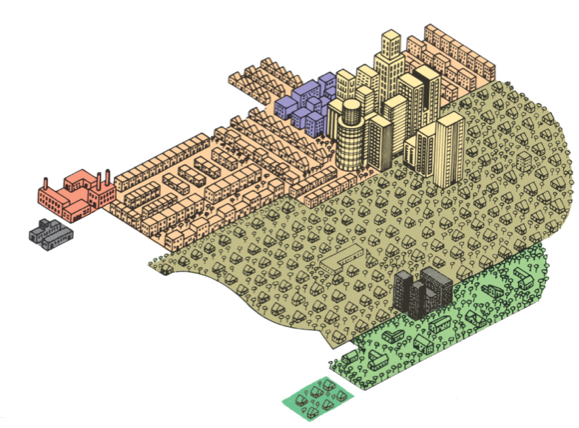 1945
[Speaker Notes: Multiple Nuclei Model; Chauncy Harris & Edward Ullman (1945); neither of two models are accurate; CBD was losing its dominant position as the nucleus of the urban area … several nodes of growth; Separate nuclei become specialized … not located in relation to any distance attribute
The Effect of the Car … Car dependence (not only in the US); Fragmentation of activities and the dispersal of amenities (urban sprawl); The car is a comfortable place, making travel less of a burden (greater commutes)]
Multiple Nuclei Model
Chauncy Harris & Edward Ullman (1945); neither of two models are accurate
CBD was losing its dominant position as the nucleus of the urban area … several nodes of growth
Separate nuclei become specialized …
… not located in relation to any distance attribute
The Effect of the Car
Car dependence (not only in the US)
Fragmentation of activities and the dispersal of amenities (urban sprawl)
The car is a comfortable place, making travel less of a burden (greater commutes)
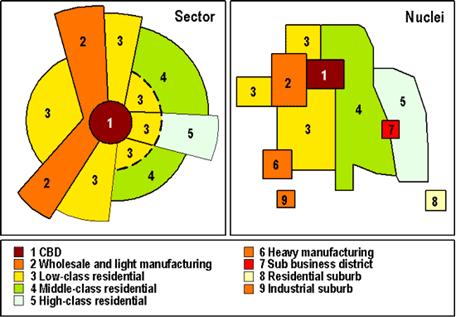 Suburbanization
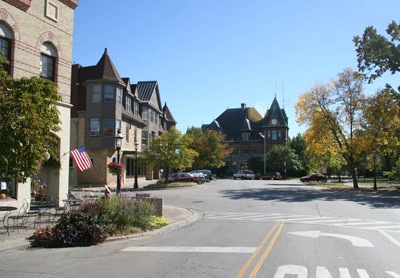 Riverside, IL
(1st planned community in US)
[Speaker Notes: Riverside is arguably the first planned community in the United States, designed in 1869 by Frederick Law Olmsted (who also designed Central Park, NYC). The village was incorporated in 1875. This was part of the garden city movement. Suburbs … are residential areas, either existing as part of a city (Australia & New Zealand), or as a separate residential community within commuting distance of a city (US & Canada) … suburbs contain mostly middle & upper class residents; Although suburbanization mostly occurred in the US after WWII the first planned community was in Riverside, IL in 1869 (by the same man who designed Central Park in NYC) … today more than half of US citizens live in the suburbs (its the only country in the world structured like this)]
Exurbs – (extra-urban) “commuter zones”
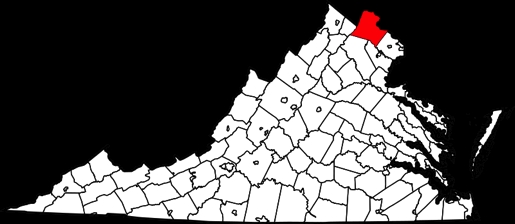 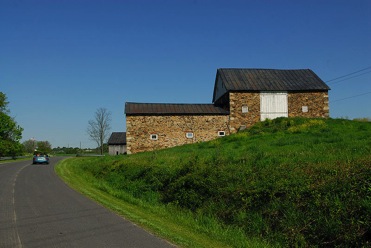 Located outside Wash D.C.
Loudon County, VA
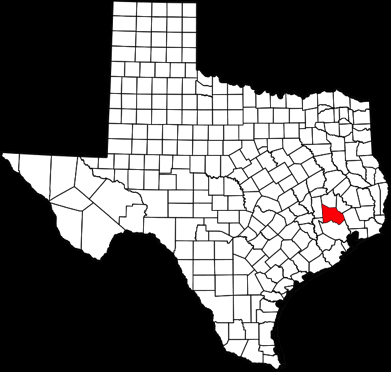 Located outside Houston
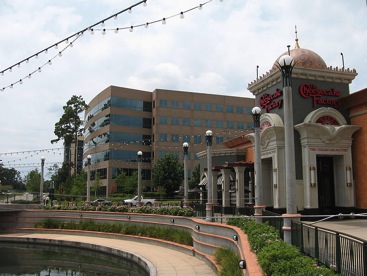 The Woodlands, TX
[Speaker Notes: Exurbs … are rings of prosperous communities beyond the suburbs that are commuter towns for an urban area. Exurbs vary in size, but may be composed of smaller neighborhoods to larger towns or cities.  Often, the residents are relatively wealthy with higher levels of education than the average suburbanite.]
Weston, FL (exurb?)
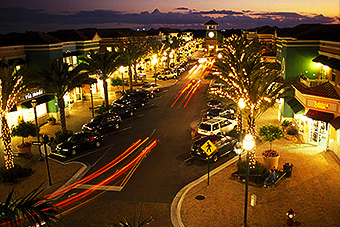 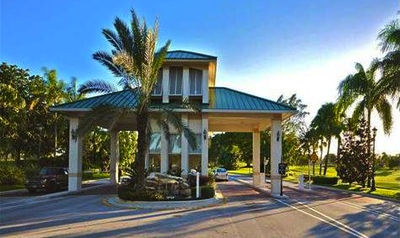 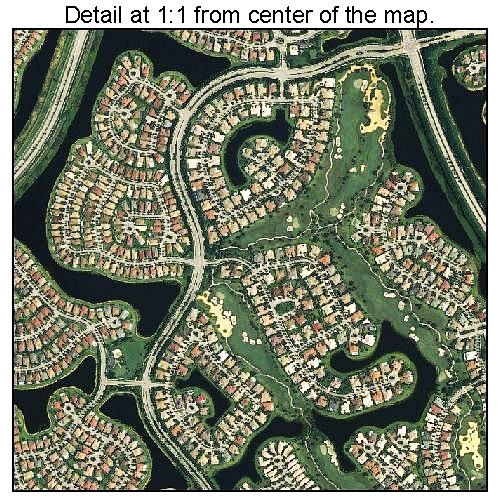 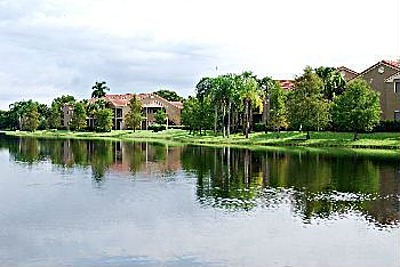 As cities became more complex and transport technology improved & became more affordable … people were more able to move away from the cities where there was greater space, and closer to amenities like parks or lakes 
Suburbs … are residential areas, either existing as part of a city (Australia & New Zealand), or as a separate residential community within commuting distance of a city (US & Canada) … suburbs contain mostly middle & upper class residents
Although suburbanization mostly occurred in the US after WWII the first planned community was in Riverside, IL in 1869 (by the same man who designed Central Park in NYC) … today more than half of US citizens live in the suburbs (its the only country in the world structured like this)
Exurbs … are rings of prosperous communities beyond the suburbs that are commuter towns for an urban area. Exurbs vary in size, but may be composed of smaller neighborhoods to larger towns or cities.  Often, the residents are relatively wealthy with higher levels of education than the average suburbanite.
Urban/ Suburban Sprawl
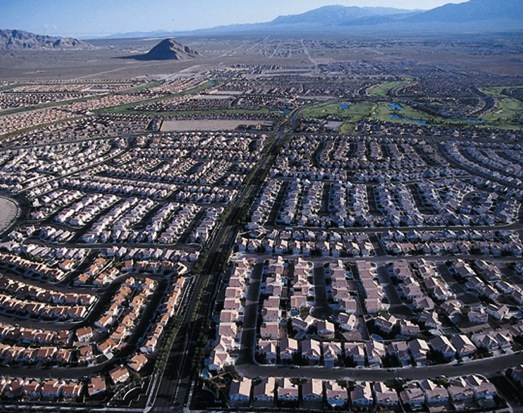 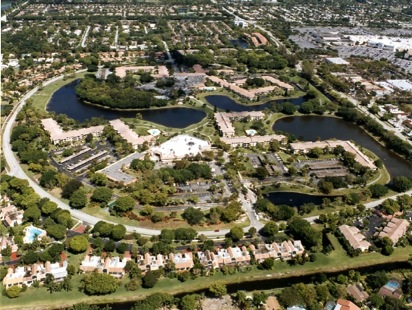 Boca Raton, FL
Henderson, NV
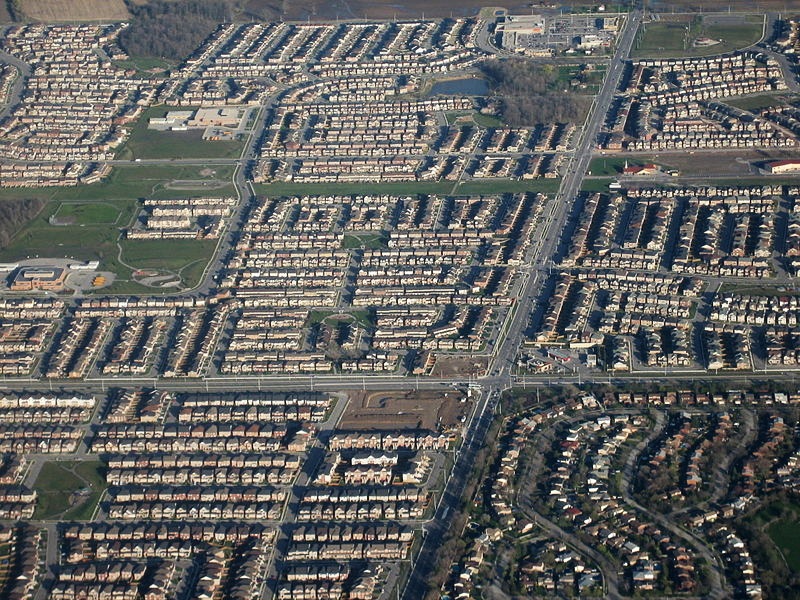 Milton, Ontario
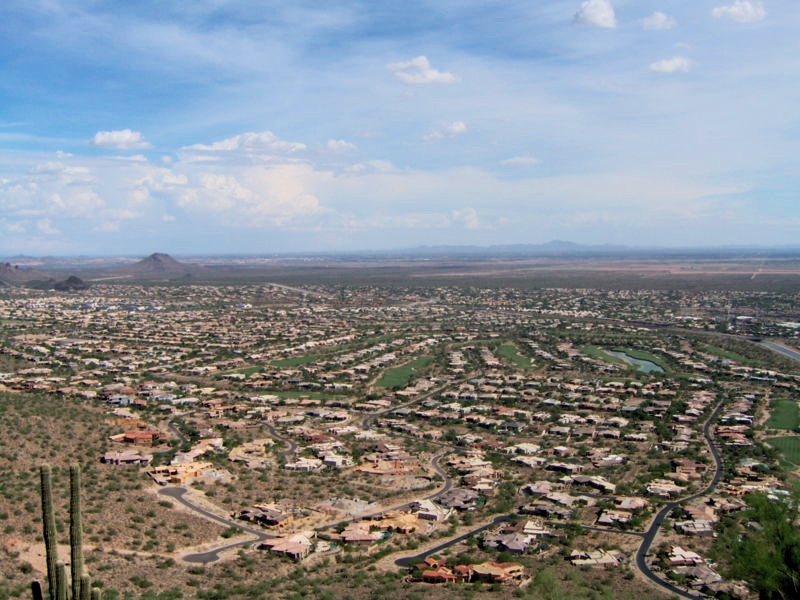 Phoenix, AZ
[Speaker Notes: Urban/ Suburban Sprawl - outward spreading of a city and its suburbs … usually associated with the unrestricted growth of residential, commercial & transportation zones (sprawl is usually seen as a wasteful and inefficient result of suburbanization)]
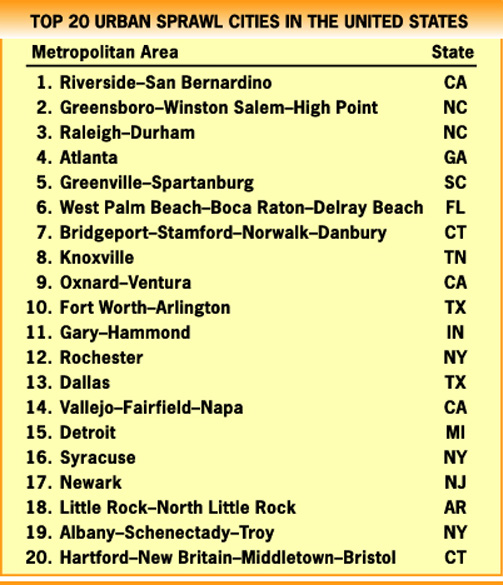 Infill
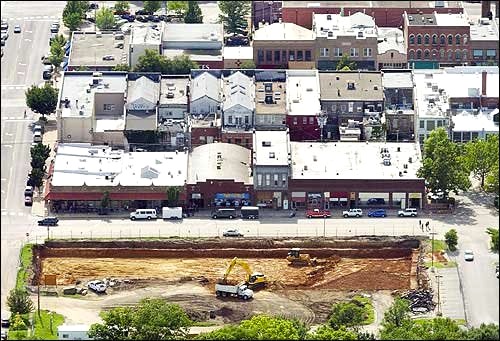 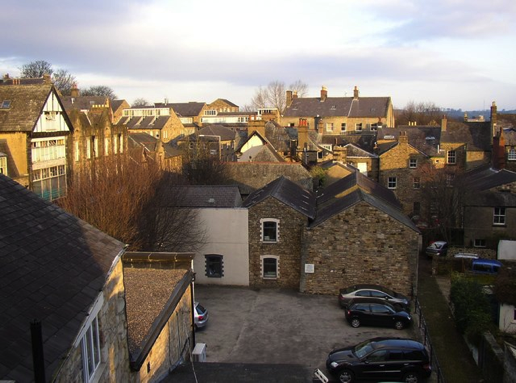 Lawrence, KS
Lancaster, UK
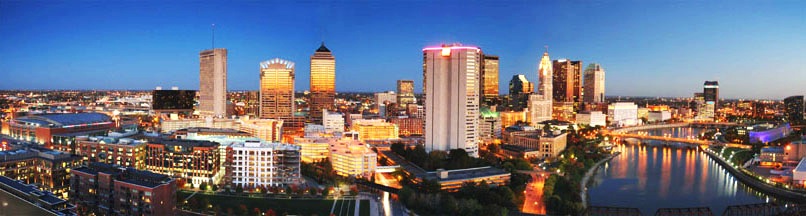 Columbus, OH
[Speaker Notes: Infill - In contrast to the occurrence of sprawl, is the opposite push for cities to develop infill … In an urban sense, infill is the use of land within a city or suburban area for further construction. In cities, it focuses on the reuse and repositioning of obsolete or underutilized buildings and sites. Infill buildings are constructed on vacant or underutilized property or between existing buildings …for example, the buildings in the center of the image from Lancaster – were built on what was an open area … Suburban infill is virtually the same thing, only the focus is on filling in unused spaces – to reduce sprawl]
Urban/ Suburban Sprawl
outward spreading of a city and its suburbs
… usually associated with the unrestricted growth of residential, commercial & transportation zones (sprawl is usually seen as a wasteful and inefficient result of suburbanization)
Infill
In contrast to the occurrence of sprawl, is the opposite push for cities to develop infill … 
In an urban sense, infill is the use of land within a city or suburban area for further construction. In cities, it focuses on the reuse and repositioning of obsolete or underutilized buildings and sites. Infill buildings are constructed on vacant or underutilized property or between existing buildings …for example, the buildings in the center of the image from Lancaster – were built on what was an open area …
Suburban infill is virtually the same thing, only the focus is on filling in unused spaces – to reduce sprawl
Peripheral Model (Galactic City Model)
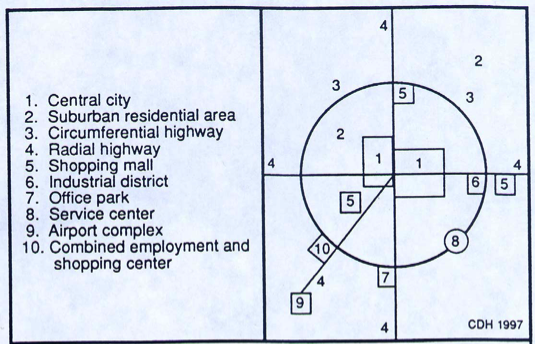 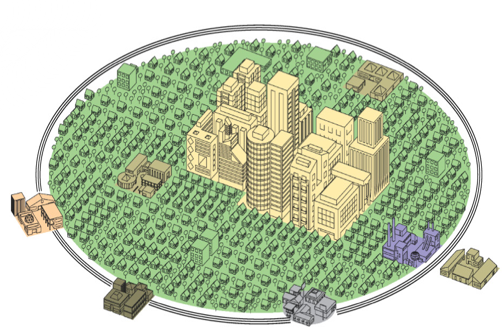 [Speaker Notes: Peripheral Model (Galactic City Model); Chauncy Harris (aka Edge City Model); which was an offshoot of the multiple nuclei model … as suburbs continue to sprawl, they spawn many suburban nucleations (or concentrations) … This urban decentralization leads to more downtowns and specialized corridors ... linked by a metropolitan expressway system (sometimes called a beltway); The model shows that the periphery is part of a functional metropolitan complex; not a series of separate CBDs; This is the reality of a post-industrial economy (where the bulk of people are working on tertiary economic activities more than secondary activities)]
Peripheral Model (Galactic City Model)
Chauncy Harris (aka Edge City Model); which was an offshoot of the multiple nuclei model
… as suburbs continue to sprawl, they spawn many suburban nucleations (or concentrations) …
This urban decentralization leads to more downtowns and specialized corridors …
... linked by a metropolitan expressway system (sometimes called a beltway)
The model shows that the periphery is part of a functional metropolitan complex; not a series of separate CBDs
This is the reality of a post-industrial economy (where the bulk of people are working on tertiary economic activities more than secondary activities)
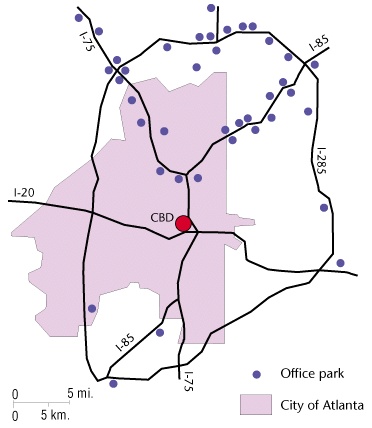 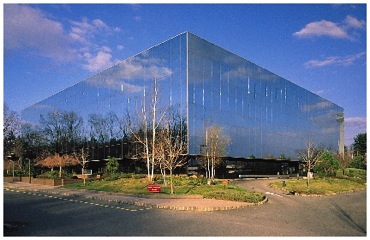 Office parks
Tend to be horizontal in shape — three to six stories tall
The use of the term “park” points to conscious anti-urban imagery
Many are surrounded by a well-landscaped outdoor space … human-made lakes and waterfalls, jogging paths, fitness trails, and picnic tables
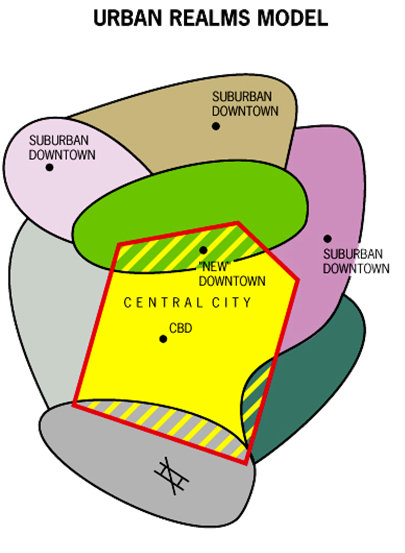 James Vance (1964)
Criteria:
Terrain
Size
Economy
Transportation
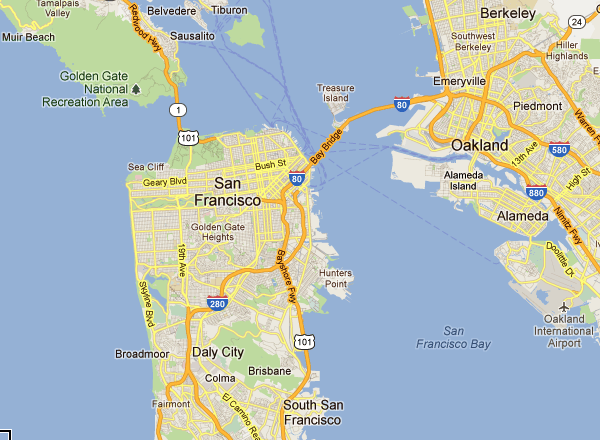 Conurbations
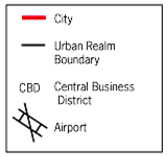 [Speaker Notes: Urban Realms Model - James Vance (1964); Over time, the smaller villages, towns, and suburbs may grow to become more self-sufficient suburban sectors (focused on their own independent CBDs); Vance looked at San Francisco's urban ecology and summarize economic processes into a model … what formed were urban realms, conurbations (connected urban areas)
4 criteria shape the extent, character, & internal structure of each urban realm: 1) terrain (topography, water); 2) size of metropolis; 3) amount of economic activity (in each realm); 4) internal accessibility (transportation within each realm and between all realms)]
Urban Realms Model
James Vance (1964)
Over time, the smaller villages, towns, and suburbs may grow to become more self-sufficient suburban sectors (focused on their own independent CBDs)
Vance – looked at San Francisco's urban ecology and summarize economic processes into a model … what formed were urban realms, conurbations (connected urban areas)
4 criteria shape the extent, character, & internal structure of each urban realm:
1) terrain (topography, water)
2) size of metropolis
3) amount of economic activity (in each realm)
4) internal accessibility (transportation within each realm and between all realms)
Edge Cities (Joel Garreau; 1991)
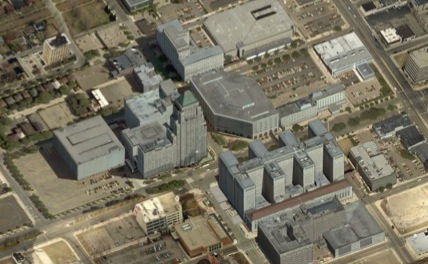 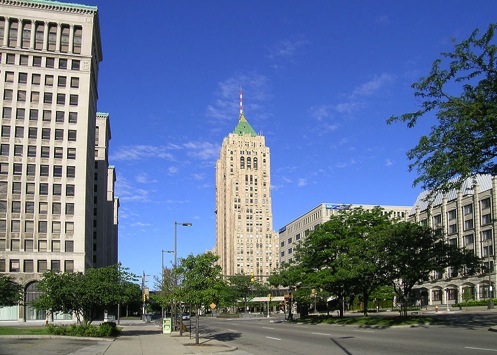 Office & retail space
Little residential
Trans. nodes
Not cities (1960s)
New Center, Detroit, MI
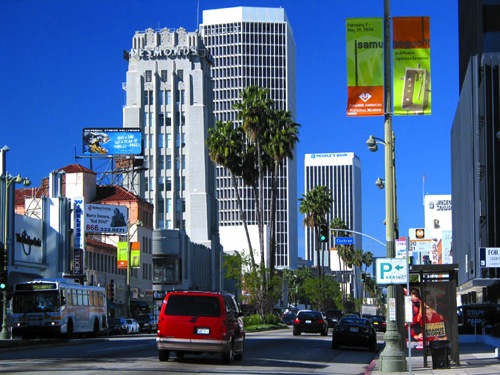 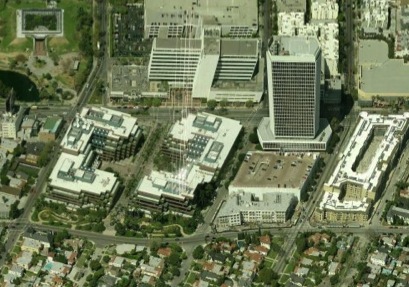 Miracle Mile, LA, CA
[Speaker Notes: Edge Cities (Joel Garreau; 1991); Extensive office & retail space (designed for car travel); Little residential space (↑ daytime / ↓ nighttime population); Near transportation nodes (e.g., airports, expressways); Not cities around the 1960s]
Edge Cities of Philadelphia
[Speaker Notes: DISCUSSION:
* What are the elements required for a suburban area to be categorized as an "edge city"?]
Edge Cities (Joel Garreau; 1991)
Extensive office & retail space (designed for car travel)
Little residential space (↑ daytime / ↓ nighttime population)
Near transportation nodes (e.g., airports, expressways)
Not cities around the 1960s
Edge Cities (three waves …)
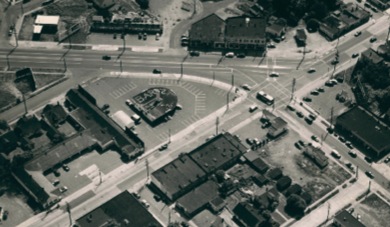 Suburb of Portland, OR (1948)
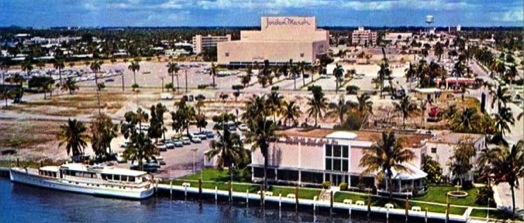 Sunrise Shopping Center, Ft. Laud. (1960s)
suburbanization after WWII (homes → suburbs)
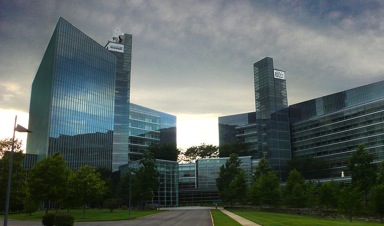 malling of US (markets → suburbs in ‘60s & ‘70s)
edge cities (jobs → suburbs in ‘80s & ‘90s)
Tyson’s Corner, VA (2010)
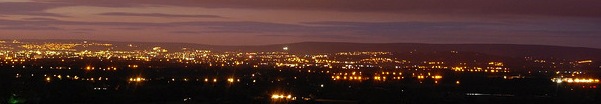 Types of Edge Cities
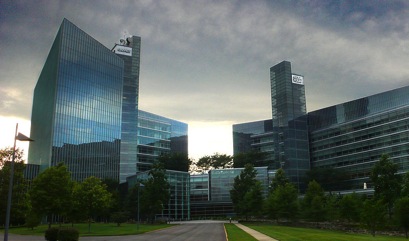 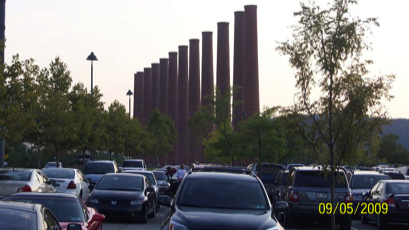 Waterfront, Pittsburg (built over a Carnegie Steel plant)
Tyson’s Corner, VA
Boomers (boomburgs/ boomburbs
Brownfield site
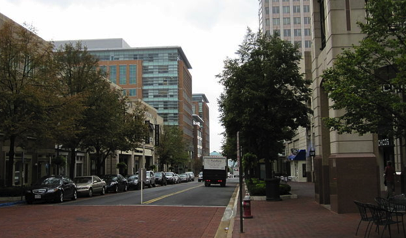 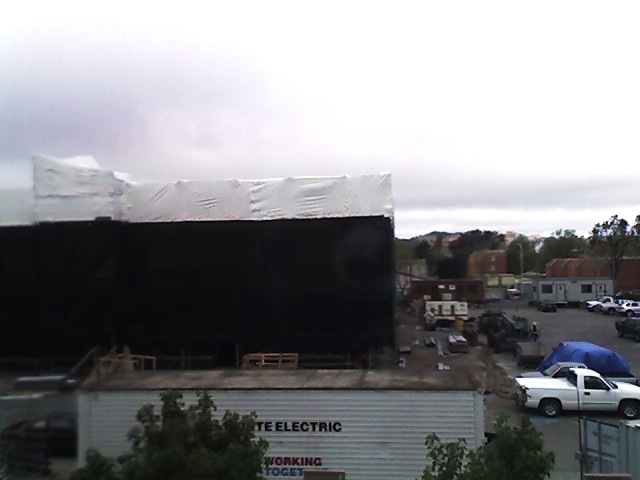 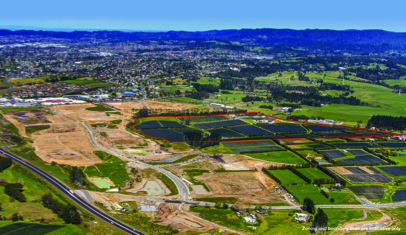 Richmond, California(hospital extension on a greyfield)
Reston Town Center, VA
Greenfields
Greyfield site
[Speaker Notes: Types of Edge Cities; Boomers (boomburgs/boomburbs): developed incrementally around a shopping mall or highway interchange; most common; Greenfields: previously undeveloped land … usually designed from the ground up & located on the suburban fringe … in contrast to brownfields (abandoned or underused industrial and commercial facilities) or greyfields (unused urban structures)]
Types of Edge Cities
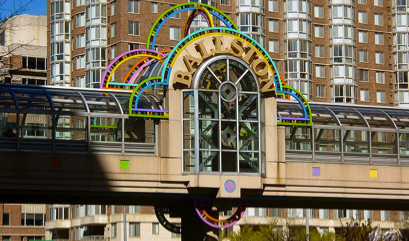 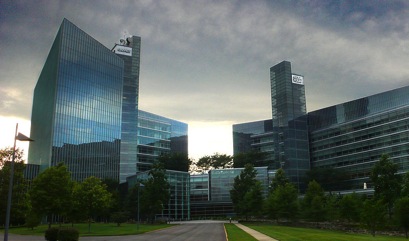 Tyson’s Corner, VA
Ballston, VA
Boomers (boomburgs/ boomburbs
Uptowns
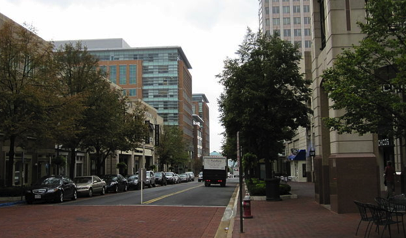 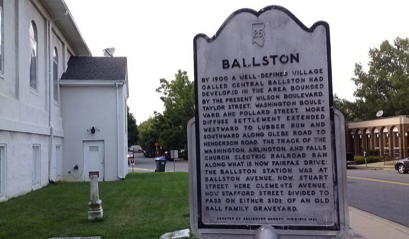 Reston Town Center, VA
Historical marker
Greenfields
*examples from Northern Virginia
[Speaker Notes: Uptowns: built over an older and historic city or town …]
Types of Edge Cities
Boomers (boomburgs/boomburbs): developed incrementally around a shopping mall or highway interchange; most common
Greenfields: previously undeveloped land … usually designed from the ground up & located on the suburban fringe
… in contrast to brownfields (abandoned or underused industrial and commercial facilities) or greyfields (unused urban structures)
Uptowns: built over an older and historic city or town …
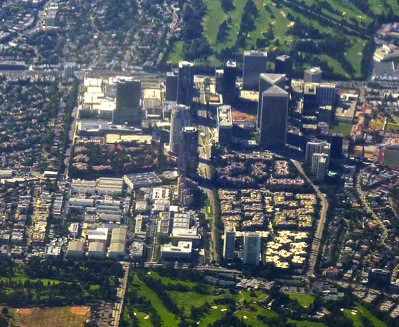 Century City
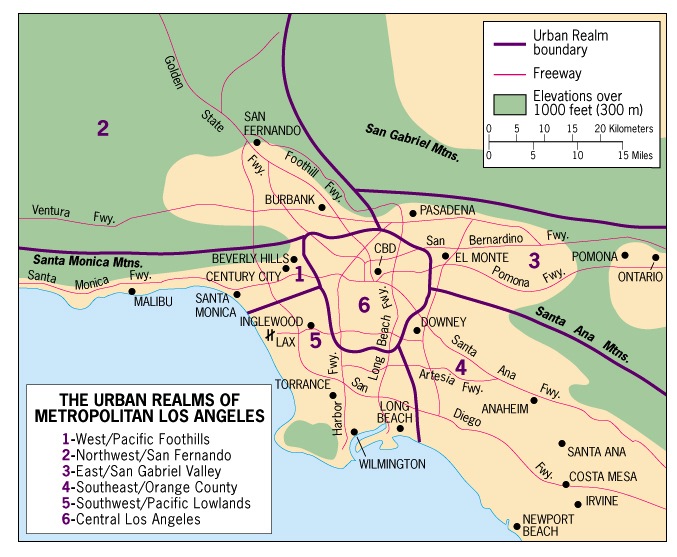 Urban Realms (and Edge Cities) of Los Angeles
[Speaker Notes: “Suburbia” now a self-sufficient entity (edge cities); many are no longer an appendage to the central city (urban realms model).]
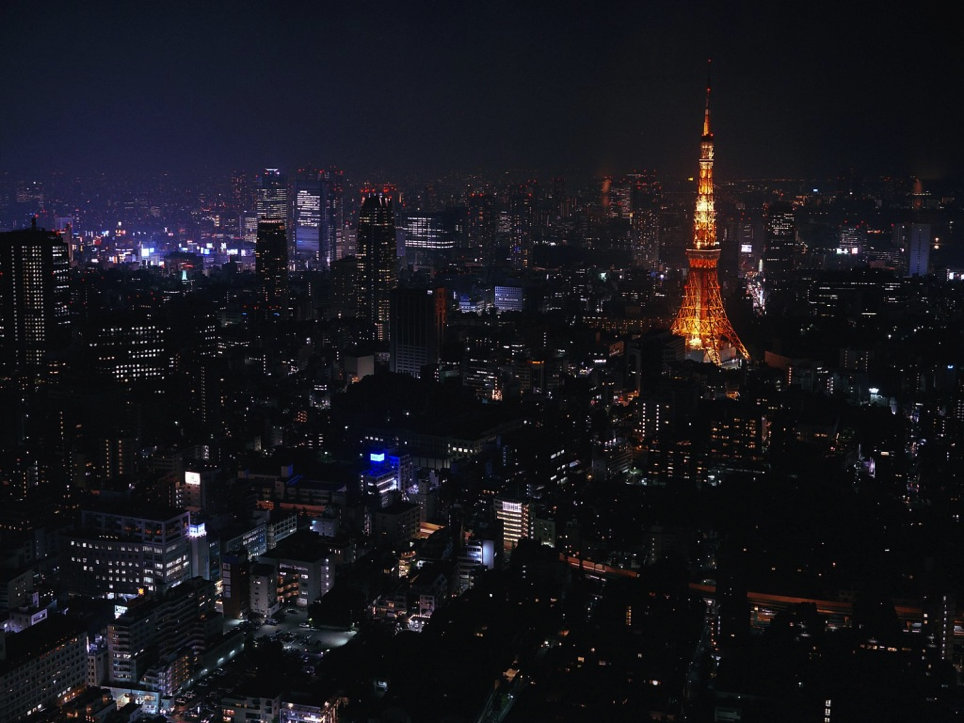 Urban Hierarchies
[Speaker Notes: Paris, France; Urban hierarchies … why cities are of different sizes, & how they are arranged  …]
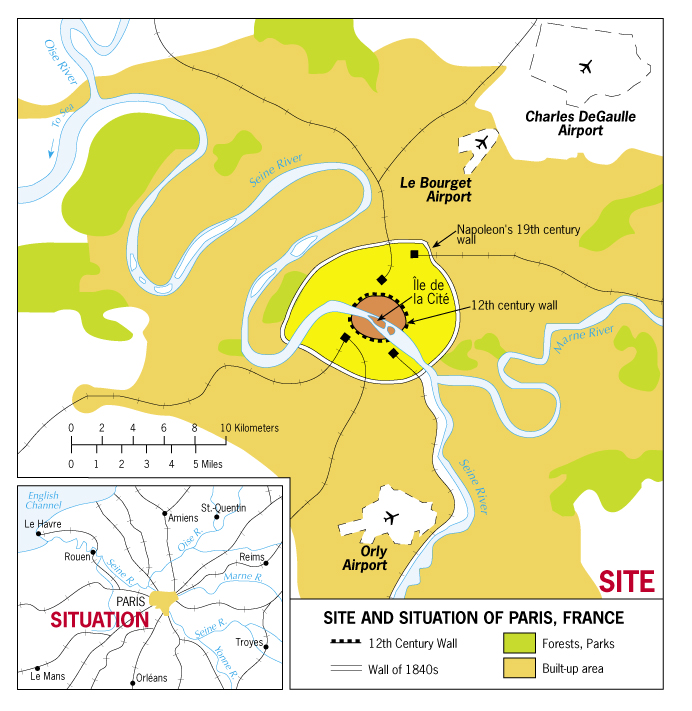 Situation
	* relative location of a city
Site
	* absolute location of a city
[Speaker Notes: Site: physical qualities of a place; valley, coastal plain, plateau, island,… Paris (first established on the Seine River), [Singapore (separation from Malaysia)] [a city’s location is often chosen for trade, defense, or religion]; Situation: position relative to other things … like travel routes, farmlands, manufacturing complexes, towns, cities (it’s near & distant surroundings); this is subject to change over time: [Chicago, Shenzhen (favorable), “Rust Belt” (unfavorable)] [a city’s place in the region and the world around it]]
Urban hierarchies … why cities are of different sizes, & how they are arranged  …
Site: physical qualities of a place; valley, coastal plain, plateau, island,… Paris (first established on the Seine River), [Singapore (separation from Malaysia)]
[a city’s location is often chosen for trade, defense, or religion]
Situation: position relative to other things … like travel routes, farmlands, manufacturing complexes, towns, cities (it’s near & distant surroundings); this is subject to change over time: [Chicago, Shenzhen (favorable), “Rust Belt” (unfavorable)]
[a city’s place in the region and the world around it]
Urban Function
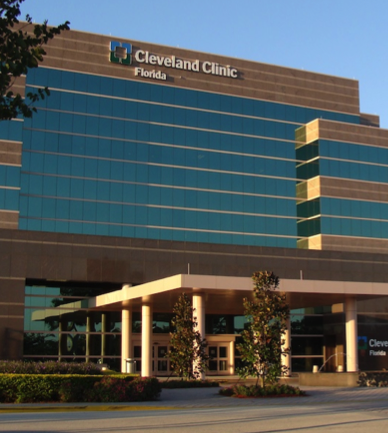 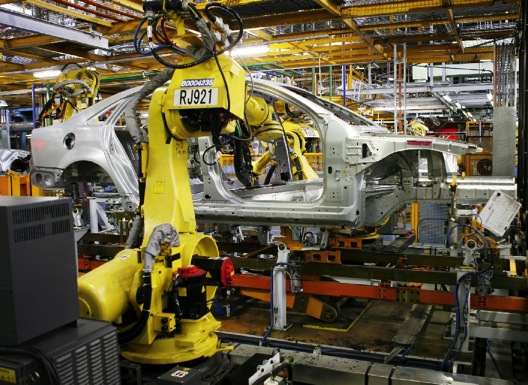 Basic Sector – generates $
Non-basic Sector - service
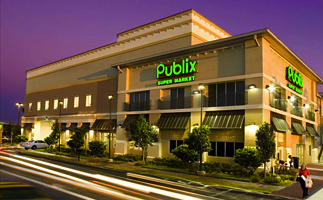 Dependent on non-local
Dependent on local
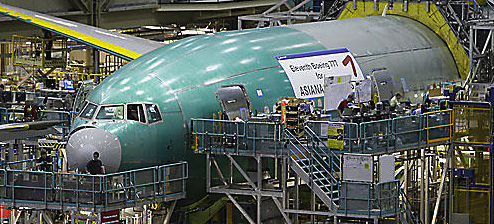 [Speaker Notes: Urban Function; Basic sector – (manufacturing sector) made up of local businesses (firms) that produce goods for export and generates an inflow of $; manufacturing and resource-oriented firms (like logging or mining) are usually considered to be basic sector firms because their profits depend largely upon non-local factors (they usually export their goods); Non-basic sector – (service sector) composed of firms that depend largely upon local business conditions or are responsible for the functioning of the city itself (e.g. drycleaners, restaurants, grocery stores, local transit, schools, city gov’t,…)]
Urban Function
Basic sector – (manufacturing sector) made up of local businesses (firms) that produce goods for export and generates an inflow of $; manufacturing and resource-oriented firms (like logging or mining) are usually considered to be basic sector firms because their profits depend largely upon non-local factors (they usually export their goods)
Non-basic sector – (service sector) composed of firms that depend largely upon local business conditions or are responsible for the functioning of the city itself (e.g. drycleaners, restaurants, grocery stores, local transit, schools, city gov’t,…)
Urban Function
Economic base theory
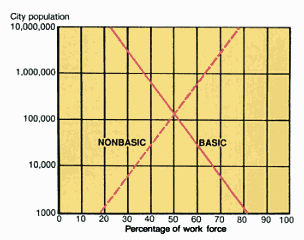 Multiplier effect
Functional specialization
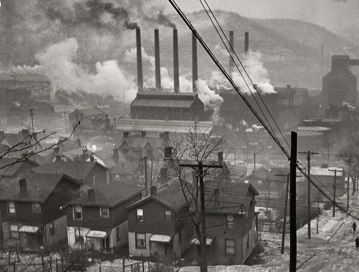 Pittsburgh
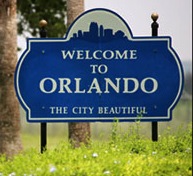 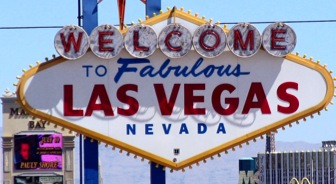 Detroit
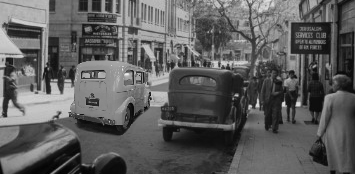 [Speaker Notes: Urban Function; A generalized representation of the proportion of the work force engaged in basic and non-basic activities by city size; as settlements become larger, a greater proportion of the work force is employed in non-basic activities; Larger centers are therefore more self-contained. Economic base theory = (economic base = ratio of basic to non-basic workers) the means of strengthening and growing the local economy is to develop and enhance the basic sector (the "engine" of the local economy); Multiplier effect – increases as a city grows (a new basic industry will create jobs in the non-basic sector, directly or indirectly); new workers demand goods & services … those who perform those services themselves demand even ore services (grocery clerk must also buy groceries …); but it also shows us that larger centers are more self-contained (possessing more of the basic needs and the amenities that people want); Functional specialization – Harris (1943); US cities were closely identified w/ certain products; As urban centers grow, they lose their functional specialization; rarely occurs today (e.g. Las Vegas – gambling; Vero Beach – retirement; Orlando - tourism)]
Urban Function
Economic base theory = (economic base = ratio of basic to non-basic workers) the means of strengthening and growing the local economy is to develop and enhance the basic sector (the "engine" of the local economy)
Multiplier effect – increases as a city grows (a new basic industry will create jobs in the non-basic sector, directly or indirectly); new workers demand goods & services … those who perform those services themselves demand even ore services (grocery clerk must also buy groceries …); but it also shows us that larger centers are more self-contained (possessing more of the basic needs and the amenities that people want)
Functional specialization – Harris (1943); US cities were closely identified w/ certain products
As urban centers grow, they lose their functional specialization; rarely occurs today (e.g. Las Vegas – gambling; Vero Beach – retirement; Orlando - tourism)
Gravity Model
Waldo Tobler’s First Law of Geography -  “Everything is related to everything else, but near things are more related than distant things.”
* Distance separates
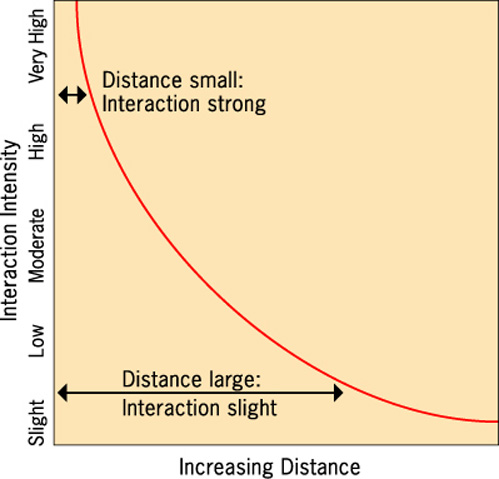 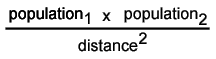 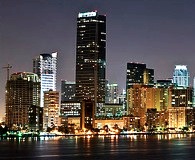 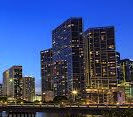 Ft. Laud.
Miami
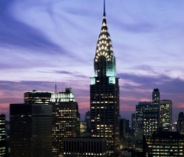 FTL  =   160 K
MIA =   370 K
NYC =   8.0  M
NYC
[Speaker Notes: Gravity Model – mathematical prediction of the interaction between places; Waldo Tobler’s First Law of Geography -  “Everything is related to everything else, but near things are more related than distant things.”; In mathematical terms:  Interaction is proportional to the multiplication of the two populations divided by the distance between them squared
Spatial interaction (such as migration, traffic, phone calls, etc.) is directly related to the populations and inversely related to the distance between them]
Gravity Model
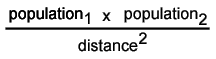 Ft. Laud.
Miami
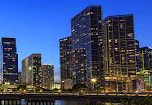 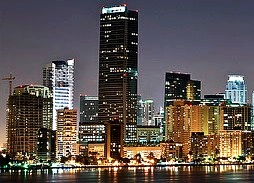 370 K
160 K
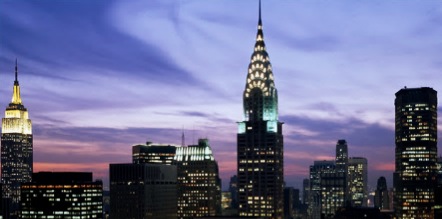 NYC
FTL – MIA = 26 mi. (I ≈ 88M)
FTL – NYC = 1,063 mi. (I ≈ 1.2M)
Interaction = 73X greater
Distance separates
8.0 M
[Speaker Notes: Migrants are less than 3% of the world’s population despite leaky borders]
Gravity Model – mathematical prediction of the interaction between places
Waldo Tobler’s First Law of Geography -  “Everything is related to everything else, but near things are more related than distant things.”
In mathematical terms:  Interaction is proportional to the multiplication of the two populations divided by the distance between them squared
Spatial interaction (such as migration, traffic, phone calls, etc.) is directly related to the populations and inversely related to the distance between them
Ft. Lauderdale pop. = 160,000 
Miami pop. = 370,000
NYC pop. = 8,000,000
Ft. Lauderdale to Miami = 26 mi. apart (I = 87,573,964)
Ft. Lauderdale to NYC = 1,063 mi. apart (I = 1,204,139)
Relative force of interaction is 73 times greater b/w FTL & MIA than FTL and NYC
So the reality is that some places have more pull than others, and this can be clearly seen with primate cities …
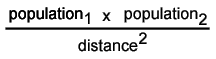 [Speaker Notes: Migrants are less than 3% of the world’s population despite leaky borders]
Primate City
Country’s largest city & most expressive of national culture (may be the capital)
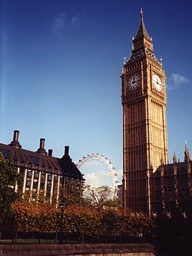 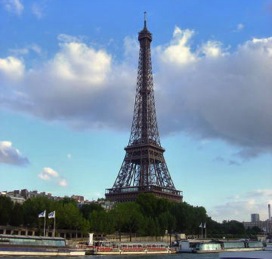 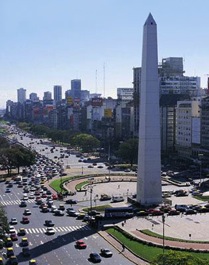 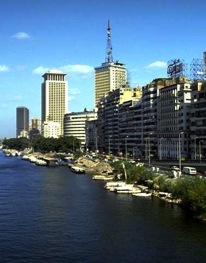 London
Paris
Buenos Aires
Cairo
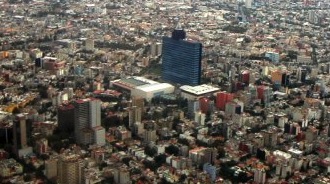 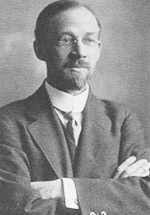 * More than twice [the pop. of] the next largest city
Jefferson
Mexico City
Primate City
The leading city in its country or region, disproportionately larger than any others in the urban hierarchy.
The 'law of the primate city' was first proposed by Mark Jefferson in 1939. He defined a primate city as being "at least twice as large as the next largest city and more than twice as significant.”
A primate city is number one in its country in most aspects, like politics, economy, culture, education, etc.
Many states lack primate cities … mostly developed countries such as the United States, Germany, Canada, and Australia
[Speaker Notes: Primate City; The leading city in its country or region, disproportionately larger than any others in the urban hierarchy; The 'law of the primate city' was first proposed by Mark Jefferson in 1939. He defined a primate city as being "at least twice as large as the next largest city and more than twice as significant.”; A primate city is number one in its country in most aspects, like politics, economy, culture, education, etc. … Many states lack primate cities … mostly developed countries such as the United States, Germany, Canada, and Australia]
Rank-Size Rule
Fibonacci Sequence
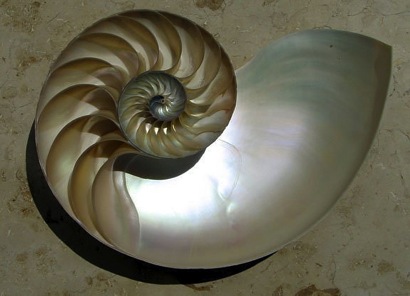 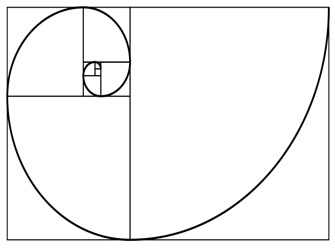 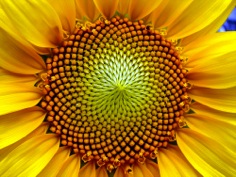 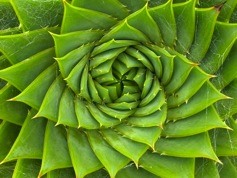 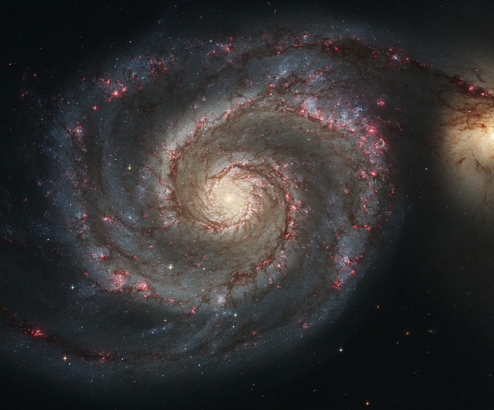 0, 1, 1, 2, 3, 5, 8, 13, 21, 34, …
0, 1, 1, 2, 3, 5, 8, 13, 21, 34, …
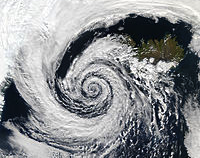 [Speaker Notes: From upper left clockwise: nautilus shell, sunflower, aloe, Whirlpool Galaxy, low pressure center over Iceland; Rank-Size Rule - occurs sometimes when a country does not have a dominant primate city (most LDCs = high degree of primacy); Follows a pattern similar to the Fibonacci Sequence, in which each successive number is equal to the sum of the two preceding numbers; This pattern can often be seen in nature … as with a sunflower, or aloe … And if you plot these numbers on a graph, a spiral forms which matches many other patterns we see in nature … whether it be a nautilus shell, a low pressure center, or even the Whirlpool Galaxy]
Rank-Size Rule
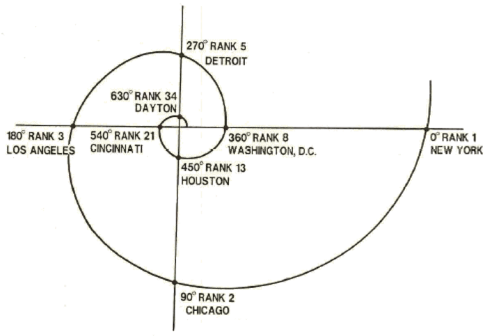 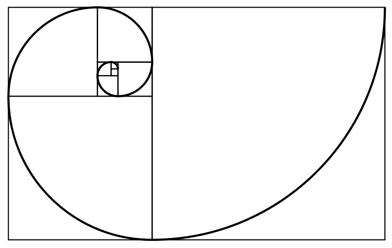 US Cities (1970)
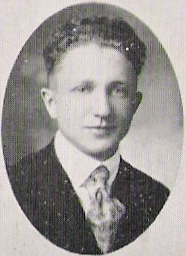 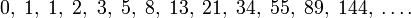 Nth city = 1/n smaller than the largest city
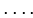 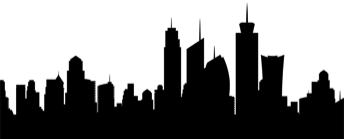 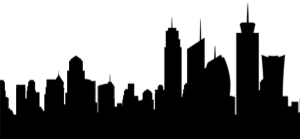 12M
6M
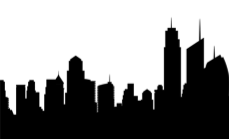 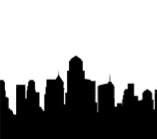 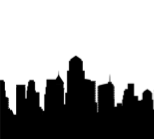 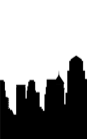 4M
3M
2.4M
2M …
George Zipf
[Speaker Notes: If we arrange the US city populations of decades past in the same fashion – a similar pattern forms as well; The rank-size rule follows a similar pattern .. and suggests that there is some predictable order to human nature … The rule, which is similar to George Zipf’s Law (back in 1949); states that the population of a city or town will be inversely proportional to its rank in the urban hierarchy; Nth largest city is 1/n smaller than the largest city … Ex) largest city 1st city = 12 mil., 2nd = 6 mil., 3rd = 4 mil., 4th = 3 mil…]
Rank-Size Rule
2002 study … Zipf’s Law rejected for 53 of 73 countries
Northern Argentina
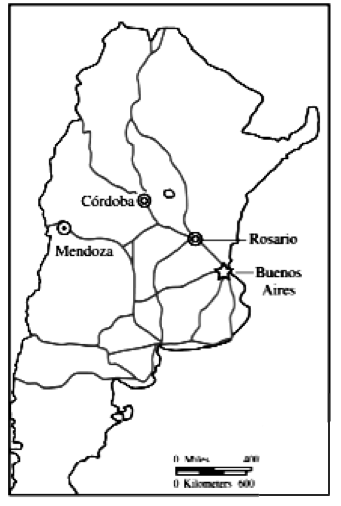 BA = primate city
Capital – favors growth
Globalization - investment
Migration – rural  urban
Transport network, port
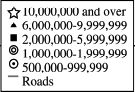 [Speaker Notes: A 2004 study found that  Zipf’s Law was rejected for 53 of 73 countries; one of the key problems may simply be how we define an urban area – is it the city limits itself? the built up urban area? what about the suburbs? or urban realms?]
Rank-Size Rule
2002 study … Zipf’s Law rejected for 53 of 73 countries
Germany
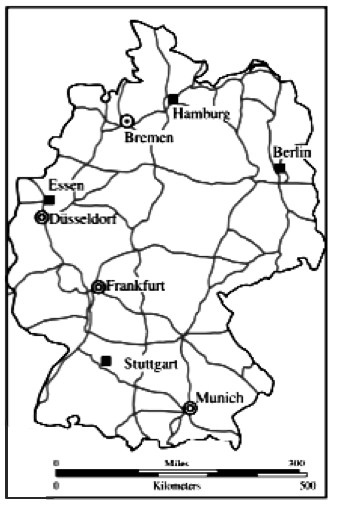 Federal – regions
    … not centralized
MDC (more dev. country)
    … wealth = distributed
Transport network
Binary distribution
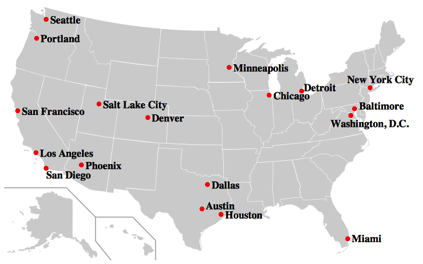 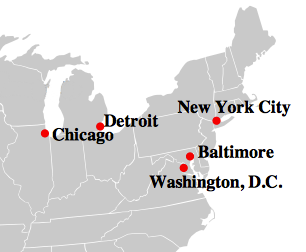 Binary distribution
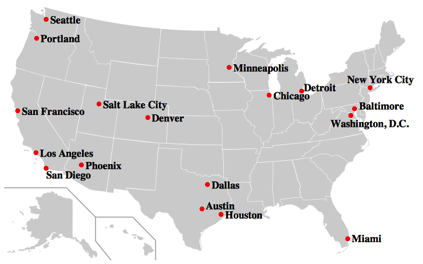 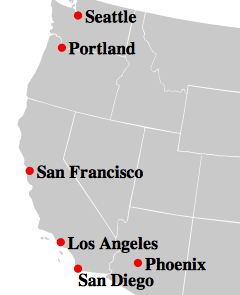 Binary distribution
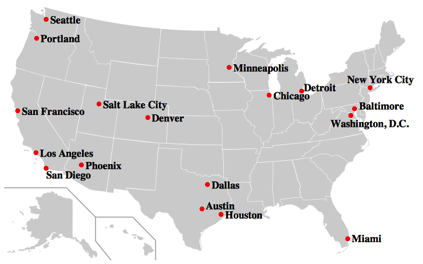 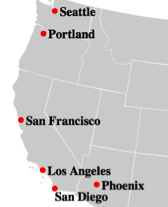 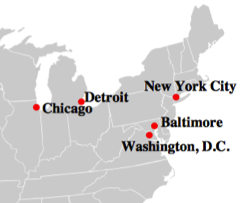 [Speaker Notes: In a binary distribution – two cities (or more) may be larger than predicted; this could happen for a plethora of reasons, for example a country may be very large; In this case the rank-size rule may apply regionally … The rank-size rule may help us predict the relative sizes of urban areas in a many developed countries … but it does not explain where cities will be located, or distributed across the hierarchy …]
Rank-Size Rule
Rank-size rule occurs sometimes when a country does not have a dominant primate city (most LDCs = high degree of primacy)
Follows a pattern similar to the Fibonacci Sequence, in which each successive number is equal to the sum of the two preceding numbers.
This pattern can often be seen in nature … as with a sunflower, or aloe …
And if you plot these numbers on a graph, a spiral forms which matches many other patterns we see in nature … whether it be a nautilus shell, a low pressure center, or even the Whirlpool Galaxy
If we arrange the US city populations of decades past in the same fashion – a similar pattern forms as well 
The rank-size rule follows a similar pattern .. and suggests that there is some predictable order to human nature
Rank-Size Rule 
The rule, which is similar to George Zipf’s Law (back in 1949); states that the population of a city or town will be inversely proportional to its rank in the urban hierarchy
Nth largest city is 1/n smaller than the largest city
Ex) largest city 1st city = 12 mil., 2nd = 6 mil., 3rd = 4 mil., 4th = 3 mil…
A 2004 study found that  Zipf’s Law was rejected for 53 of 73 countries; one of the key problems may simply be how we define an urban area – is it the city limits itself? the built up urban area? what about the suburbs? or urban realms?
In a binary distribution – two cities (or more) may be larger than predicted; this could happen for a plethora of reasons, for example a country may be very large
In this case the rank-size rule may apply regionally … 
The rank-size rule may help us predict the relative sizes of urban areas in a many developed countries … but it does not explain where cities will be located, or distributed across the hierarchy …
All models are wrong, but some are useful …
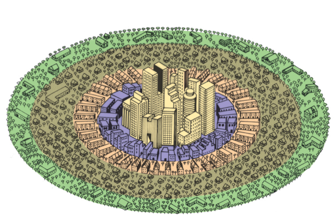 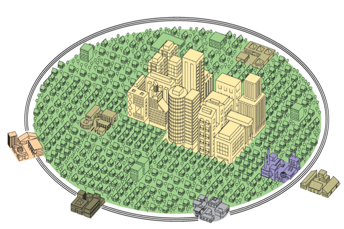 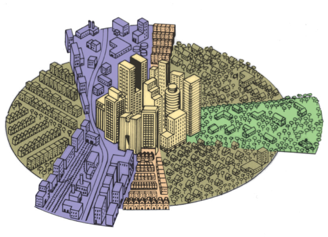 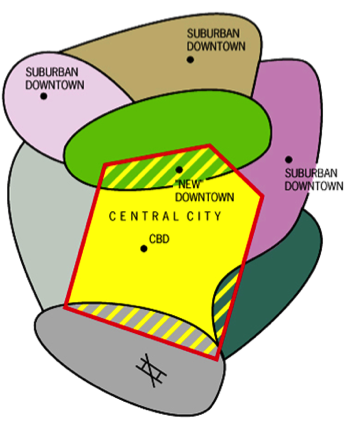 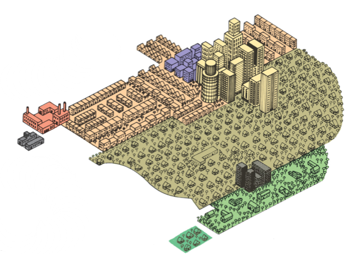 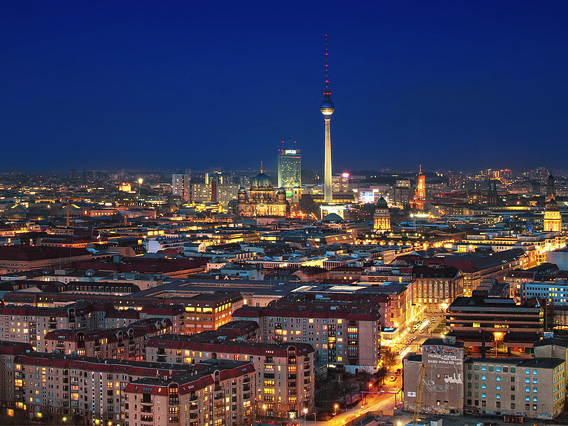 Central Place Theory
[Speaker Notes: Berlin, Germany]
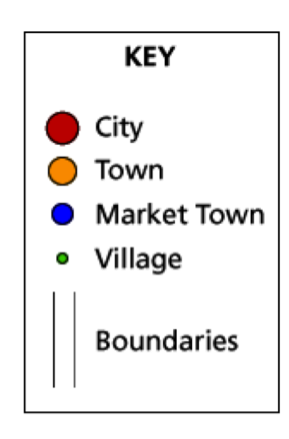 Central Place Theory
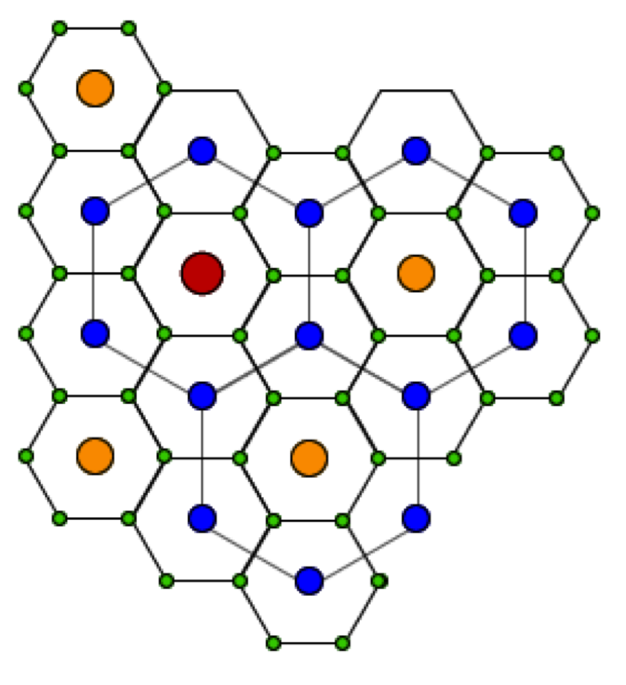 12M
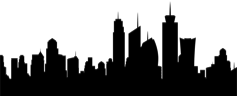 6M
4M
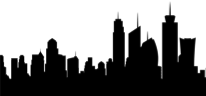 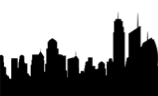 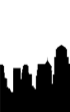 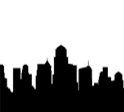 2.4M
2M …
3M
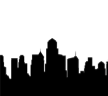 [Speaker Notes: Central Place Theory – which seeks to explain the number, size and location of human settlements in an urban system; Walter Christaller (1933); wanted to show how & where urban areas would be functionally & spatially distributed]
Central Place Theory
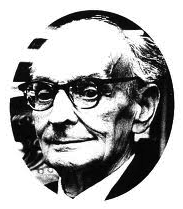 (1933)
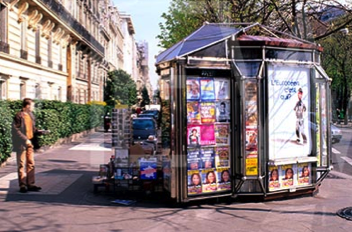 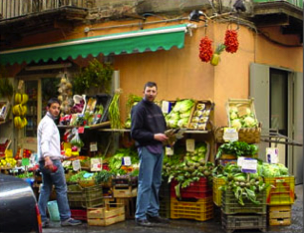 Walter Christaller
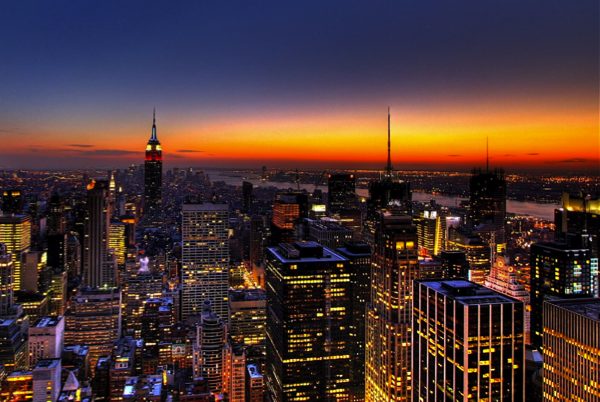 Flat land
Even distribution
Transportation
Maximize profits
Central place
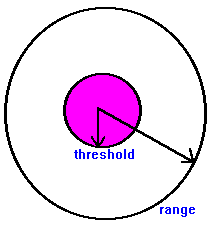 [Speaker Notes: A central place could be as small as a newspaper stall or corner market, and be as large as a megacity (with millions of people residing within its limits) … and all these places have a degree of centrality – a reach or “pull” that attracts people (obviously they vary in strength); Assumptions (intended): similar to von Thunen & Burgess; unbounded isotropic flat surface, even distribution of pop. and purchasing power, uniform trans. network in all directions, people seek to maximize profits & minimize costs; but unlike von Thunen or Burgess … you would have several competing central places; A specific good or service = provided at a central place, or city (available within a range of sale (economic reach); this is the market area – the maximum distance people would be willing to travel for a good or service)]
Trade area
Trade [market] area – an adjacent region within which a city’s influence is dominant.
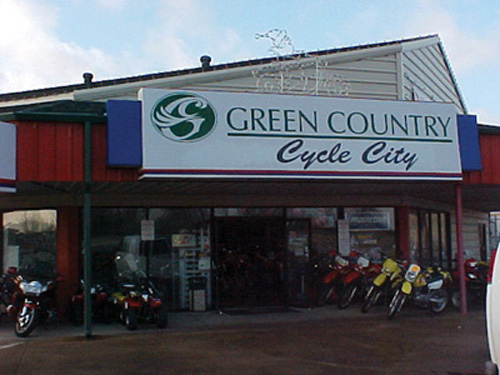 Green Country, Oklahoma
Central Place Theory
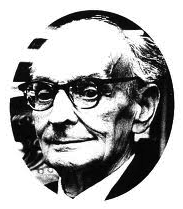 (1933)
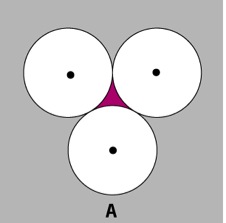 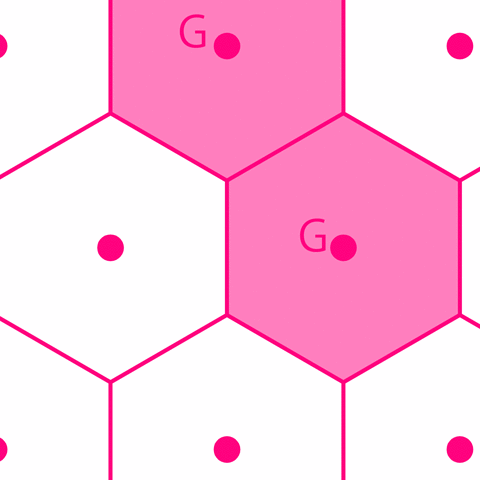 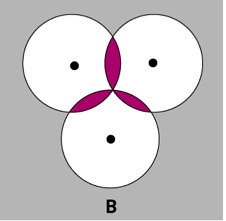 Walter Christaller
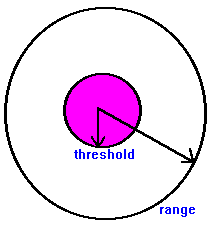 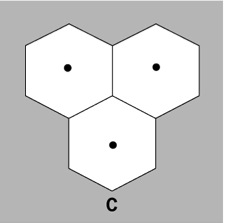 [Speaker Notes: Each central place would have complementary region, an exclusive hinterland in which they would have a virtual monopoly within the area … and the threshold – was the minimum market needed to sell a good or service in order to keep a central place in business; In this model - the complementary region would be circular, but problems arise (because you would get unserved or overlapping areas); not good for a viable model – so Christaller used hexagons, which fit perfectly together … and at different scales, these hexagons would form a nesting pattern with different sized central places; So an urban area would have regions of smaller sizes-w/in-regions of larger sizes]
Central Place Theory – which seeks to explain the number, size and location of human settlements in an urban system
Walter Christaller (1933); wanted to show how & where urban areas would be functionally & spatially distributed
A central place could be as small as a newspaper stall or corner market, and be as large as a megacity (with millions of people residing within its limits) … and all these places have a degree of centrality – a reach or “pull” that attracts people (obviously they vary in strength)
Assumptions: similar to von Thunen & Burgess; unbounded isotropic flat surface, even distribution of pop. and purchasing power, uniform trans. network in all directions, people seek to maximize profits & minimize costs; but unlike von Thunen or Burgess … you would have several competing central places
A specific good or service = provided at a central place, or city (available within a range of sale (economic reach); this is the market area – the maximum distance people would be willing to travel for a good or service)
Central Place Theory
Each central place would have complementary region, an exclusive hinterland in which they would have a virtual monopoly within the area …
… and the threshold – was the minimum market needed to sell a good or service in order to keep a central place in business
In this model - the complementary region would be circular, but problems arise (because you would get unserved or overlapping areas); not good for a viable model – so Christaller used hexagons, which fit perfectly together … and at different scales, these hexagons would form a nesting pattern with different sized central places
So an urban area would have regions of smaller sizes-w/in-regions of larger sizes
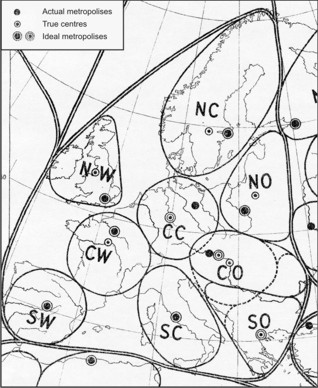 Europe (1950)
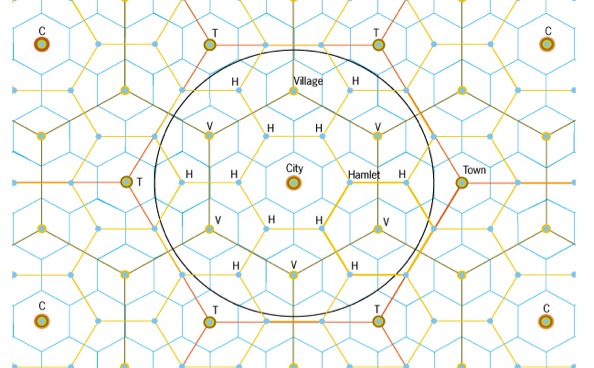 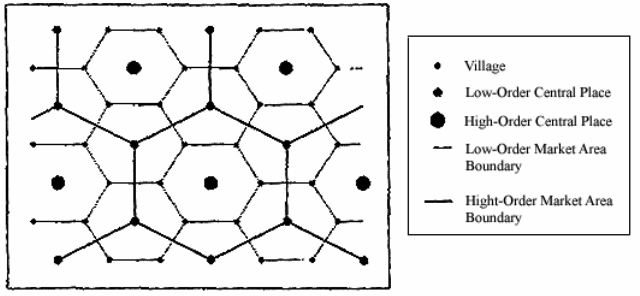 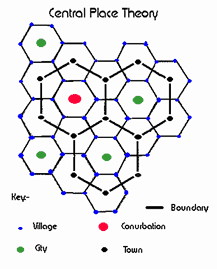 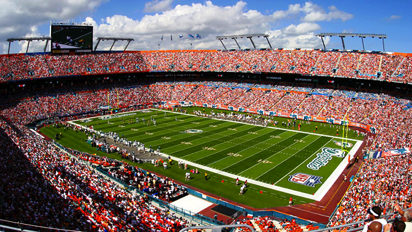 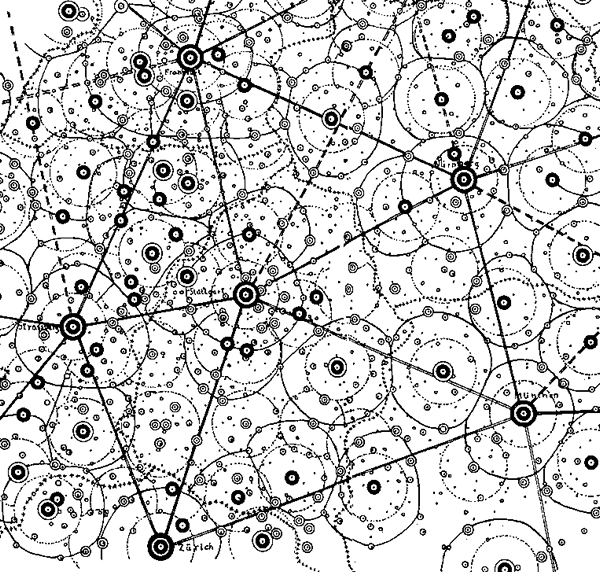 Southern Germany (1933)
Sun Life Stadium
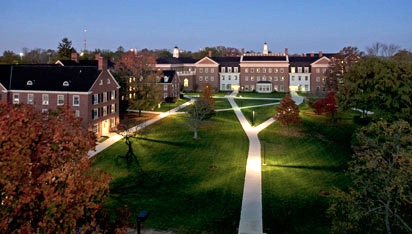 “The U”
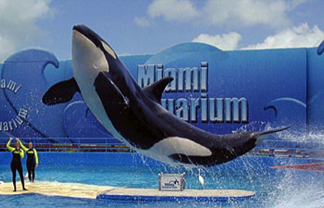 ↑ size = ↓ number
↑ size = ↑ distance (b/w)
↑ size = ↑ # & range of functions 
↑ size = ↑ higher-order services
[Speaker Notes: General rules: ↑ size = ↓ number; ↑ size = ↑ distance (b/w); ↑ size = ↑ # & range of functions; a small village may only have a small store, or a few farms, whereas a large city will have many places to purchase goods, to visit, to be educated, or healed, and so on … ↑ size = ↑ higher-order services – arena, university, aquarium, zoo, museum, etc. … Human nature – people are not willing to travel farther than they need for a tank of gas, or a loaf of bread … but willing to go much farther to watch a professional football game, earn a degree, or see a killer whale]
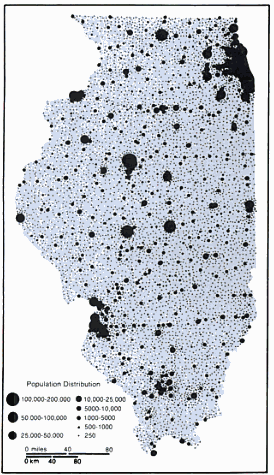 St. Louis, MO
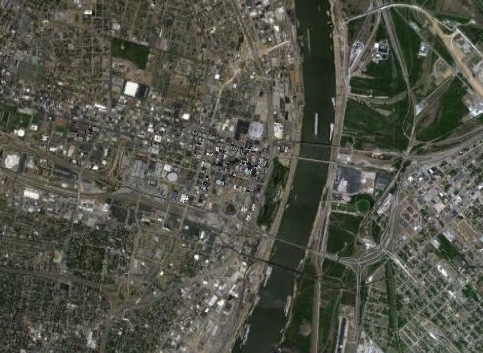 [Speaker Notes: Illinois around 1940 – notice Chicago, and urban area near St. Louis; linearity of the urban pattern reflects the impact of railroad lines that were the focal points of expanding commercial agriculture … (can see hexagons forming in a nesting pattern) – larger places further from each other, smaller places closer together]
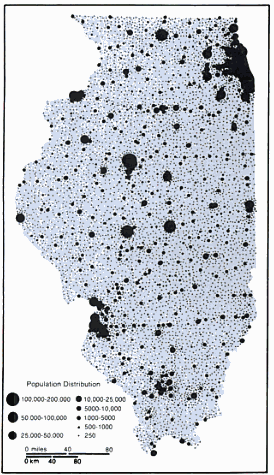 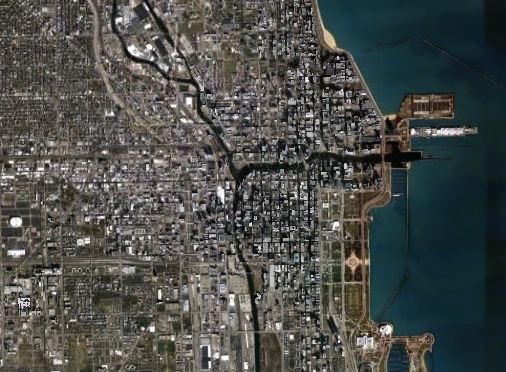 Chicago, IL
Less practical today:
Topography
Competition
Transportation
Development
Time
[Speaker Notes: Evaluation: validity may vary with local factors … Physical – climate, topography, accessibility; Competition – demand, situation (may limit centrality); Technology – in transportation increases mobility (and causes more overlapping); Land use – CPT = good for agricultural areas, but not developed areas (industrial or postindustrial areas) (diversified nature of services and natural resources); Time – CPT does not incorporate the temporal aspect in the development of central places (over time)]
Central Place Theory
↑ size = ↓ number
↑ size = ↑ distance (b/w)
↑ size = ↑ # & range of functions; a small village may only have a small store, or a few farms, whereas a large city will have many places to purchase goods, to visit, to be educated, or healed, and so on …
↑ size = ↑ higher-order services – arena, university, aquarium, zoo, museum, etc.
Human nature – people are not willing to travel farther than they need for a tank of gas, or a loaf of bread … but willing to go much farther to watch a professional football game, earn a degree, or see a killer whale
Illinois around 1940 – notice Chicago, and urban area near St. Louis; linearity of the urban pattern reflects the impact of railroad lines that were the focal points of expanding commercial agriculture … (can see hexagons forming in a nesting pattern) – larger places further from each other, smaller places closer together
Evaluation: validity may vary with local factors …
Physical – climate, topography, accessibility …
Competition – demand, situation (may limit centrality)
Technology – in transportation increases mobility (and causes more overlapping)
Land use – CPT = good for agricultural areas, but not developedareas (industrial or postindustrial areas) (diversified nature of services and natural resources)
Time – CPT does not incorporate the temporal aspect in the development of central places (over time)
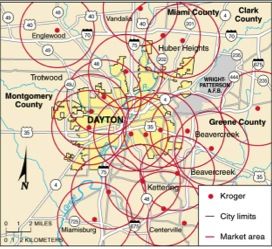 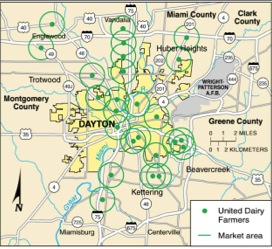 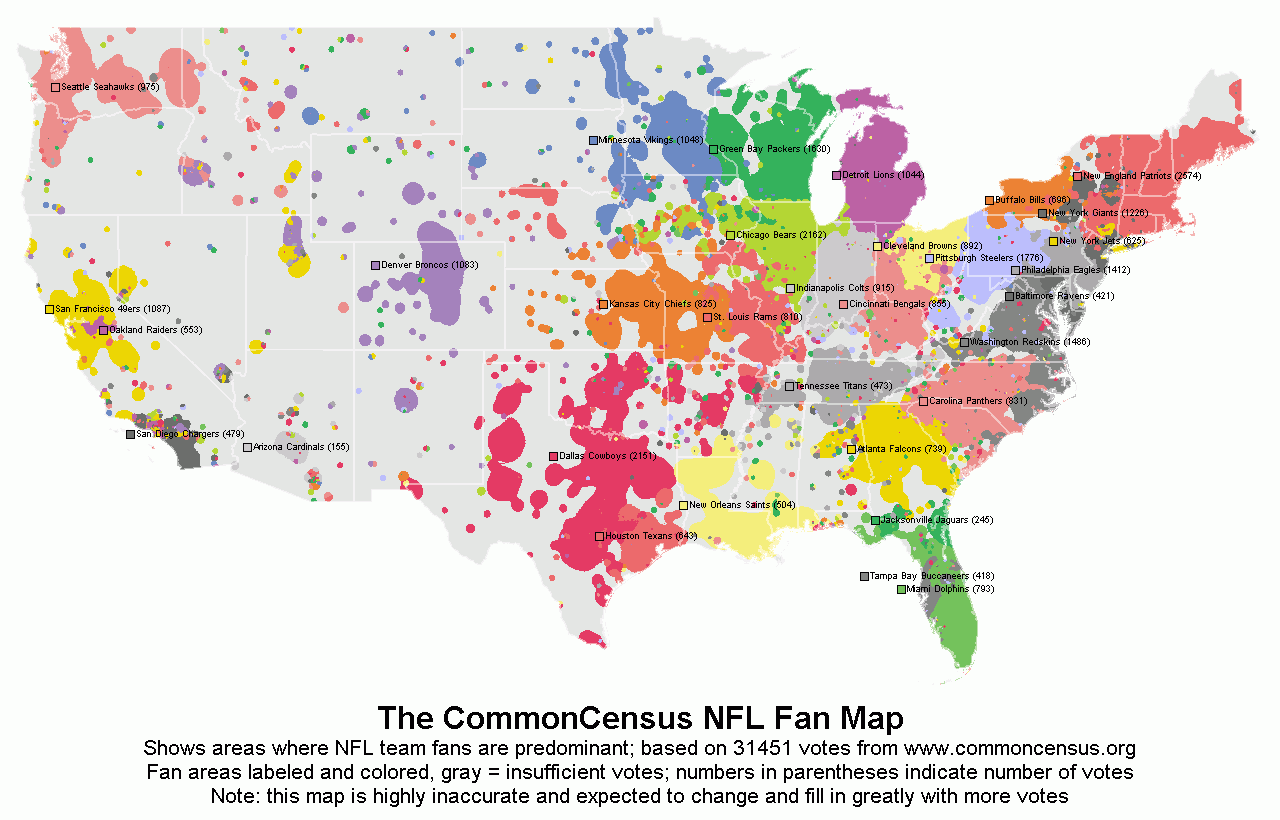 NFL Fan Map
Ranking Urban Centers
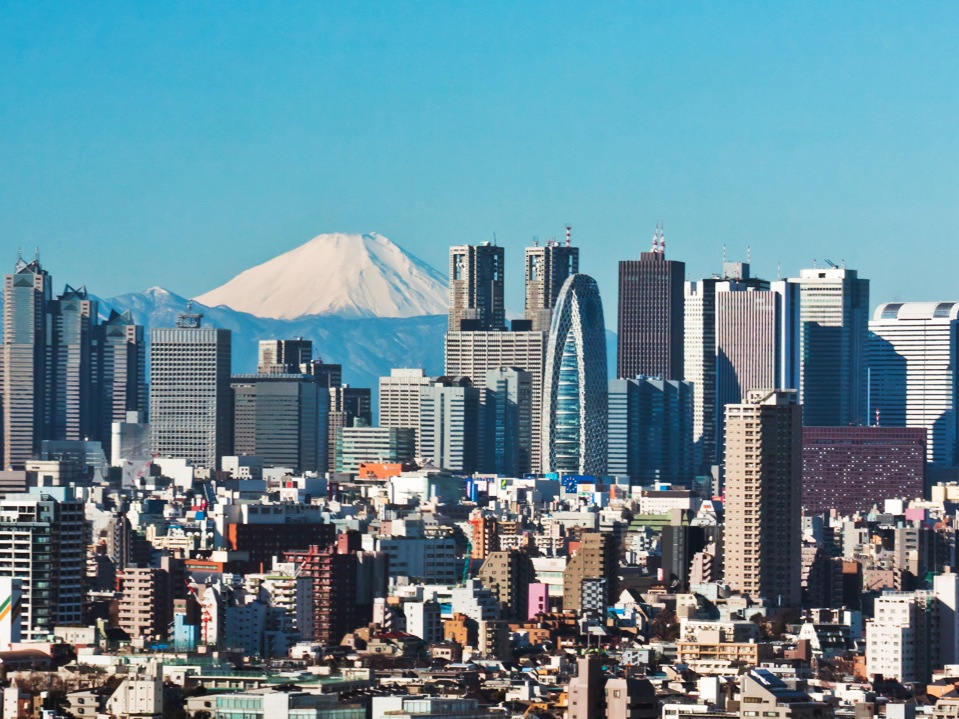 [Speaker Notes: Tokyo, Japan]
Southern Germany (1933)
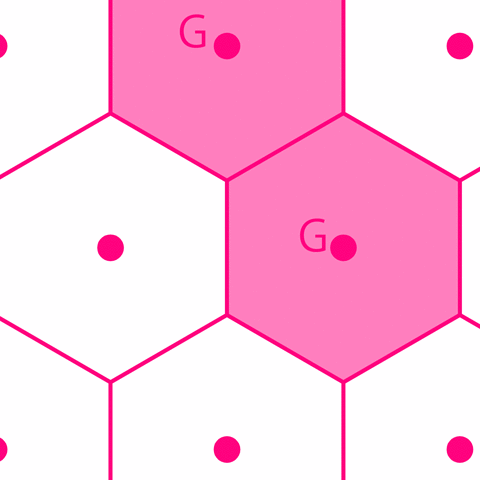 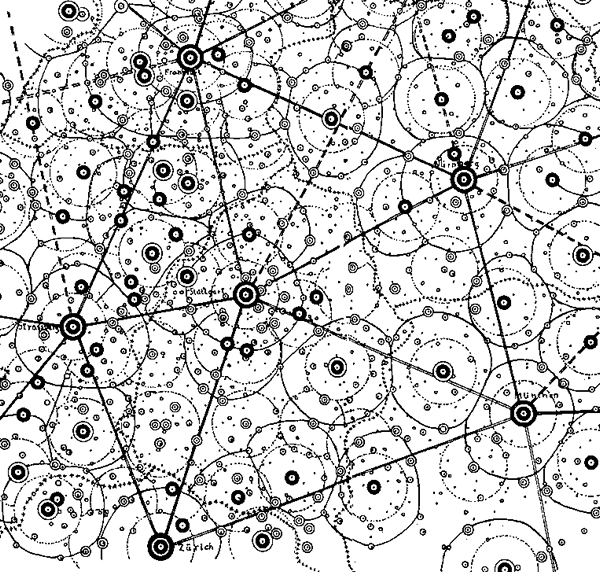 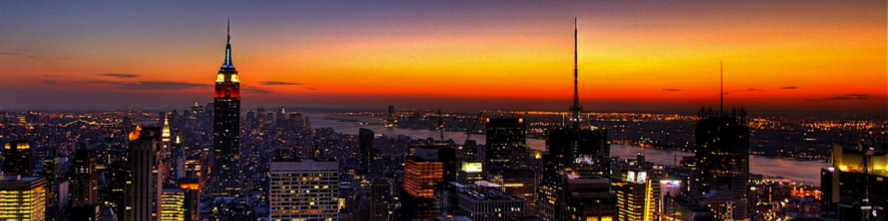 Ranking Urban Centers
Population … not a reliable indicator …
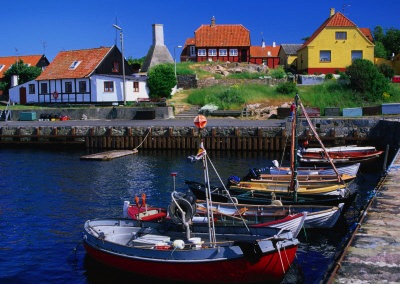 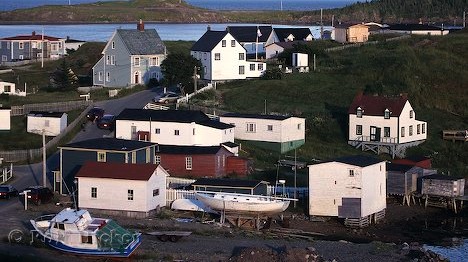 Canada ~1,000
Denmark ~250
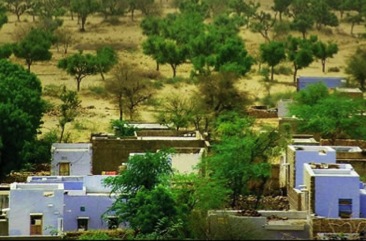 India ~5,000
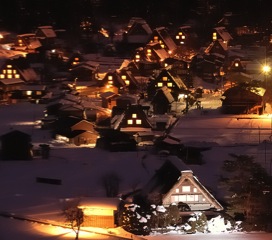 Japan ~30,000
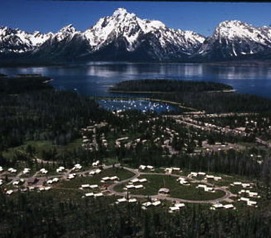 US ~2,500
[Speaker Notes: Ranking Urban Centers: by service offerings (not size)]
Ranking Urban Centers: service offerings (not size)
Hamlet: few services (not urban)
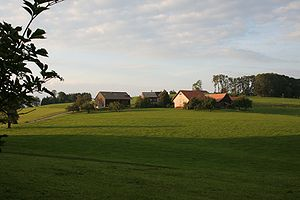 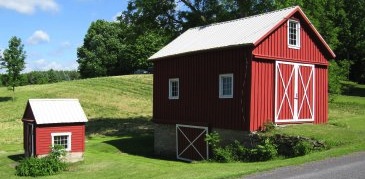 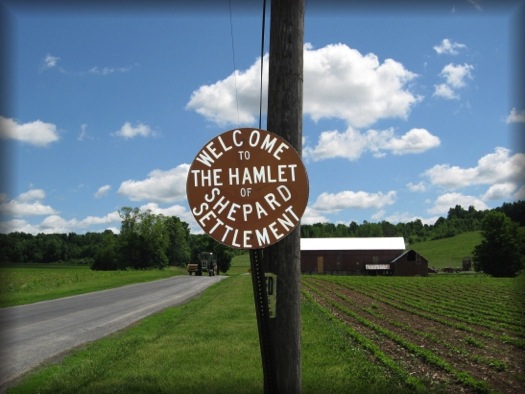 Oberwil, Switzerland
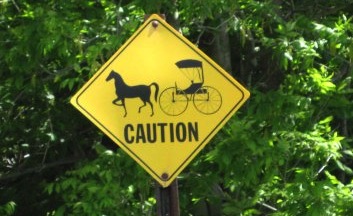 Shepard Settlement, Skaneateles, NY
Ranking Urban Centers
Village: dozens of services w/ more specialization (still not urban)
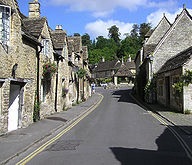 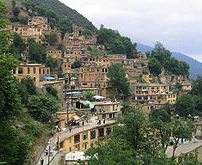 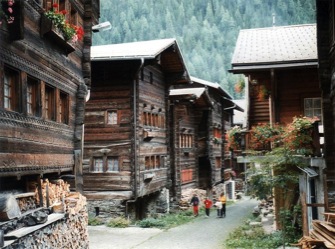 Alpine village, Lötschental Valley, Switzerland
Castle Combe, Wiltshire, England
Masouleh village, Gilan Province, Iran
Shirakawa-gō, Nagano, Japan
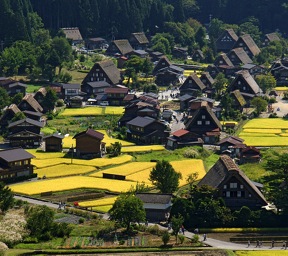 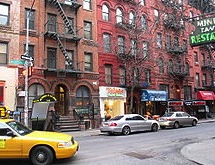 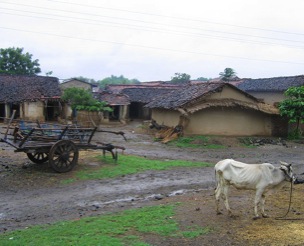 Greenwich Village, NYC
Village in central India
Ranking Urban Centers
Town: more services & specialization w/ a hinterland
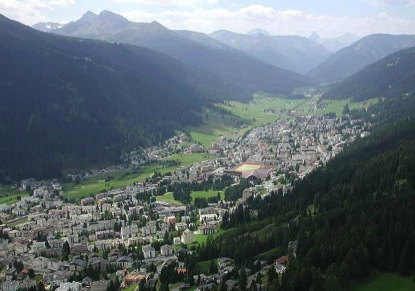 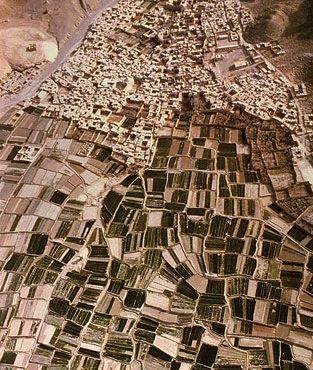 Davos, Switzerland, Alpine town
Çeşme, Turkey, coastal Turkish town
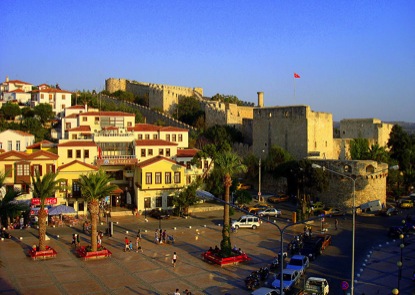 Traditional Iranian townand its agriculture
Ranking Urban Centers
City: more specialization & centrality, suburbs, CBD
Shanghai, China
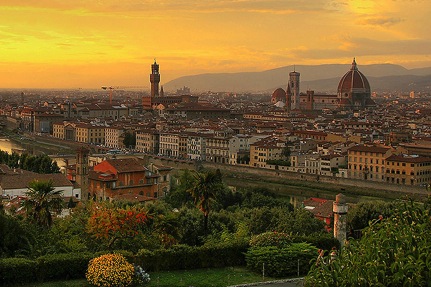 Florence, Italy
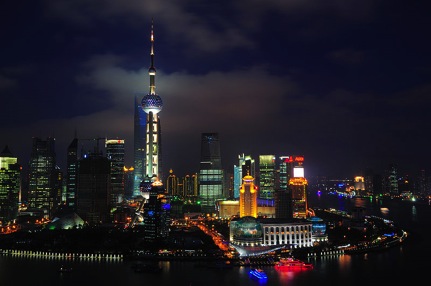 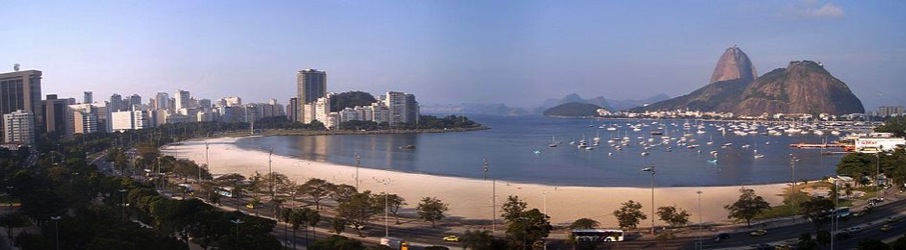 Rio de Janeiro, Brazil
Ranking Urban Centers
Metropolis – large city and its surrounding urban area
Manila, Philippines
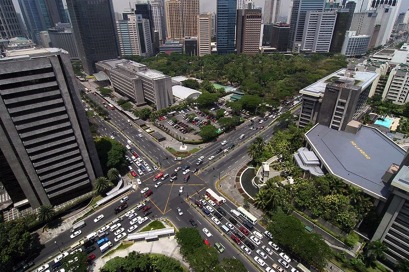 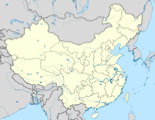 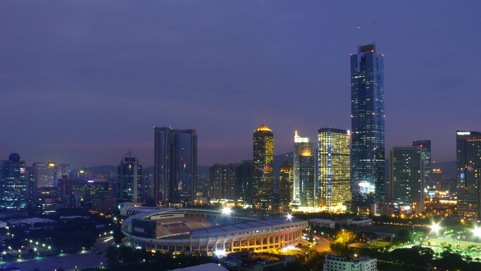 Guangzhou, China
New York City, USA
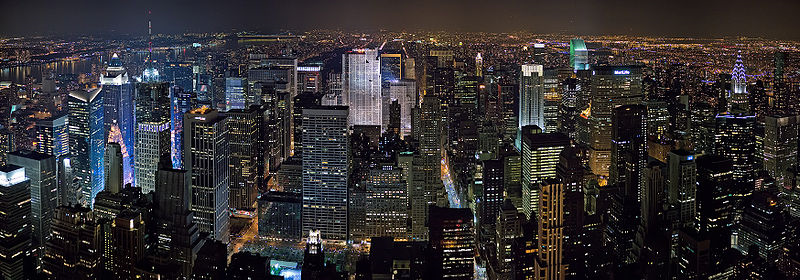 Ranking Urban Centers
Megacity - metro area w/ ≥10 million people
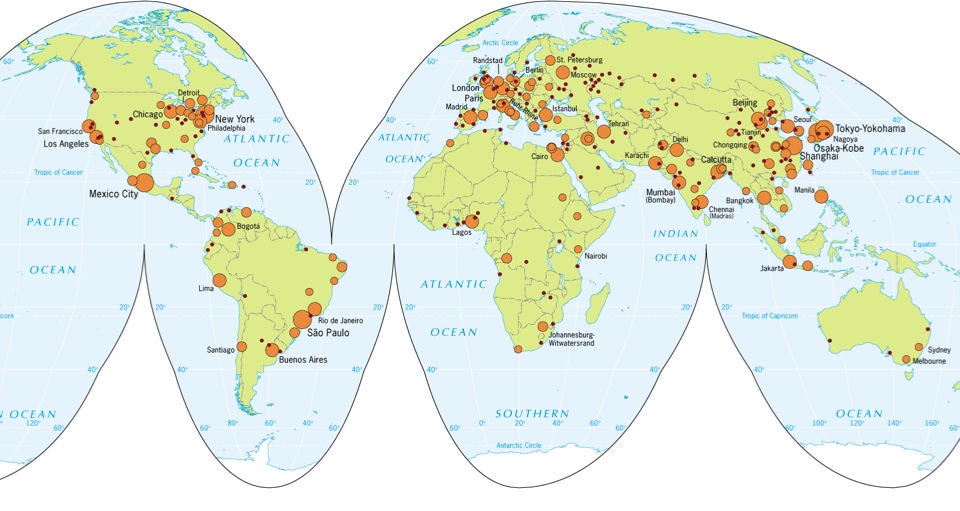 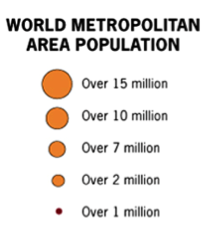 [Speaker Notes: Hamlet: few services; Village: dozens w/ more specialization; Town: more services & specialization w/ a hinterland (a.k.a. market area, or surrounding service area); City: more specialization, larger hinterland (suburbs), greater centrality, has a CBD (central business district, “downtown” or core); Metropolis – generally a large city and its surrounding urban area; usually a significant economic, political and cultural center for some country or region; Megalopolis (conurbation) – a chain of roughly adjacent metropolitan areas (e.g., Bosnywash); Megacity - usually defined as a metropolitan area with a total population in excess of 10 million people; can be a single metro area or 2 or more (i.e., megalopolis); Africa is urbanizing the fastest, followed by S. Asia, E. Asia, then S. and Cent. America]
Ranking Urban Centers: by service offerings (not size)
Hamlet: few services
Village: dozens w/ more specialization
Town: more services & specialization w/ a hinterland (a.k.a. market area, or surrounding service area)
City: more specialization, larger hinterland (suburbs), greater centrality, has a CBD (central business district, “downtown” or core)
Metropolis – generally a large city and its surrounding urban area; usually a significant economic, political and cultural center for some country or region
Megalopolis (conurbation) – a chain of roughly adjacent metropolitan areas (e.g., Bosnywash)
Megacity - usually defined as a metropolitan area with a total population in excess of 10 million people; can be a single metro area or 2 or more (i.e., megalopolis)
Africa is urbanizing the fastest, followed by S. Asia, E. Asia, then S. and Cent. America
25 Largest Megacities (2011)
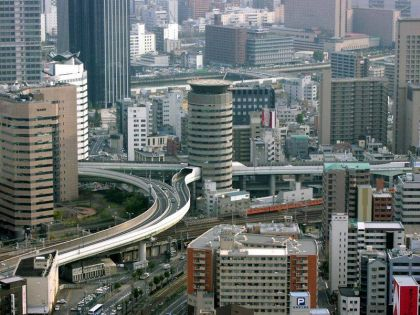 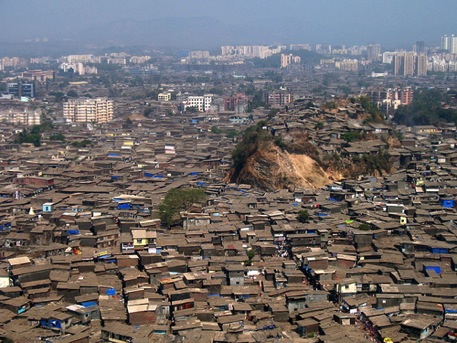 Mumbai, India
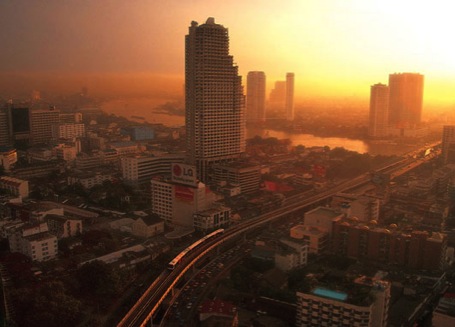 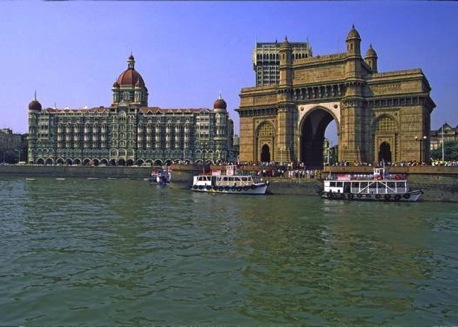 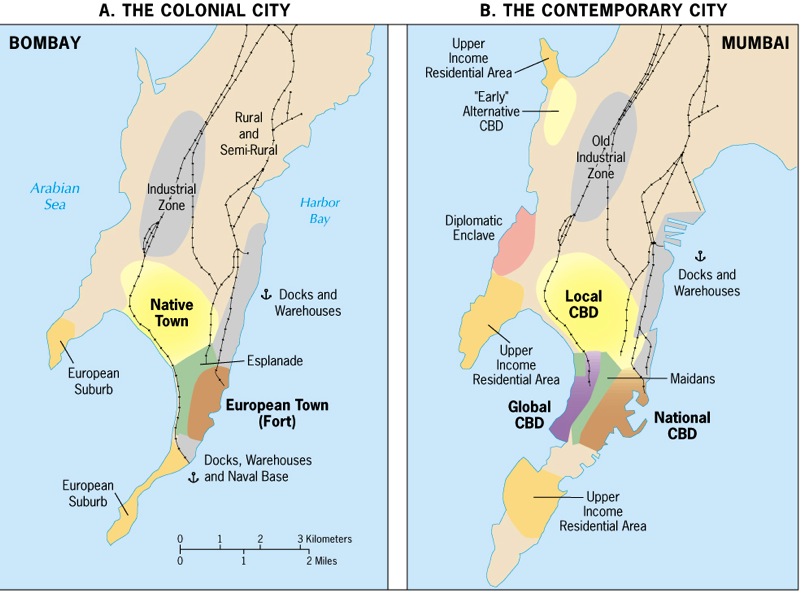 Bombay (then) and Mumbai (now)
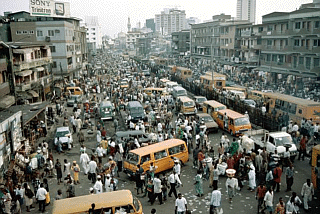 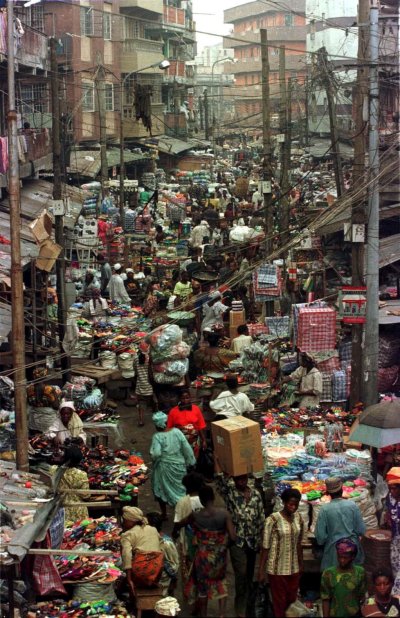 Lagos, Nigeria
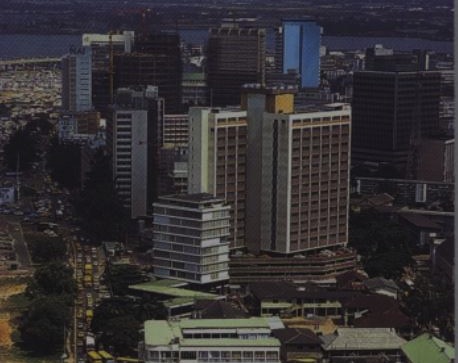 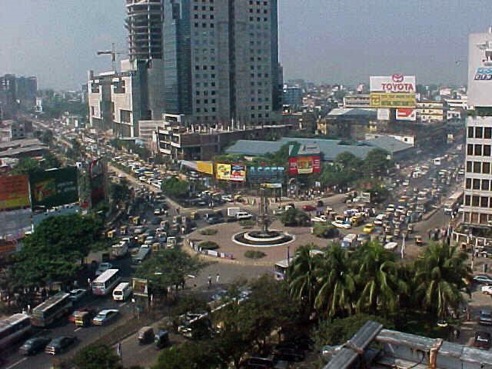 Dhaka, Bangladesh
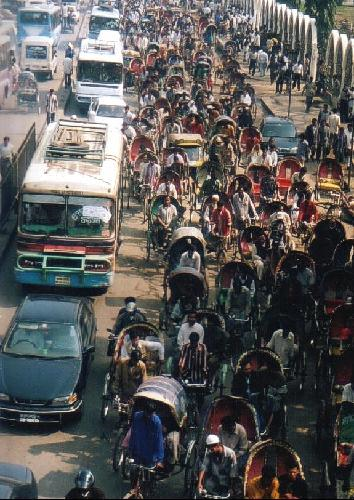 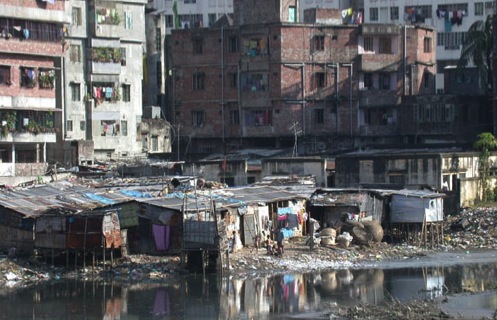 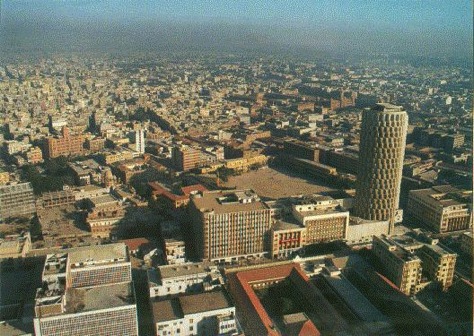 Karachi, Pakistan
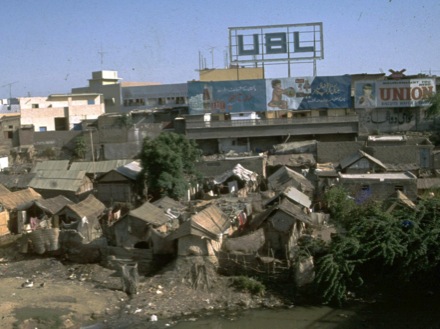 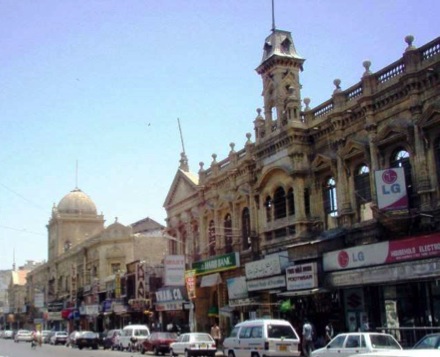 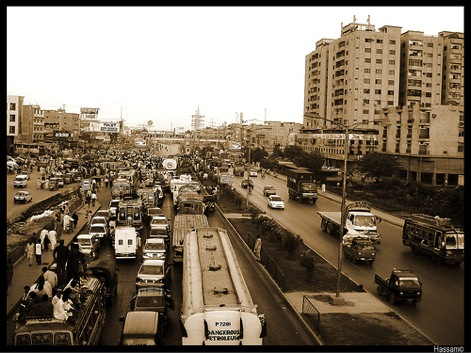 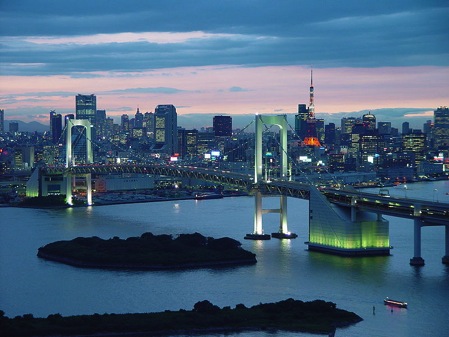 Tokyo, Japan
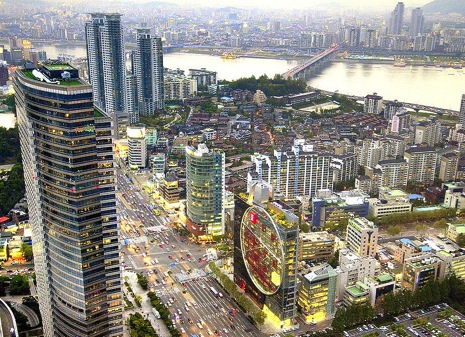 Seoul, S. Korea
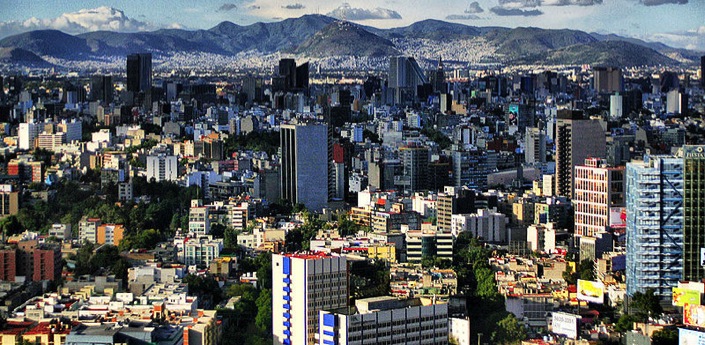 Mexico City, Mexico
Ranking Urban Centers
Megalopolis (conurbation) – a chain of roughly adjacent metropolitan areas; primarily in MDCs
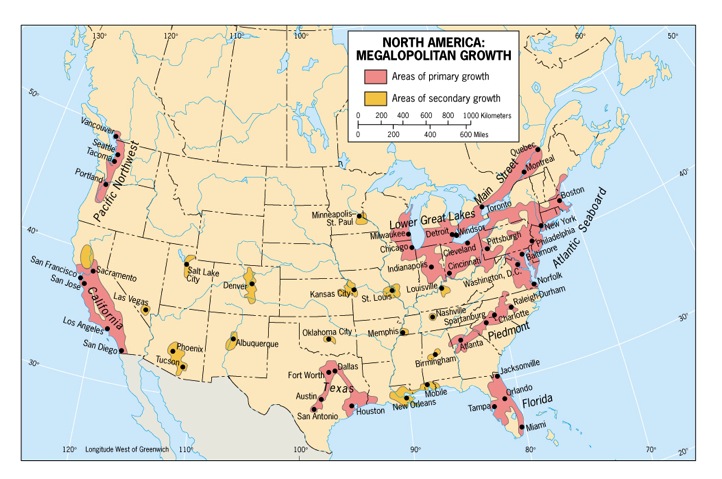 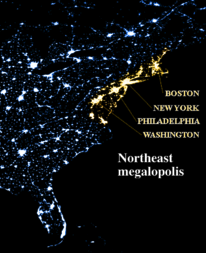 “Bosnywash”
Megalopolitan Development in the US
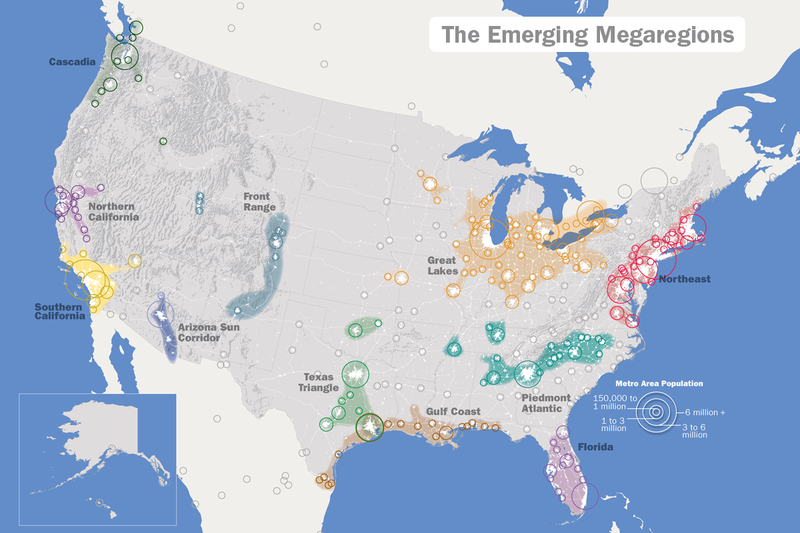 Top 10 Emerging Megalopolises (2007)
Cascadia: The vision for Cascadia links Seattle, Portland, and Vancouver, British Columbia with high-speed rail, while protecting the area's unique and pristine environment. Other strategies highlight these cities' shared high-tech competencies, commitment to environmental sustainability, and creative clusters in film, music, and green building.
Northern California: The high quality of life, cultural heritage, and environmental assets of the Northern California region make it attractive - and expensive. How can sustainable land use strategies be employed while limiting the skyrocketing cost of living?
Southern California: With some of the largest ports in the nation, the economy of Southern California is closely tied to the logistics and goods movement industry. This region is taking aggressive action to build infrastructure that enhances its role as a global gateway while providing opportunities for its fast-growing native-born and immigrant populations.
Arizona Sun Corridor: The Sun Corridor is equivalent to Indiana in size and population but will add another Indiana's worth of residents by 2040. Located in a desert environment, Phoenix and Tucson - the megaregions's biggest metropolitan regions - have instituted water conservation requirements and are promoting the use of desert landscaping. These efforts provide the two metros with enough water for perhaps up to twenty million people, preparing the Sun Corridor for current and future growth.
Texas Triangle: By 2050 about 35 million people, or 70 percent of the population of Texas, will live in the metropolitan areas that compose the Texas Triangle. Three of the nation's 10 largest cities are in the Triangle, including Houston, which has a port that handles more foreign tonnage than any other in the U.S. Cultural cohesion creates the potential for collaboration among the metro regions of the Triangle to address land use, transportation, and environmental concerns.
Great Lakes: The Great Lakes megaregion is exploring ways to grow its economy in face of the shrinking role of the manufacturing sector. The region's assets include the environmental resources and amenities of the Great Lakes and a strong research and cultural tradition tied to its leading public universities.
Northeast: The Northeast is a powerhouse of density and economic output, producing 20 percent of the nation's Gross Domestic Product with 18 percent of the population and only two percent of the nation's land area. Over the next generation, the Northeast will add 18 million new residents. This population growth will demand infrastructure investments and and economic growth to accommodate these new residents while preserving quality of life.
Piedmont Atlantic: The low cost of living and high quality of life in the Southeast are two reasons for this megaregion's booming population, which is anchored by Atlanta but stretches east to Raleigh, North Carolina and west to Birmingham, Alabama. The region is facing challenges associated with its growing population, such as increased traffic congestion, runaway land consumption, and inadequate infrastructure, which it hopes to address with sustainable solutions.
Gulf Coast: The devastation of Hurricanes Katrina and Rita and the displacement of victims along the I-10 corridor high-lighted the environmental, transportation, and economic links of the Gulf Coast. Despite the recent destruction, the region is expected to grow due to the continued in-migration of retirees from the Midwest.
Florida: The Florida megaregion is one of the fastest growing in the nation and possesses a wealth of diversity, with six of every 10 new residents in the last decade coming from foreign countries. It is dense and populous, with the major international city of Miami acting as a gateway to Latin Am. Regional strategies to protect the Everglades have preserved the natural heritage of the state.
Major World Megalopolitan Development
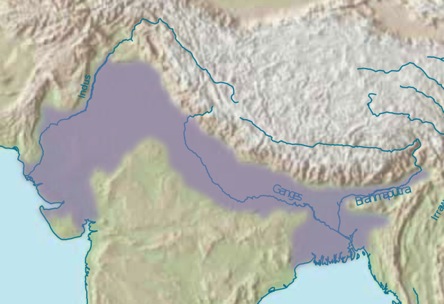 1) Northern Indian River Plain (>200 million)
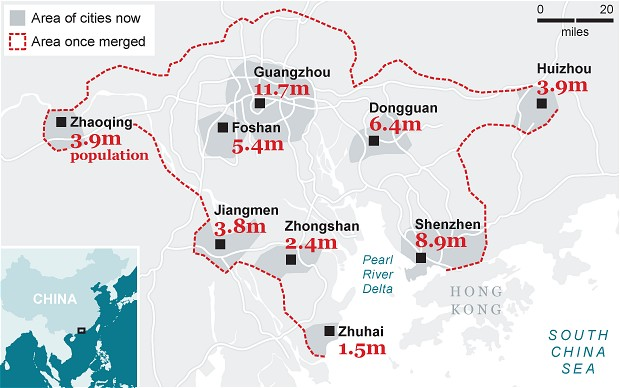 2) Pearl River Delta, China (>120 million)
Major World Megalopolitan Development
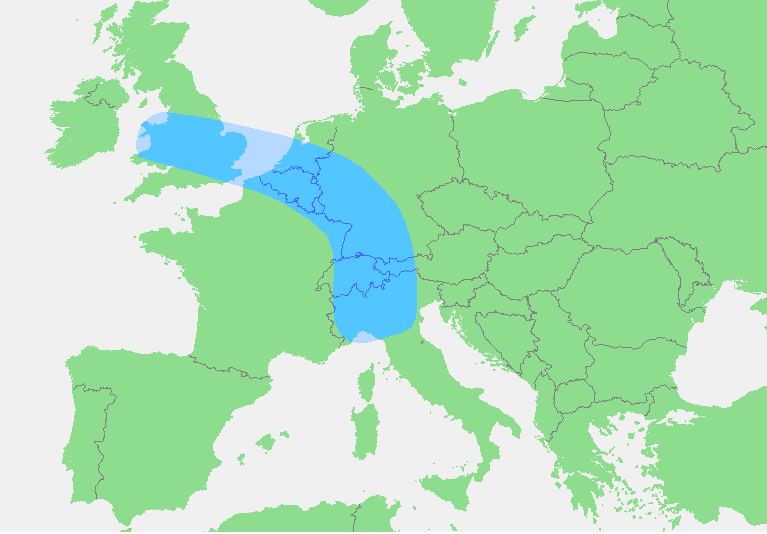 3) Blue Banana, W. Europe (~100 million)
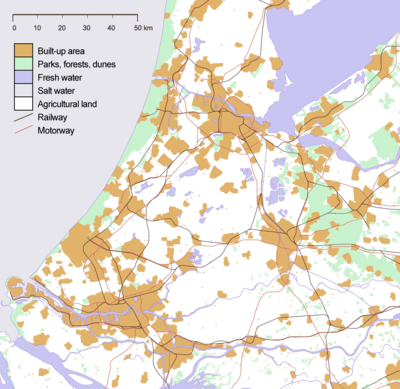 From NW UK to Milan, Italy
Randstad, Neth. (“ring city”); part of Blue Banana
Amsterdam-Rotterdam-Hague
[Speaker Notes: Why “Blue” Banana? … it represented the core of Europe, and the flag of Europe is largely blue. Other sources claim that the color refers to the clothing of industrial workers ("blue collar").]
The Changing American City
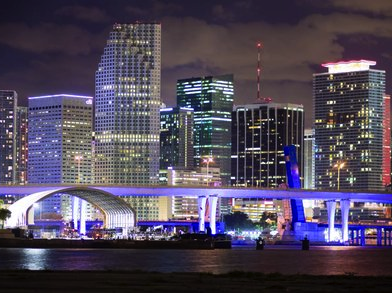 Agglomeration (nucleation): clustering of people & businesses for mutual advantage
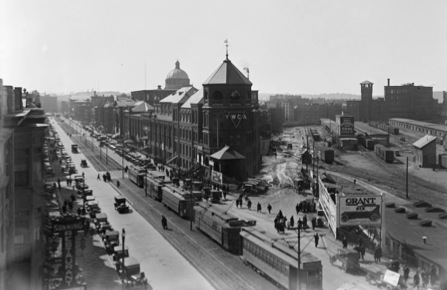 Mechanics Hall, Boston (‘20)
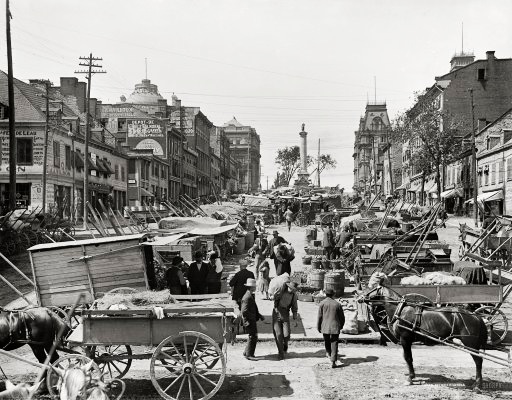 Montreal (1900)
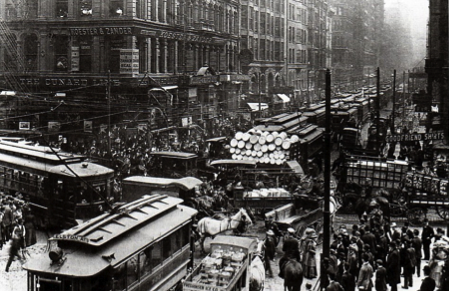 Chicago “Loop” (~‘20)
St Louis CBD (‘65)
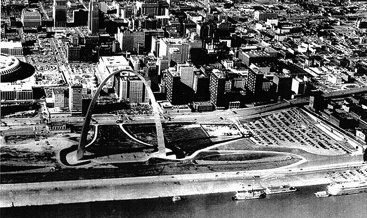 John Borchert (1967): analyzed urbanization in North America (5 epochs); transportation
1) Sail-Wagon Epoch (1790-1830)
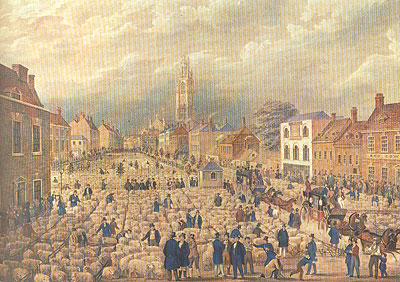 Boston (1800)
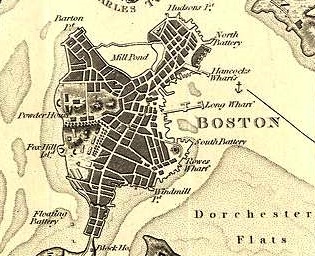 Boston's May Sheep Fair, early 1800s
[Speaker Notes: John Borchert (Univ of MN; 1967): analyzed urbanization in North America (4 distinct epochs); based on impact of a particular transport technology (which increased the rates of growth and complexity of the urban landscape over time)]
1) Sail-Wagon Epoch (1790-1830); pre-industrial
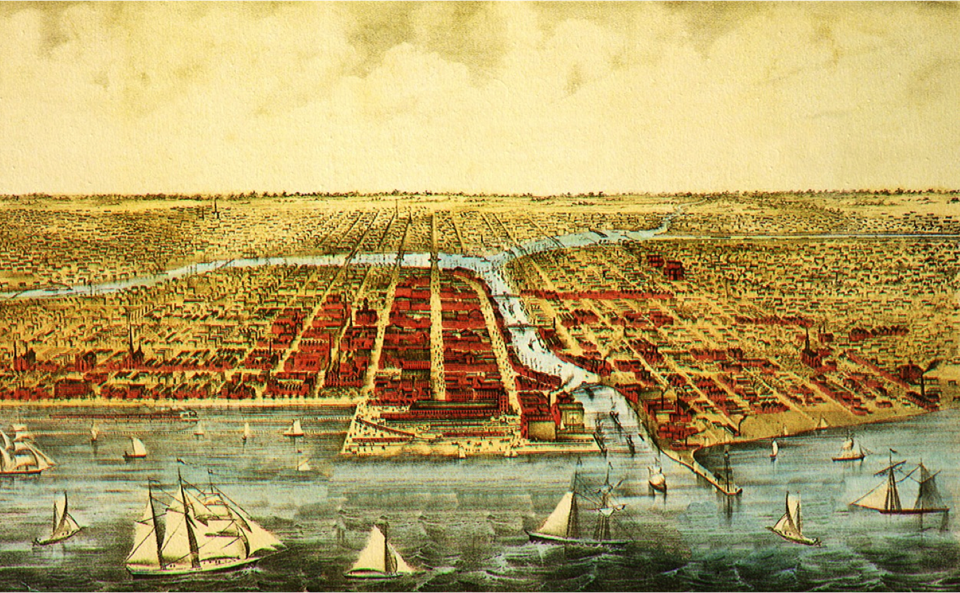 Chicago (~1800)
[Speaker Notes: Sail-Wagon Epoch (1790-1830), pre-industrial]
Transportation and Urban Growth
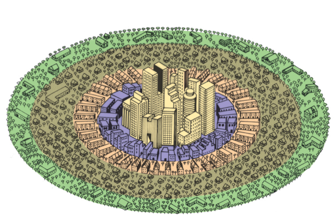 2) Iron Horse Epoch (1830-70); steam-power …				        (railroads, steamboats)
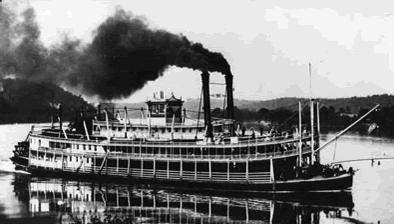 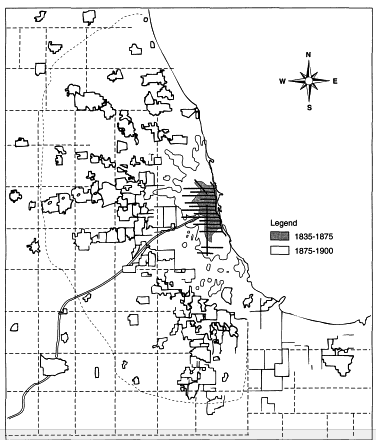 Chicago
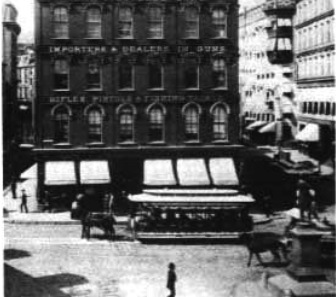 Horse-drawn trolleys in downtown Boston (1885)
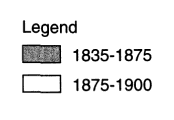 [Speaker Notes: Mid-1800s Chicago; urban growth spread along the radial routes of early streetcars.  The lines of urban expansion set the initial structure for the development of metropolitan Chicago; Iron Horse Epoch (1830–1870), characterized by impact of steam engine technology, and development of steamboats and regional railroad networks.]
3) Steel-Rail Epoch (1870-1920); full impact of Ind. Rev.; hinterlands expand
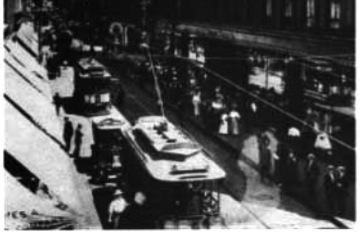 Electric streetcar lines radiated outward
Boston 1915
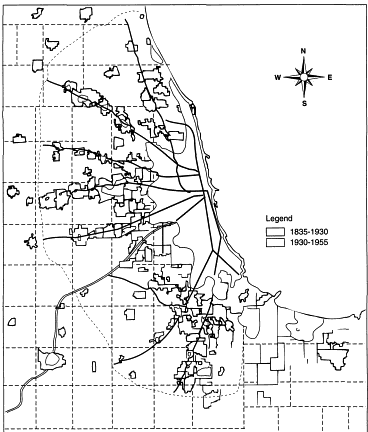 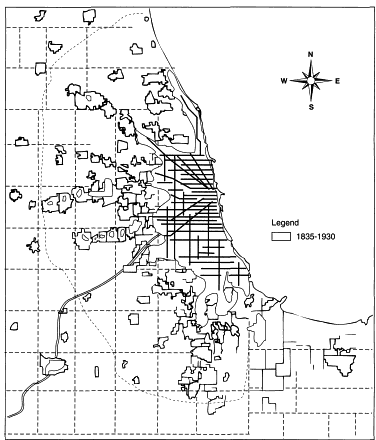 Chicago
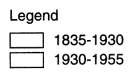 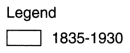 [Speaker Notes: The electric streetcar reinforced the radial pattern of growth. Steel Rail Epoch (1870–1920), dominated by the development of long haul railroads and a national railroad network.]
Transportation and Urban Growth
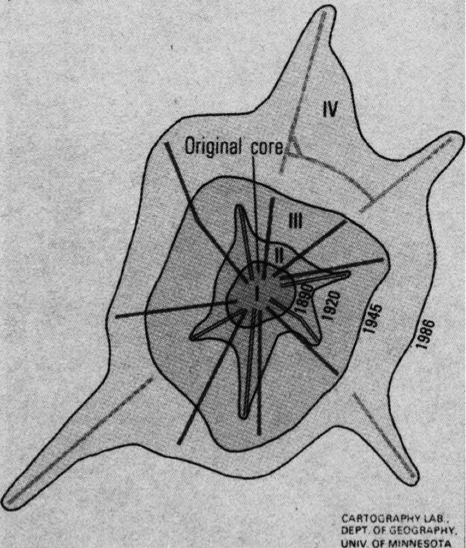 City growth:
money & migration
corridors
City form:
star patterns
Streetcar suburb
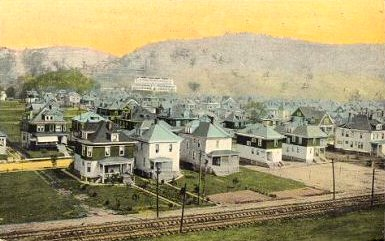 Goodlawn, a suburb of Wheeling, IL (1911)
Transportation and Urban Growth
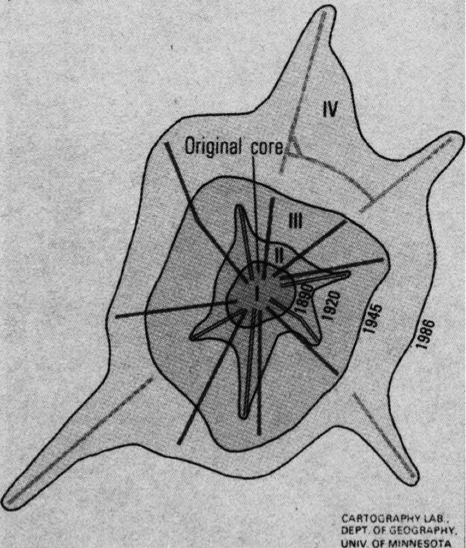 City growth:
money & migration
corridors
City form:
star patterns
land values
Transportation and Urban Growth
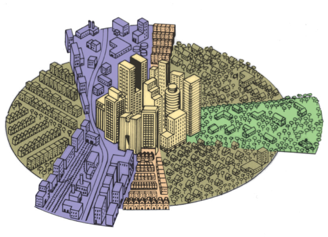 4) Auto-Air-Amenity Epoch (1920-70); gas-powered internal combustion engine
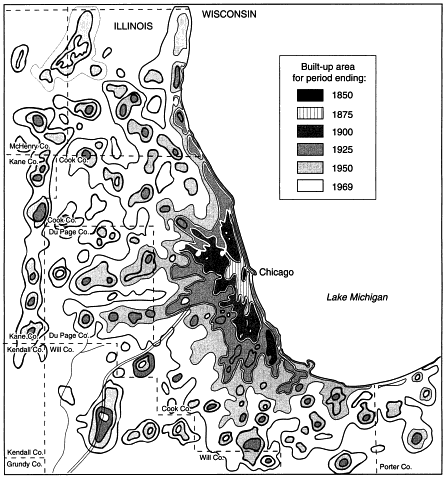 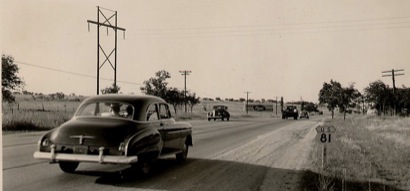 Hwy 81, Austin TX (1950)
Chicago
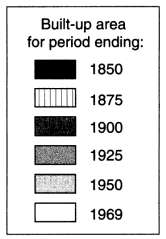 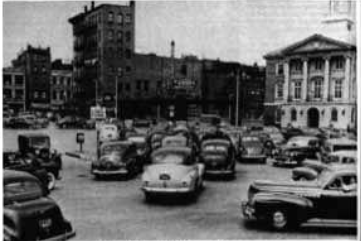 Afternoon commuters converge at a tunnel (central Boston, 1948)
[Speaker Notes: Although Chicago’s radial pattern persisted after the construction of an extensive highway system, suburbs developed to the point where there was a coalescence between many of the lines. Auto-Air-Amenity Epoch (1920–1970), saw growth in the gasoline combustion engine]
Transportation and Urban Growth
Transportation and Urban Growth
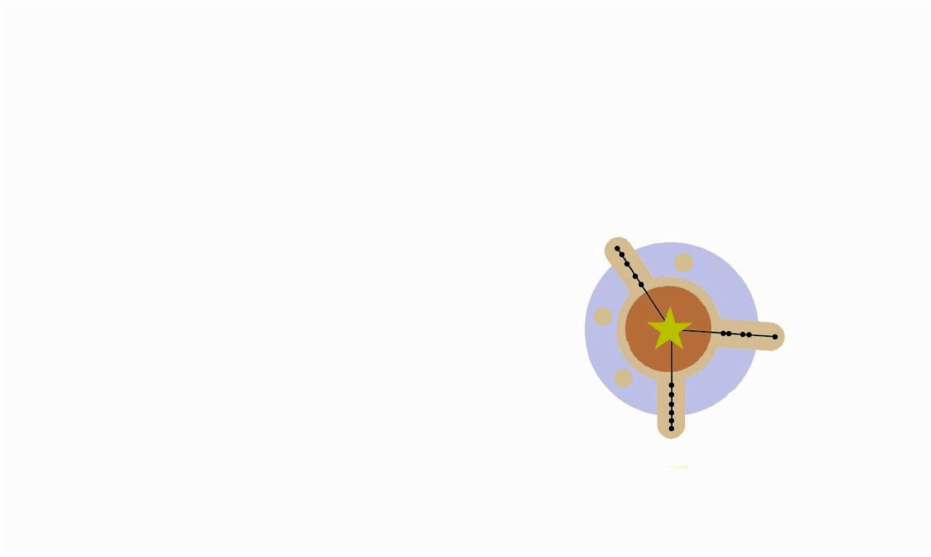 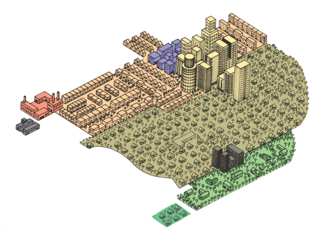 Major Highways
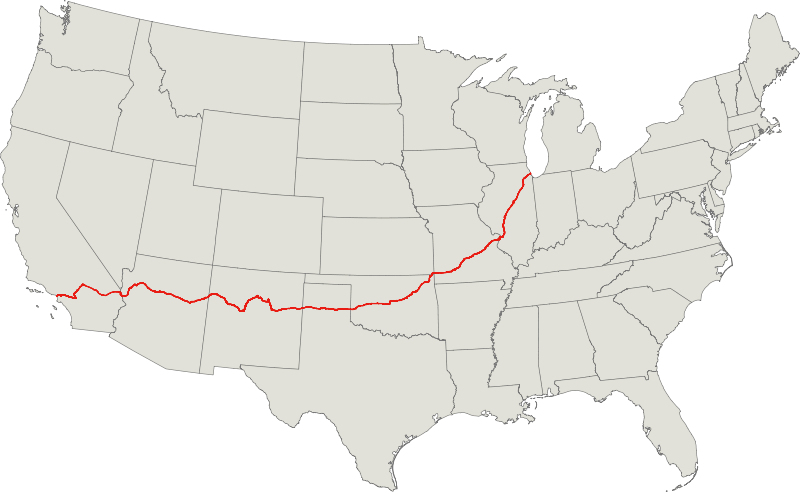 US Route 66
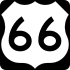 Interstate Highway System (planned - 1956)
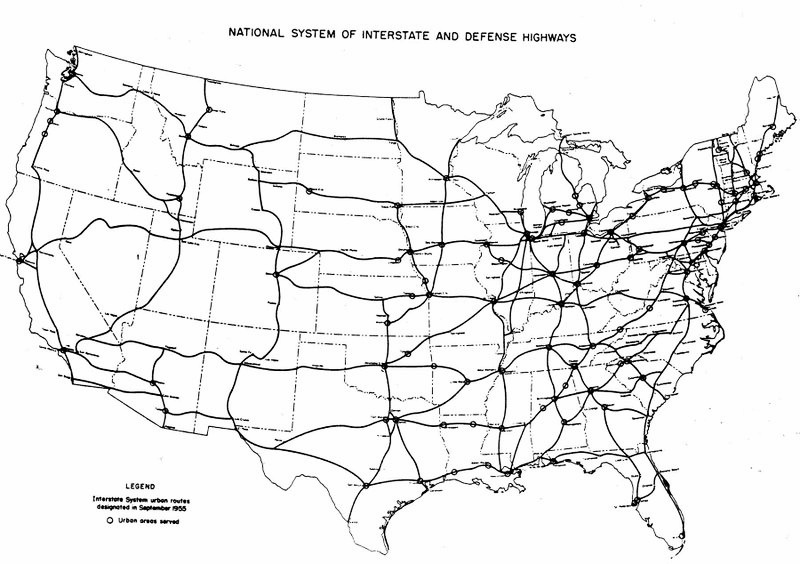 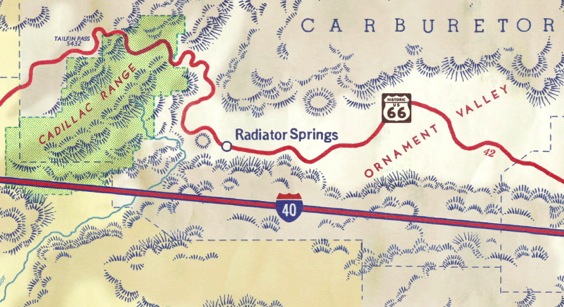 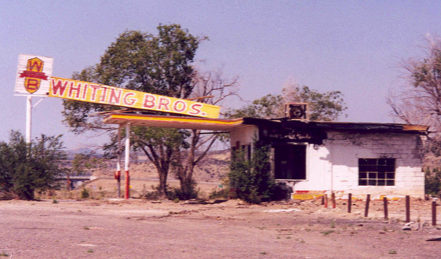 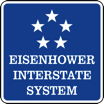 Transportation and Urban Growth
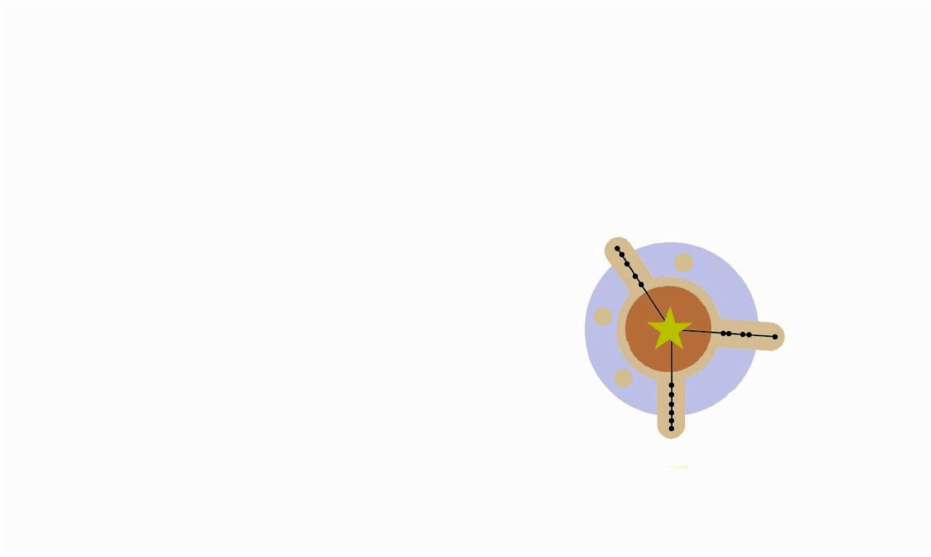 Transportation and Urban Growth
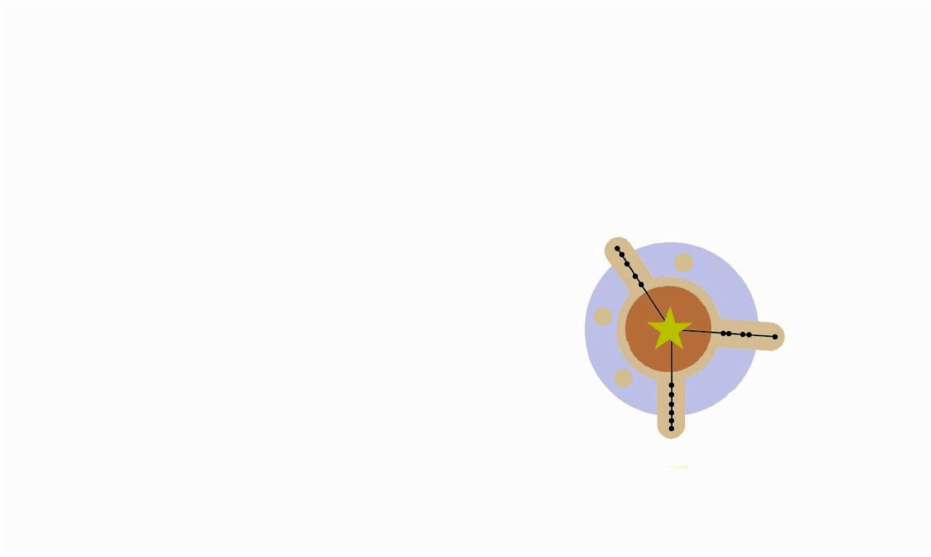 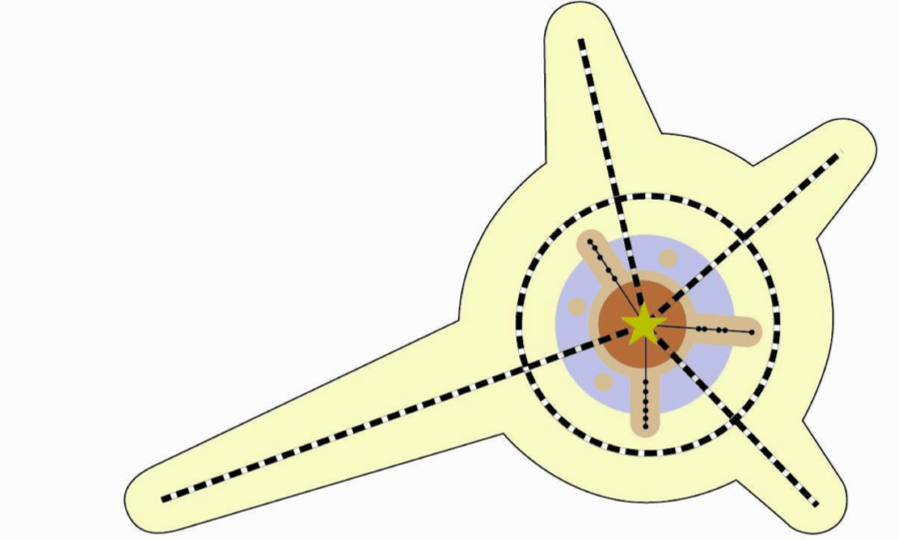 [Speaker Notes: DISCUSSION:
* Do you recognize aspects of the layout of your town or city that are remnants of past transportation eras?]
Transportation and Urban Growth
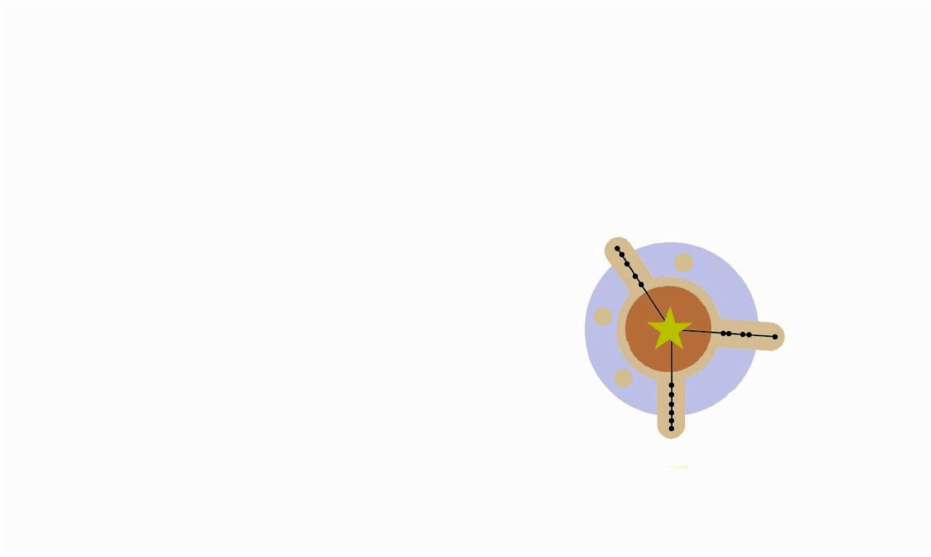 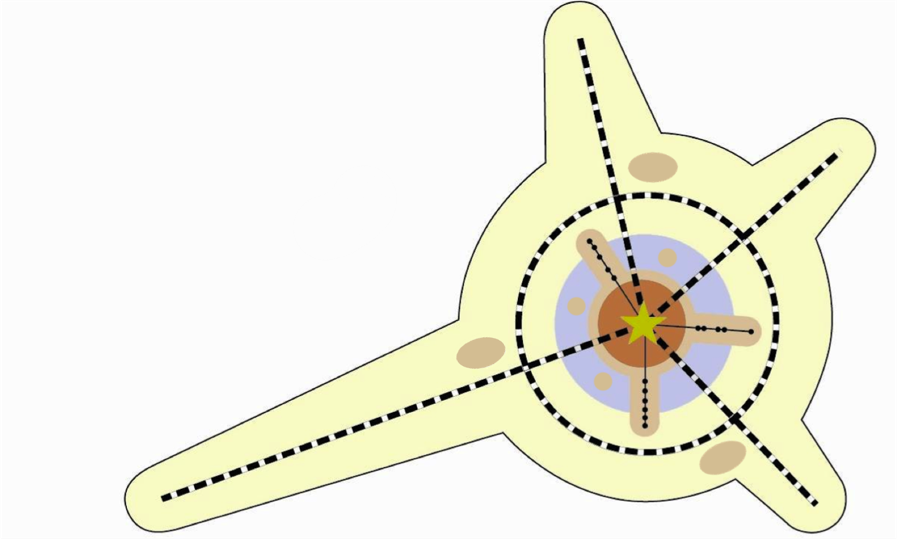 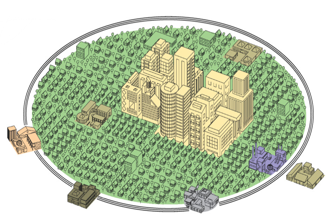 [Speaker Notes: DISCUSSION:
* Do you recognize aspects of the layout of your town or city that are remnants of past transportation eras?]
Interstate Highway System (planned - 1956)
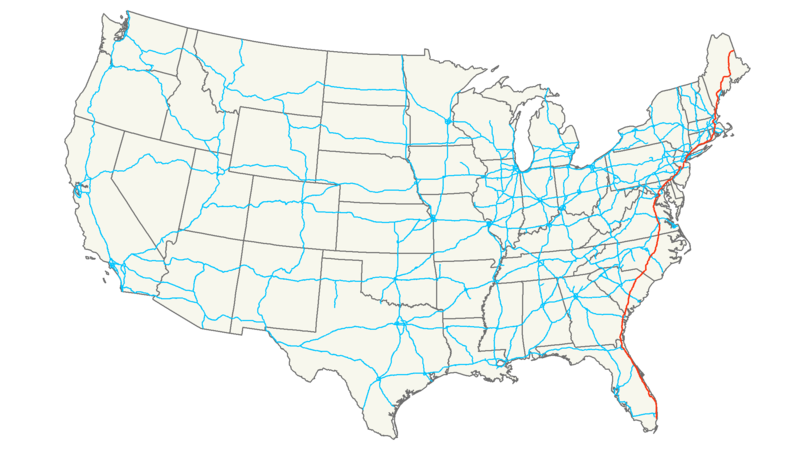 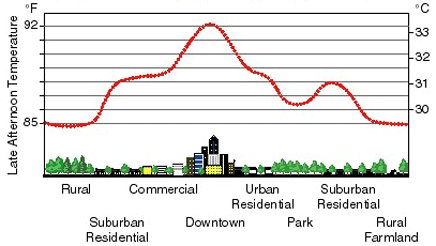 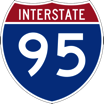 5) High Technology Epoch? (1970-); jet propulsion & electronics
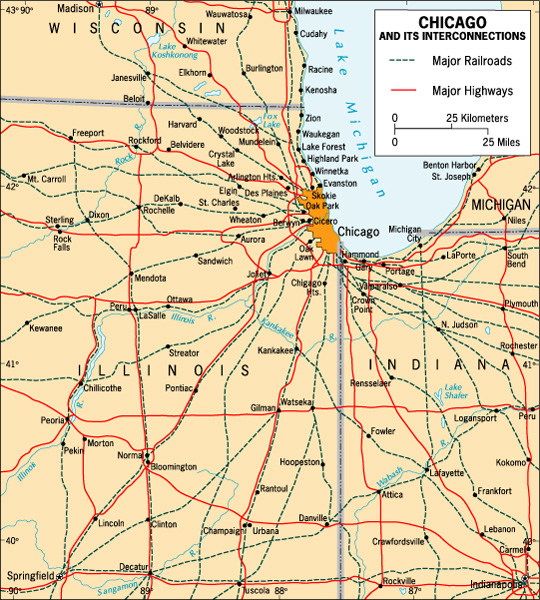 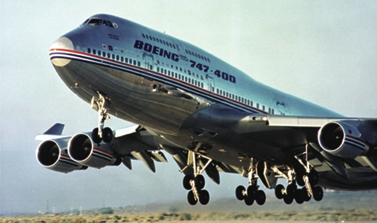 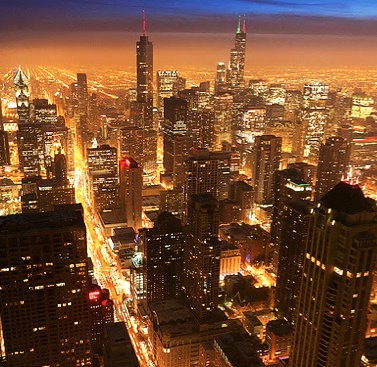 [Speaker Notes: High-Technology Epoch (1970-?), influenced by the era of jet propulsion & increasingly complex electronic, satellite, & computer-based technologies]
John Borchert (Univ of MN; 1967): analyzed urbanization in North America (4 distinct epochs); based on impact of a particular transport technology (which increased the rates of growth and complexity of the urban landscape over time)
Sail-Wagon Epoch (1790-1830), pre-industrial
Iron Horse Epoch (1830–1870), characterized by impact of steam engine technology, and development of steamboats and regional railroad networks.
Steel Rail Epoch (1870–1920), dominated by the development of long haul railroads and a national railroad network.
Auto-Air-Amenity Epoch (1920–1970), saw growth in the gasoline combustion engine
High-Technology Epoch (1970-?), influenced by the era of jet propulsion & increasingly complex electronic, satellite, & computer-based technologies
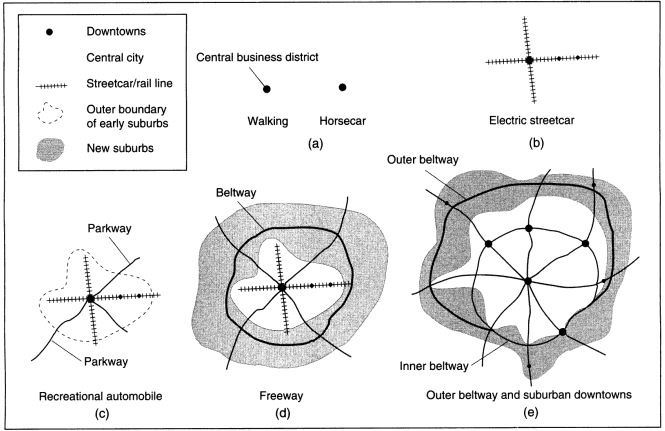 Suburban growth (post-WWII); 1) radial expansion along expressways, 2) infill b/w them, 3) further expansion (e.g., beltways), 4) new suburban CBDs
Steel-Rail Epoch (1870-1920)
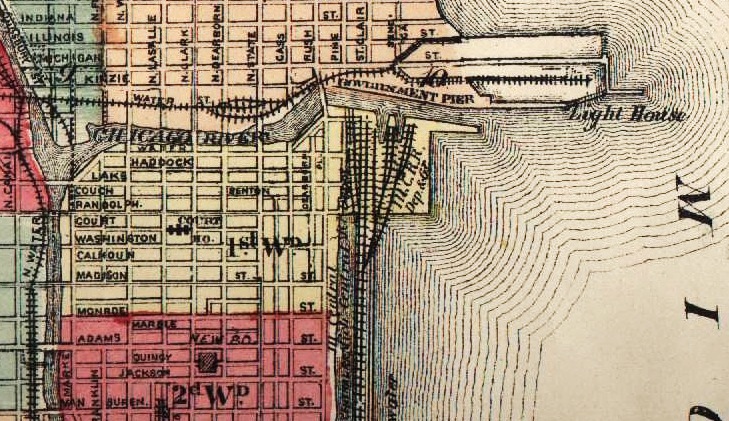 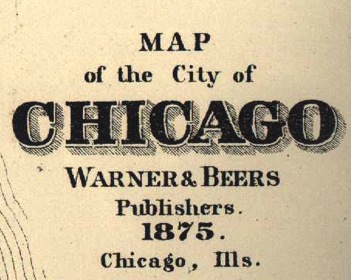 High Technology Epoch (1970-)
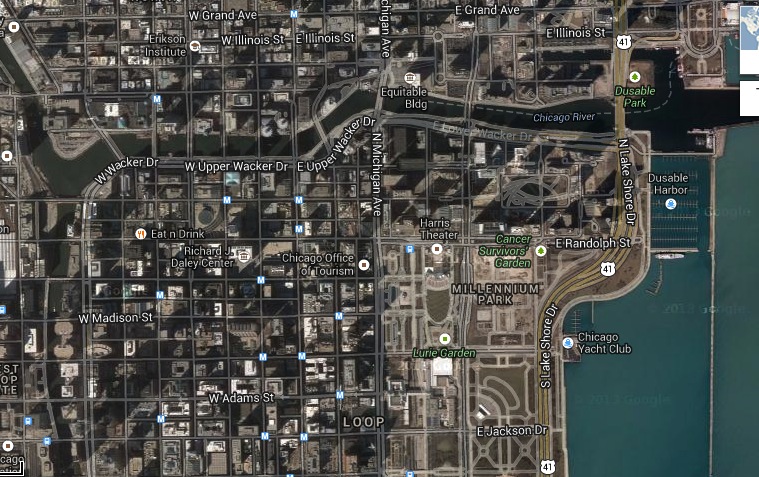 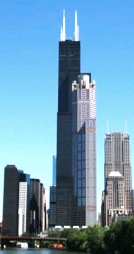 [Speaker Notes: Source: October 2006: http://centerwest.org/futures/frtrng/]
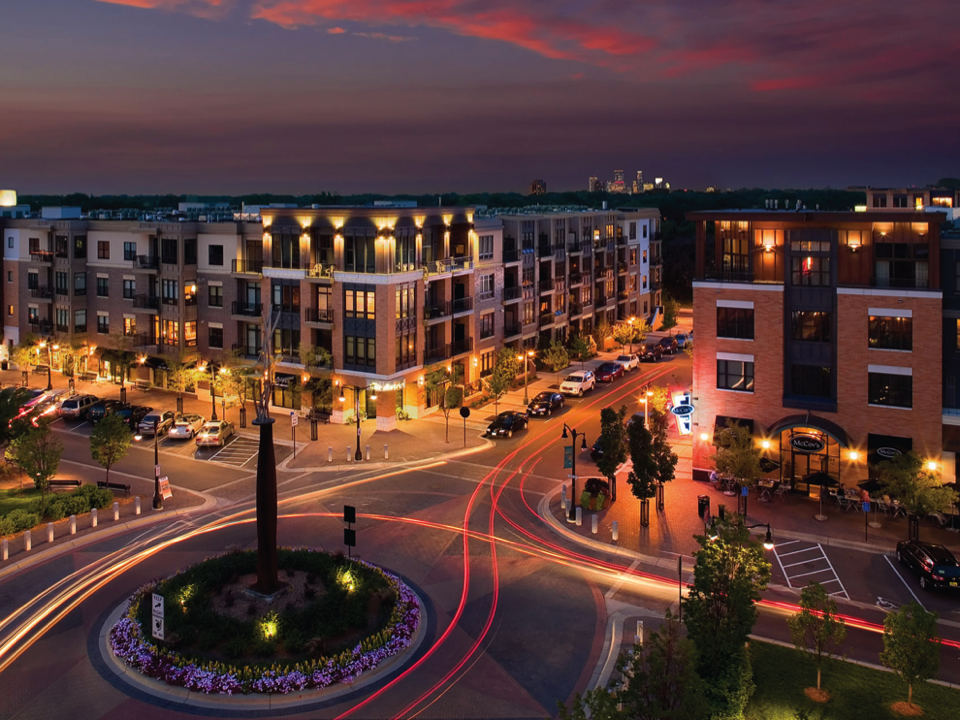 Urban Trends in the United States
[Speaker Notes: The suburb of St. Louis Park, Minnesota, just southwest of Minneapolis, launched a vision plan in 1994 to create a 125-acre downtown called Park Commons. The project included a complete redesign of Excelsior Boulevard into a four-lane landscaped avenue with parallel parking; the creation of Grand Way, a public green with mixed retail and residential; and 1,650 shared parking spaces in underground and midblock garages. Interestingly, most retail faces directly toward the arterial. Housing is half rental and half owner, with affordable units on site.]
And now for something completely different … a little vocabulary:
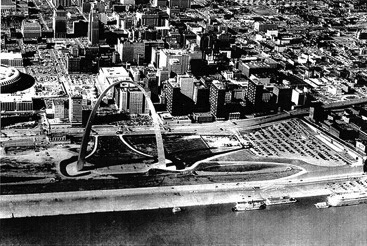 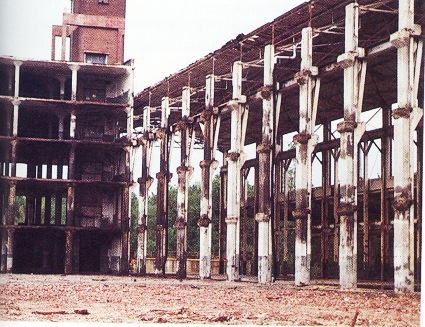 St Louis CBD (‘65)
Wellston, St. Louis (‘99)
Agglomeration (nucleation): clustering of people & businesses for mutual advantage
Deglomeration (de-agglomeration): process of industrial deconcentration
[Speaker Notes: Agglomeration: (nucleation) clustering of people or businesses for mutual benefits of close proximity; can share labor pools, technological and financial amenities, and ancillary industries (support large-scale industries); Deglomeration (de-agglomeration): process of industrial deconcentration in response to technological advances (secondary to tertiary) and/or increasing costs due to congestion and competition.]
Agglomeration: (nucleation) clustering of people or businesses for mutual benefits of close proximity; can share labor pools, technological and financial amenities, and ancillary industries (support large-scale industries). 
Deglomeration: process of industrial deconcentration in response to technological advances (secondary to tertiary) and/or increasing costs due to congestion and competition.
Urban America
Ethnicity – constructed identity tied to a place
Forced segregation – coercion
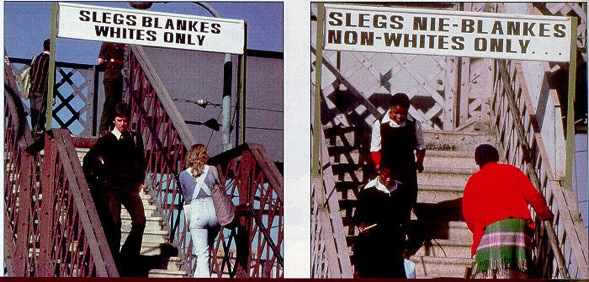 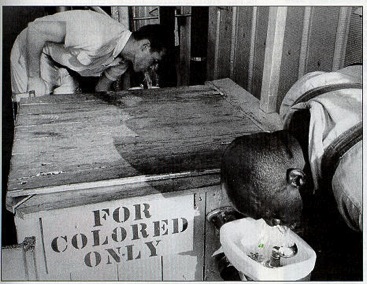 Jim Crow Laws
Apartheid
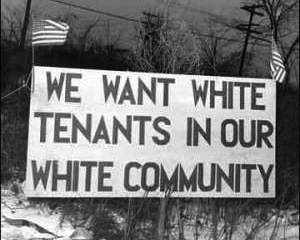 Residential (affinity) segregation – individuals choose
[Speaker Notes: Segregation was much more common in the US before the 1964 Civil Rights Act.]
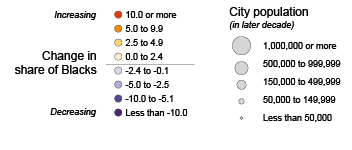 Residential Segregation
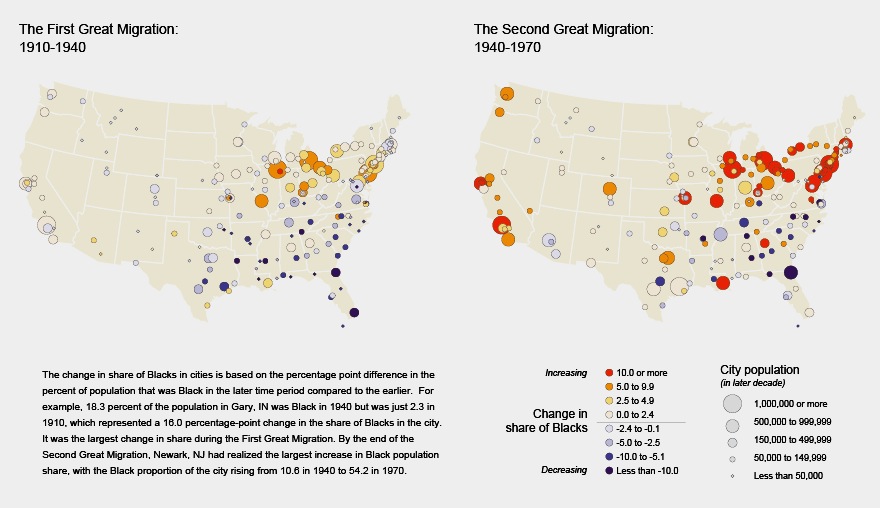 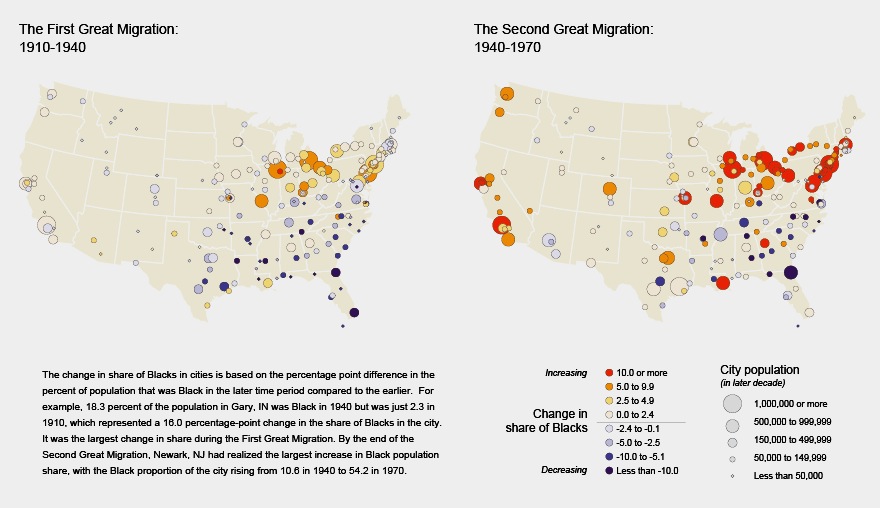 ~1.6 million African Americans from South to NE & MW
>5 million African-Americans from South to NE, MW & West
[Speaker Notes: The [US] Great Migrations … massive internal migration of Blacks from the South to urban centers in other parts of the country; The First Great Migration; 1.6 million African Americans from 1910-1940 … strict legislation limited immigration & a shortage of labor in many industrial & manufacturing centers in the Northeast and Midwest; The Second Great Migration; more than 5 million African-Americans; WWII, chain migration, poor economic conditions in the Jim Crow South … large Black population centers in many cities across the Northeast, Midwest, and West.]
Residential Segregation
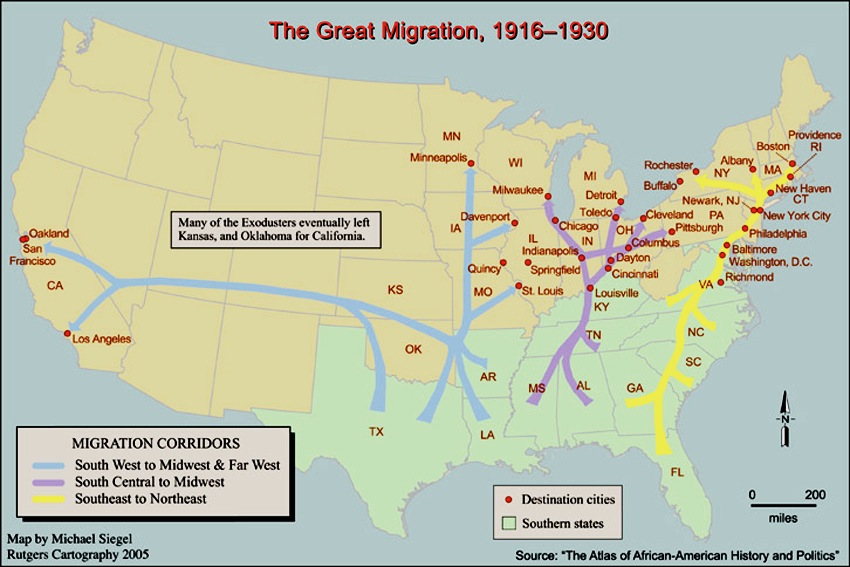 [Speaker Notes: Movement of about 1.6 million African-Americans out of the rural Southern United States to the Northeast, Midwest, and West (who left mostly rural areas to migrate to Northern and Midwestern industrial cities)]
The [US] Great Migrations …
… massive internal migration of Blacks from the South to urban centers in other parts of the country. 
The First Great Migration; 1.6 million African Americans from 1910-1940 … strict legislation limited immigration & a shortage of labor in many industrial & manufacturing centers in the Northeast and Midwest. 
The Second Great Migration; more than 5 million African-Americans; WWII, chain migration, poor economic conditions in the Jim Crow South … large Black population centers in many cities across the Northeast, Midwest, and West.
Residential Segregation
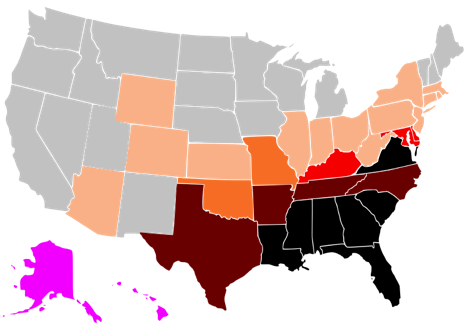 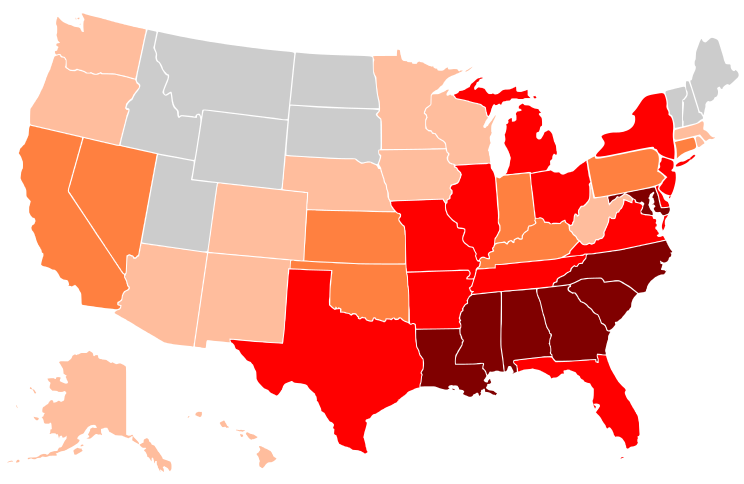 1900
1990
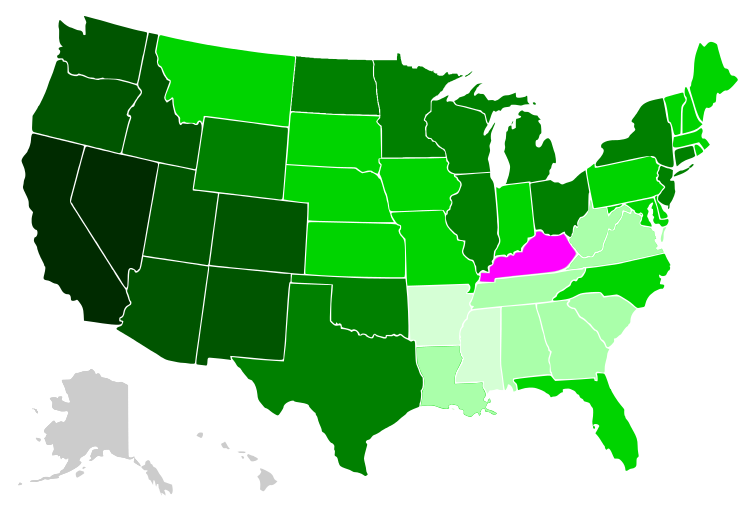 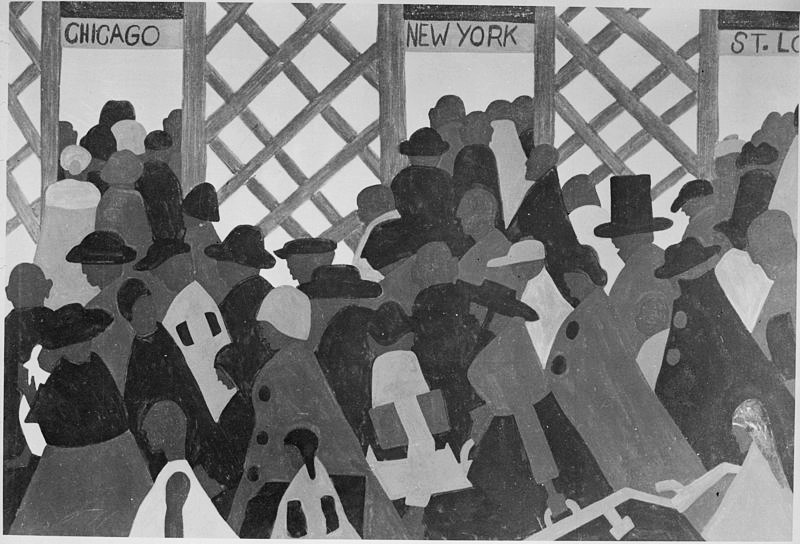 % Black pop. change
Residential Segregation
Redlining
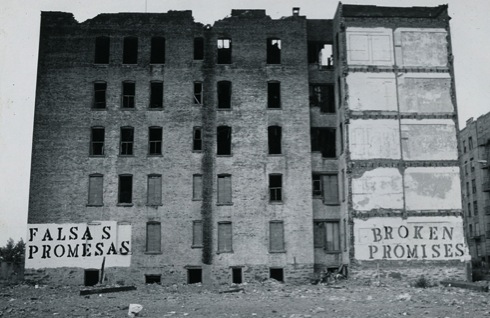 Blockbusting
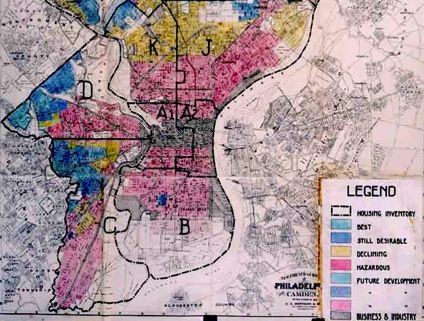 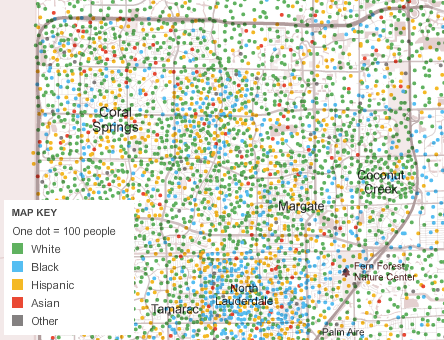 Blockbusting  “white flight”
Redlining   discrimination
Racial steering (opp. blockbusting)
[Speaker Notes: White Flight (in the US); Most urban areas have distinct ethnic neighborhoods (1960s ended legal racial discrimination); Blockbusting – was a practice of U.S. realtors & developers to encourage whites to sell their houses – often at a loss, by implying that racial minorities (Blacks, Hispanics, …) were moving into their previously racially segregated neighborhood, thus depressing real estate property values; promoted turnover, … “white flight” (from the Northeast and Midwest to the South); realtors gained more commissions; Redlining – marking a red line on a map to delineate the area where banks would not invest; later the term was applied to discrimination against a particular group of people (usually by race or sex) irrespective of geography … A 1936 security map of Philadelphia showing redlining of lower income neighborhoods. Households and businesses in the red zones could not get mortgages or business loans; Racial steering –realtors guide prospective home buyers towards or away from certain neighborhoods (based on their race) (often requested by the buyer); Urban decay – city, or part of a city, falls into disrepair and decrepitude; white flight contributed to the draining of cities' tax bases … started to reverse in the 1990s, when rich suburbanites returned to cities; Highways - interstate highway system; roads transported suburbanites to their city jobs, … shifting the tax base away from the city.]
White Flight (in the US)
Most urban areas have distinct ethnic neighborhoods (1960s ended legal racial discrimination)
Blockbusting – was a practice of U.S. realtors & developers to encourage whites to sell their houses – often at a loss, by implying that racial minorities (Blacks, Hispanics, …) were moving into their previously racially segregated neighborhood, thus depressing real estate property values; promoted turnover, … “white flight” (from the Northeast and Midwest to the South); realtors gained more commissions
Redlining – marking a red line on a map to delineate the area where banks would not invest; later the term was applied to discrimination against a particular group of people (usually by race or sex) irrespective of geography
White Flight (in the US)
Urban decay – city, or part of a city, falls into disrepair and decrepitude; white flight contributed to the draining of cities' tax bases … started to reverse in the 1990s, when rich suburbanites returned to cities
Highways - interstate highway system; roads transported suburbanites to their city jobs, … shifting the tax base away from the city.
Racial steering –realtors guide prospective home buyers towards or away from certain neighborhoods (based on their race) (often requested by the buyer)
Ethnic neighborhoods
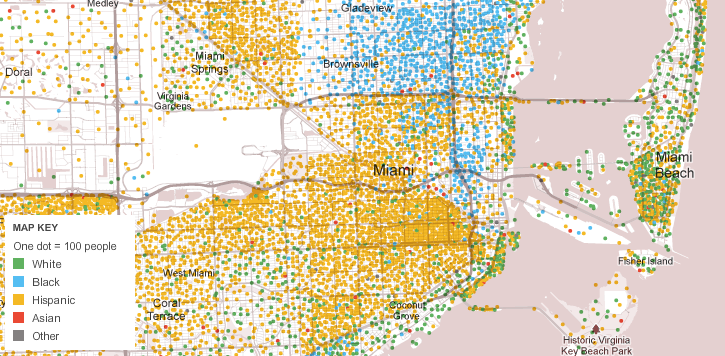 1960s ended legal racial discrimination (in US)
Ethnic neighborhoods
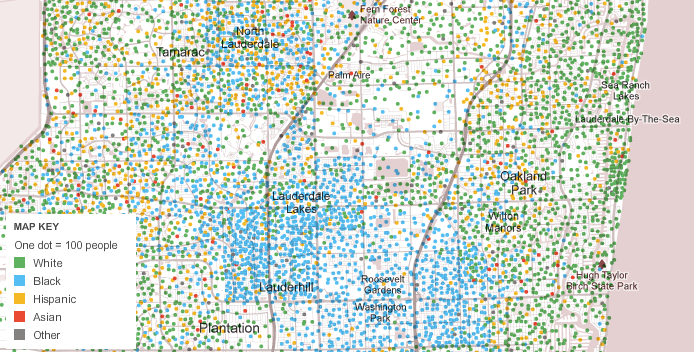 Ethnic neighborhoods
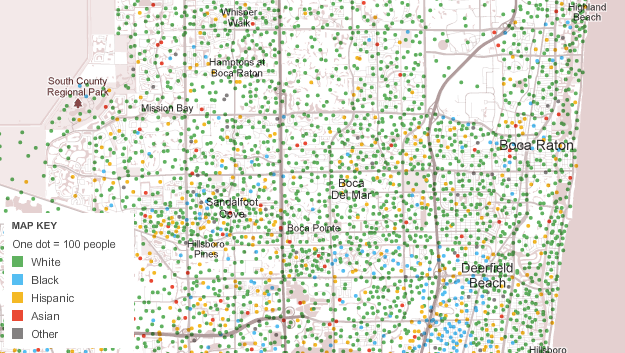 Ethnic neighborhoods
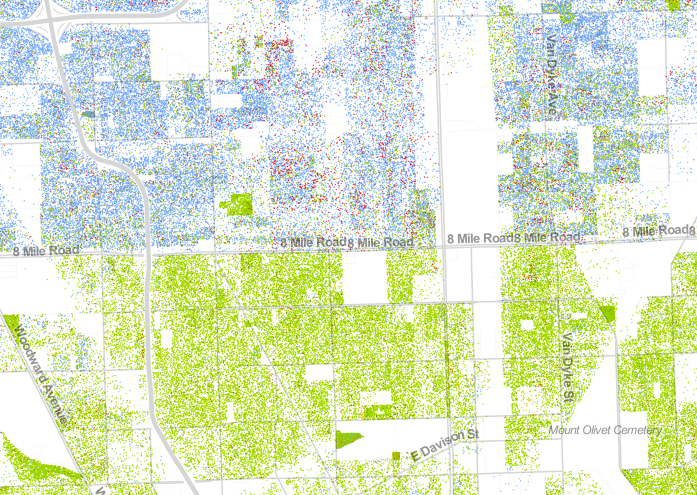 In Detroit, among the most segregated cities in America, 8 Mile Road serves as a sharp dividing line (Blue = White, Green = Black, Red = Asian)
Rustbelt
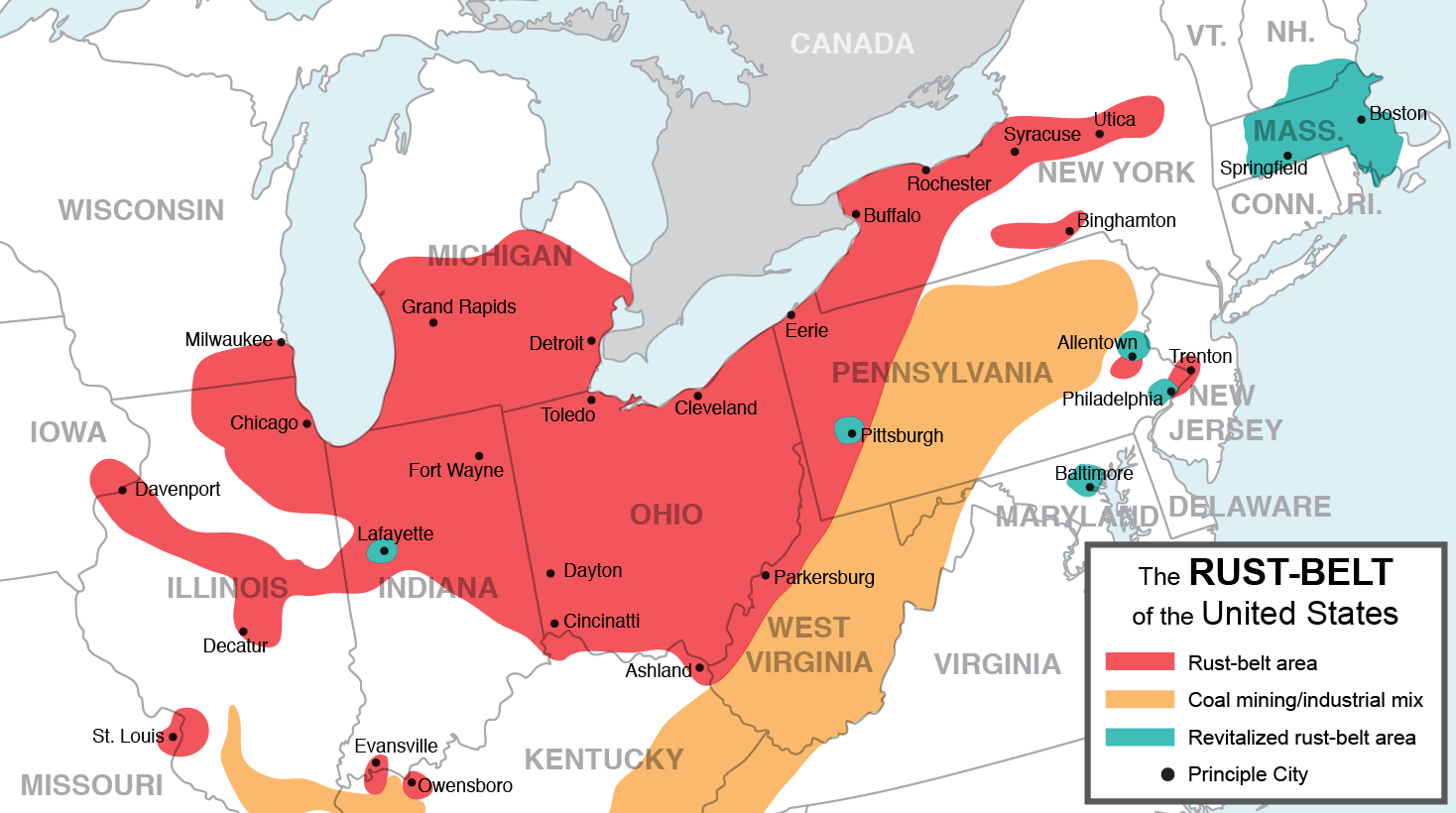 Rustbelt
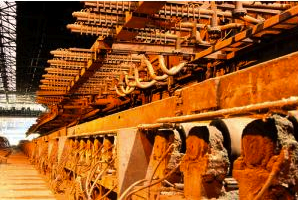 Abandoned steel mill, Detroit, MI
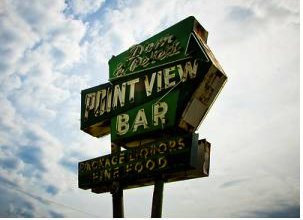 Gary, IN
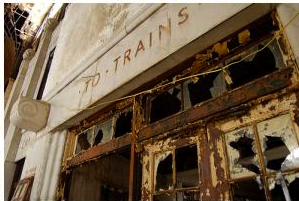 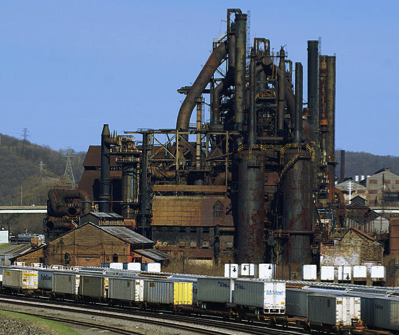 Steel Plant, Bethlehem, PA (demolished – 2007)
Central Terminal, Buffalo, NY
From Secondary to Tertiary Economies
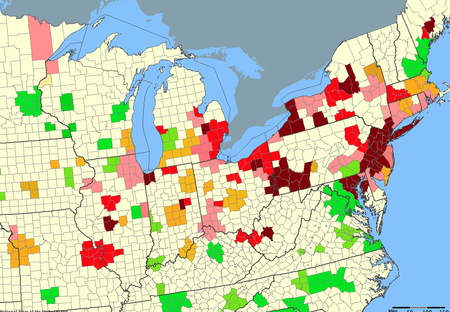 Change in total number of manufacturing jobs in metropolitan areas, 1954-2002.
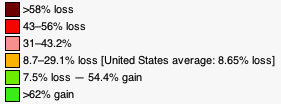 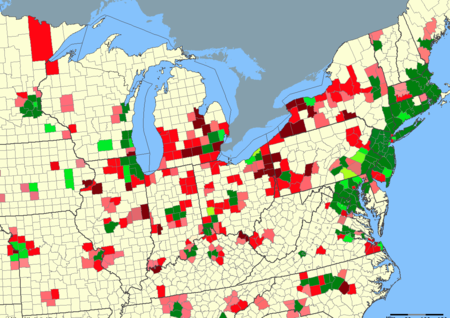 Change in per capita income in metro counties, 1980-2002, compared to average U.S. metro areas.
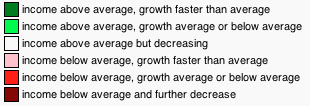 Urban Trends
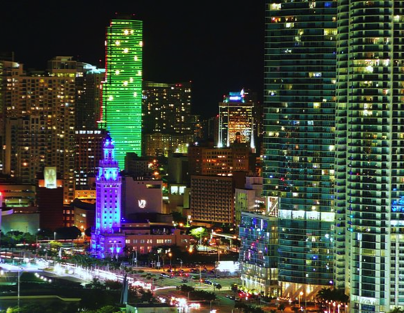 Cities
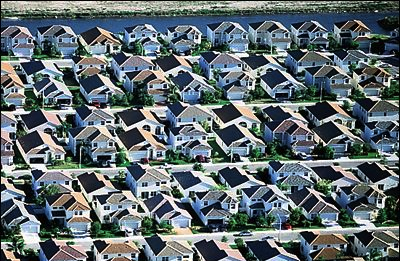 Suburbs
1990s-today
1940s-80s
Why?
[Speaker Notes: 1990s: 1st decade since WWII that inner cities have grown in the US; still problem-ridden zones – loss of tax revenues (from residents moving to suburbs) …]
Urban policy
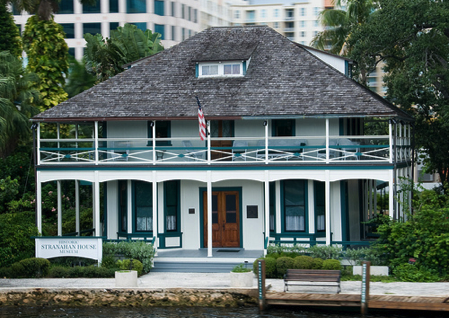 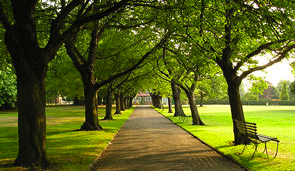 Greenspaces
Historic preservation
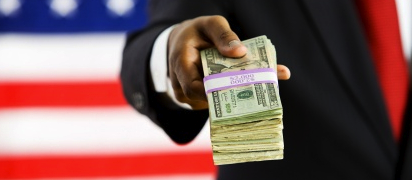 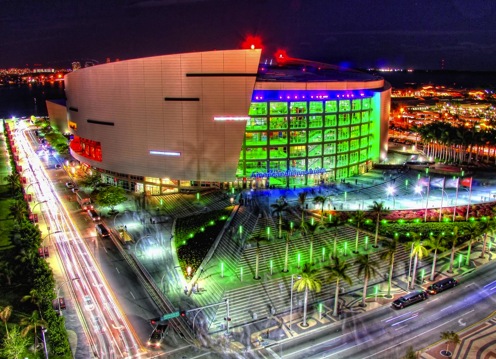 Tax incentives/ subsidies
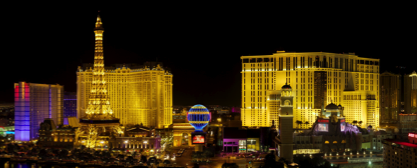 Commercialization
Attractions
[Speaker Notes: Urban policy: effects of government/nonprofit organizations to revitalize central cities through public policies and incentives; City investment policies; subsidies/tax incentives, e.g., sports facilities, other attractions; Public-private partnerships; Zoning; urban enterprise zones; building codes; Historic preservation (government policy/action); Public safety; Replacement of older public housing with mixed-income housing; Creation of new greenspaces/open areas; Commercialization – city gov’ts transform a central city to attract residents and tourists; newly commercialized downtowns = stark contrast to the rest of the central city.]
1990s: 1st decade since WWII that inner cities have grown in the US; still problem-ridden zones – loss of tax revenues (from residents moving to suburbs) …
Reasons for Urban Revitalization:
Urban policy: effects of government/nonprofit organizations to revitalize central cities through public policies and incentives 
City investment policies; subsidies/tax incentives, e.g., sports facilities, other attractions 
Public-private partnerships 
Zoning; urban enterprise zones; building codes 
Historic preservation (government policy/action) 
Public safety 
Replacement of older public housing with mixed-income housing 
Creation of new greenspaces/open areas
Commercialization – city gov’ts transform a central city to attract residents and tourists; newly commercialized downtowns = stark contrast to the rest of the central city.
Gentrification
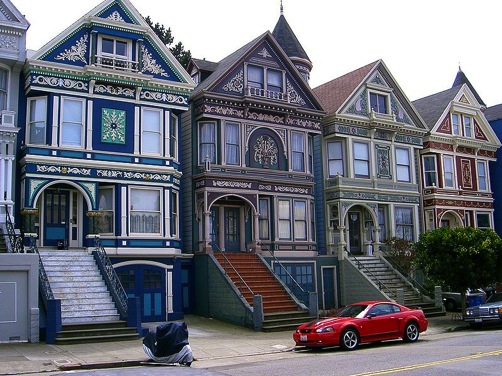 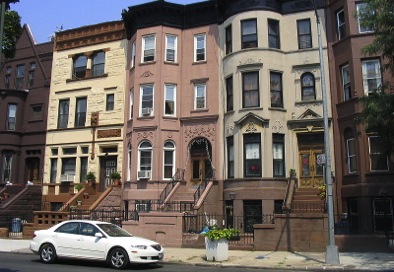 Bedford-Stuyvesant, New York City
Haight-Ashbury, San Francisco
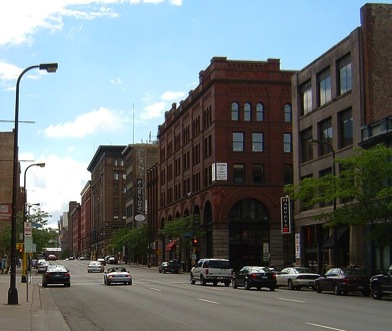 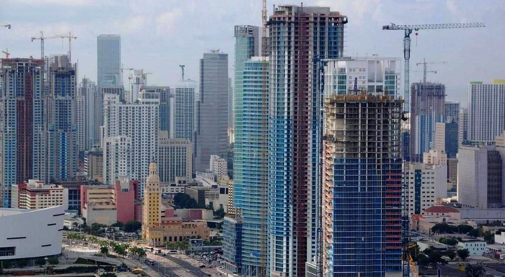 Construction in South Florida
North Loop, Minneapolis, MN
[Speaker Notes: Gentrification – individuals buy up and rehabilitate houses, raising the housing value in the neighborhood, & changing the neighborhood; Due to gentrification, the average income increases and average family size decreases in the area; may result in the informal economic eviction of lower-income residents ( because of increased rents, house prices & property taxes)]
Gentrification – individuals buy up and rehabilitate houses, raising the housing value in the neighborhood, & changing the neighborhood
Due to gentrification, the average income increases and average family size decreases in the area; may result in the informal economic eviction of lower-income residents ( because of increased rents, house prices & property taxes)
New Urbanism; “smart growth”
Development, urban revitalization, and suburban reforms (infill)
Create walkable neighborhoods (transit-oriented & bicycle-friendly) w/ neighborhood schools, a diversity of housing & jobs (often works against sprawl)
Pro-environment; less pollution & energy-saving
Other reasons for  US urbanization:
Economic
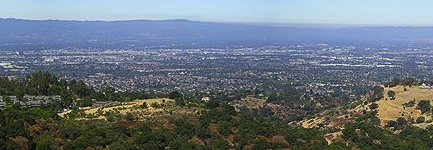 Silicon Valley, CA
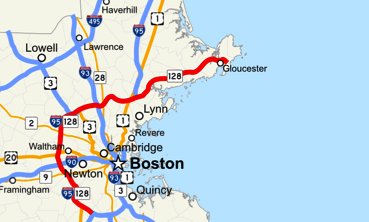 Agglomeration/ Centrality
Rt. 128 Corridor, MA
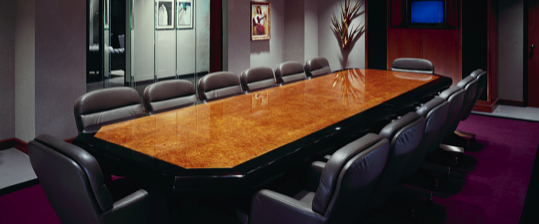 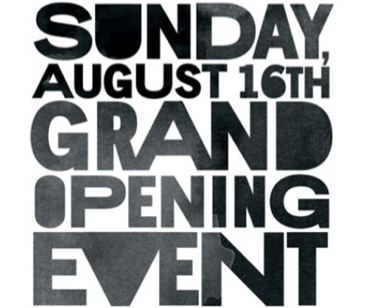 Interaction (face-to-face)
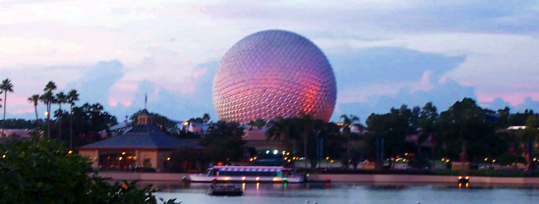 Tourism
Investment opportunities
[Speaker Notes: Economic factors: actions and decision-making process of businesses/entrepreneurs; also broader forces of economic restructuring; Agglomeration economies/centrality; Expansion of service sector, quaternary sector; information/knowledge processing, research facilities; Investment opportunities, places of profit; Importance of face-to-face interaction; Entrepreneurship; growth in small businesses (may be in residential districts surrounding city core); Tourism; Demand for housing in downtowns and inner-city neighborhoods due to economic growth]
Reasons for Urban Revitalization:
Economic factors: actions and decision-making process of businesses/entrepreneurs; also broader forces of economic restructuring 
Agglomeration economies/centrality
Expansion of service sector, quaternary sector; information/knowledge processing, research facilities 
Investment opportunities, places of profit 
Importance of face-to-face interaction 
Entrepreneurship; growth in small businesses (may be in residential districts surrounding city core) 
Tourism 
Demand for housing in downtowns and inner-city neighborhoods due to economic growth
Other reasons for  US urbanization:
Demographic
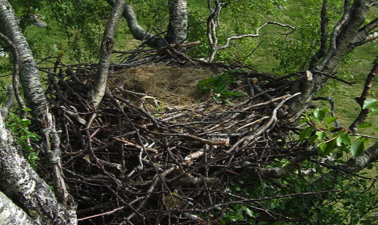 “Empty Nest”
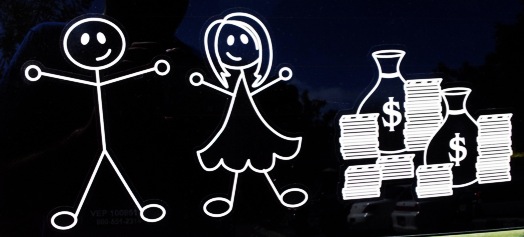 Baby Boomers
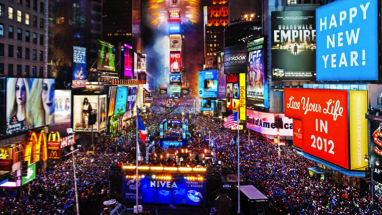 Household shifts (DINKs, yuppies)
Sense of place
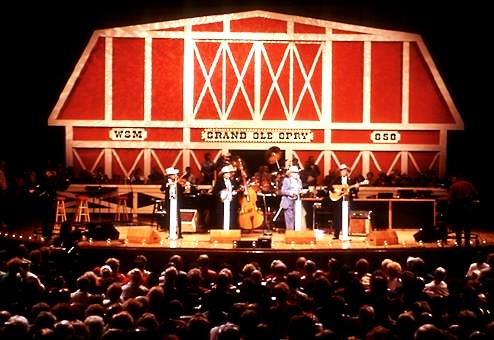 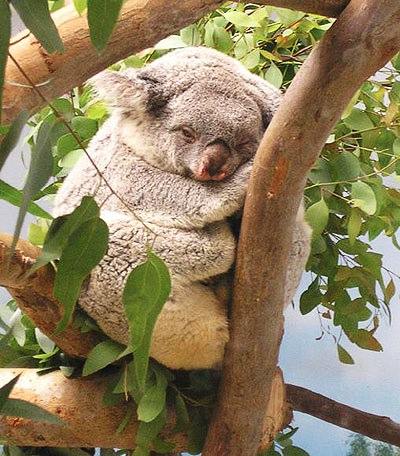 SD Zoo
Distinctiveness/ character
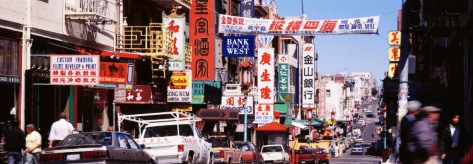 Amenities
Ethnic neighborhoods
Grand Ole Opry
[Speaker Notes: Demographic factors: changing patterns of household composition, age composition, and residential location, including migration/immigration; New household forms; single-person households, households without children (DINKs, yuppies), and nontraditional households; Aging of Baby Boomers; empty-nesters; Recent international immigrants 
Sense of place: emotional attachment to central-city locations based on cultural amenities, landscape features, lifestyle factors; Distinctiveness of inner cities; consumption of nostalgia/historic character; Cultural amenities (theater, museums, sports venues, restaurants); leisure society; Lifestyles; concentrations of populations with similar interests; acceptance of diversity; Community pride; neighborhood associations]
Reasons for Urban Revitalization:
Demographic factors: changing patterns of household composition, age composition, and residential location, including migration/immigration 
New household forms; single-person households, households without children (DINKs, yuppies), and nontraditional households 
Aging of Baby Boomers; empty-nesters 
Recent international immigrants 
Sense of place: emotional attachment to central-city locations based on cultural amenities, landscape features, lifestyle factors 
Distinctiveness of inner cities; consumption of nostalgia/historic character 
Cultural amenities (theater, museums, sports venues, restaurants); leisure society 
Lifestyles; concentrations of populations with similar interests; acceptance of diversity 
Community pride; neighborhood associations
Urban Trends
– postmodernism
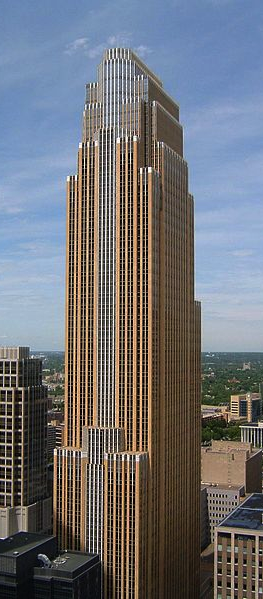 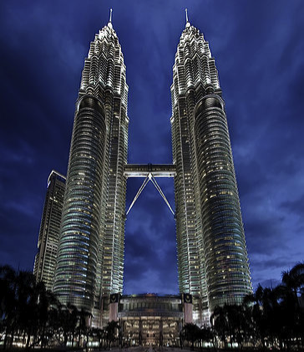 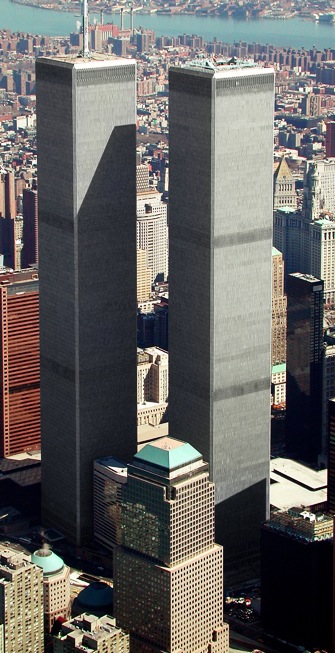 World Trade Center, NYC
Petronas Towers, Singapore
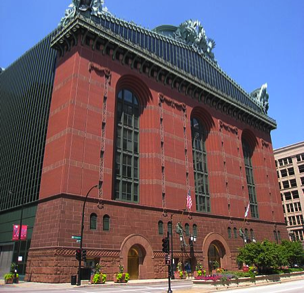 Example of modern architecture
Wells Fargo Center, Minneapolis, MN
Harold Wash. Library, Chicago, IL
[Speaker Notes: Postmodernism – uses older, historical styles and a sense of lightheartedness and eclecticism; combines pleasant-looking forms and vibrant colors to convey new ideas and to create spaces that are more people friendly than their modernist predecessors.]
Urban Trends
Gated communities
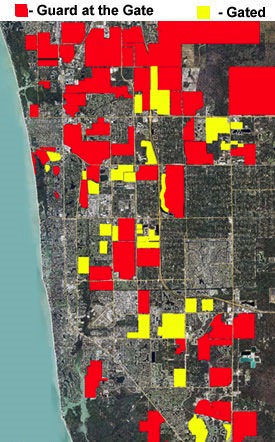 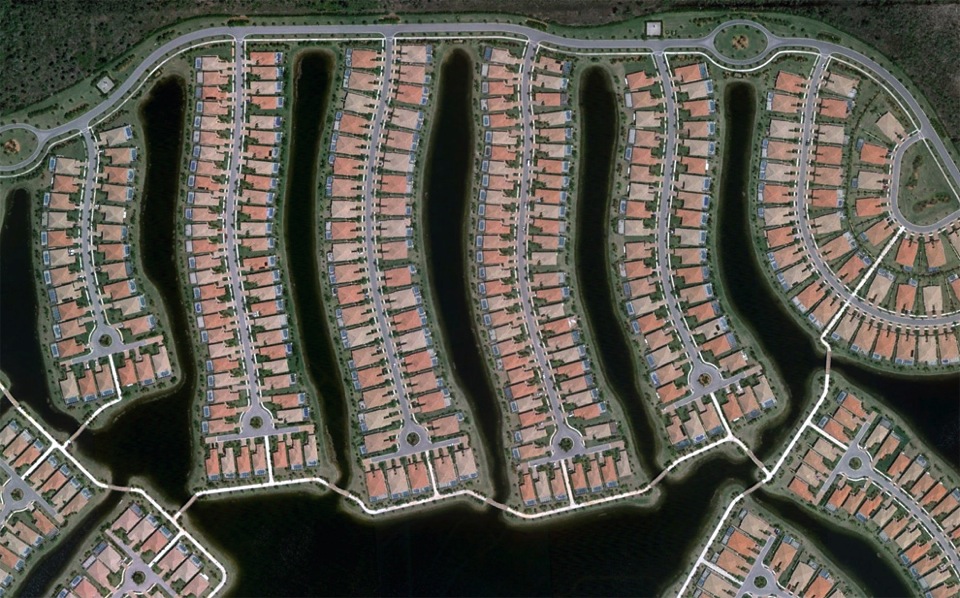 Part of Verona Walk, Naples FL
[Speaker Notes: Gated Communities
Fenced-in neighborhoods w/ controlled access gates for people & cars; these make spaces “defensible”; in the US some estimates put it over 16 million (or 6% of Americans) (difficult to tell b/c many are privately owned); These make spaces “defensible” from undesired activities such as break-ins, drug dealing, prostitution…]
Urban Trends
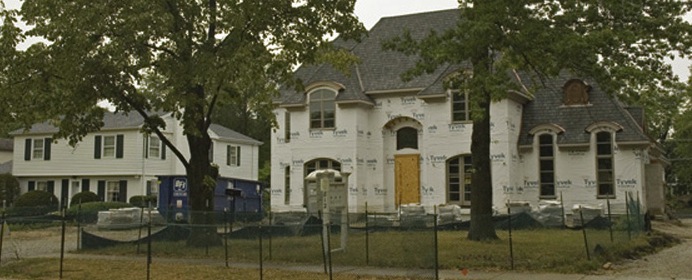 Tear downs
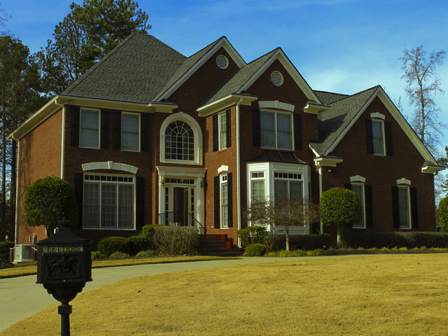 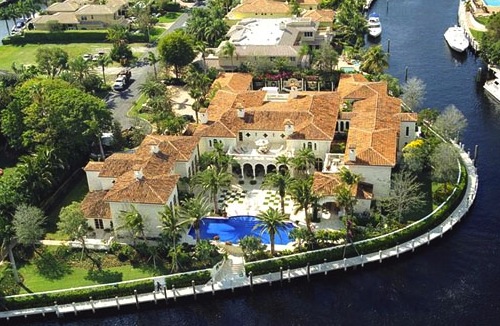 McMansions
[Speaker Notes: Hinsdale, Illinois (25% of houses torn down between 1990 – 2010); Tear-downs – houses that new owners buy with the intention of tearing it down to build a much larger home; McMansions – large homes, often built to the outer limits of the lot. They are called McMansions because of their super size and their similar look]
Postmodernism – uses older, historical styles and a sense of lightheartedness and eclecticism; combines pleasant-looking forms and vibrant colors to convey new ideas and to create spaces that are more people friendly than their modernist predecessors.
Gated Communities
Fenced-in neighborhoods with controlled access gates for people and cars
In the US, about 16 million people (or 6% of Americans) live in these communities…
These make spaces “defensible” from undesired activities such as break-ins, drug dealing, prostitution…
Tear-downs – houses that new owners buy with the intention of tearing it down to build a much larger home
McMansions – large homes, often built to the outer limits of the lot. They are called McMansions because of their super size and their similar look
New Urbanism; “smart growth”
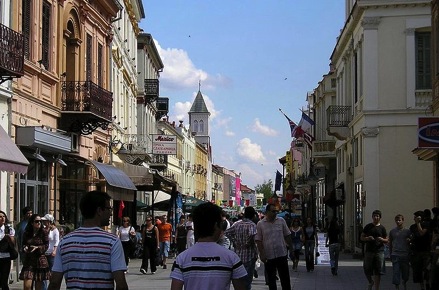 Bitola, Macedonia
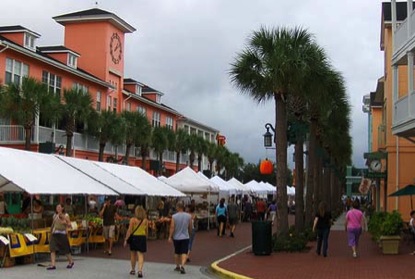 Celebration, Florida
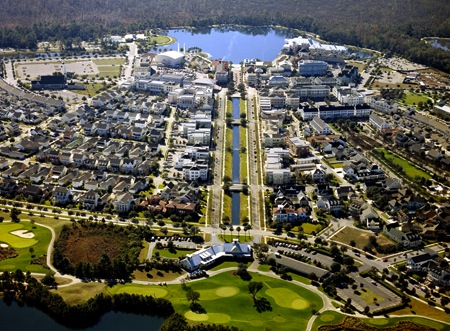 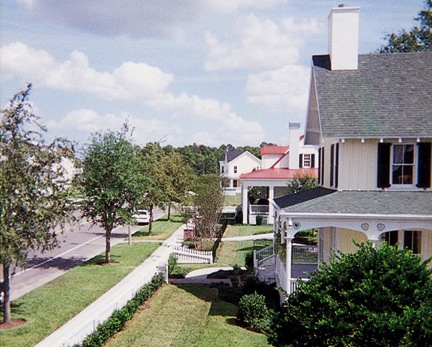 [Speaker Notes: New Urbanism; “smart growth”; Development, urban revitalization, and suburban reforms (infill); Create walkable neighborhoods (transit-oriented & bicycle-friendly) w/ neighborhood schools, a diversity of housing & jobs (often works against sprawl); Pro-environment; less pollution & energy-saving]
Urban Trends
– NIMBYism
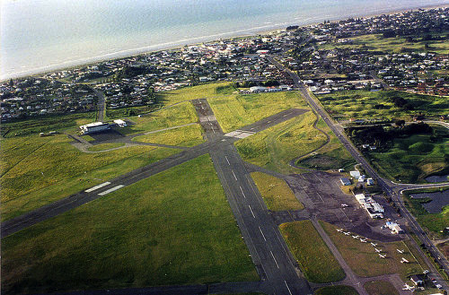 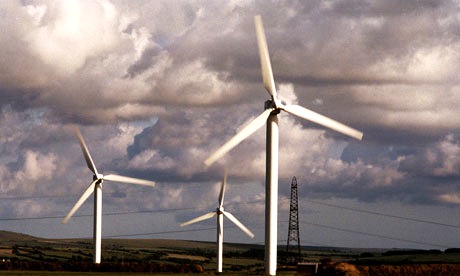 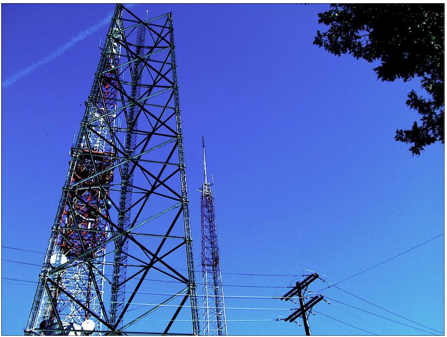 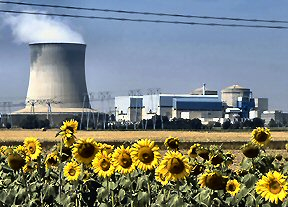 [Speaker Notes: A critical acronym to NIMBY is BANANA for Build Absolutely Nothing Anywhere Near Anyone.]
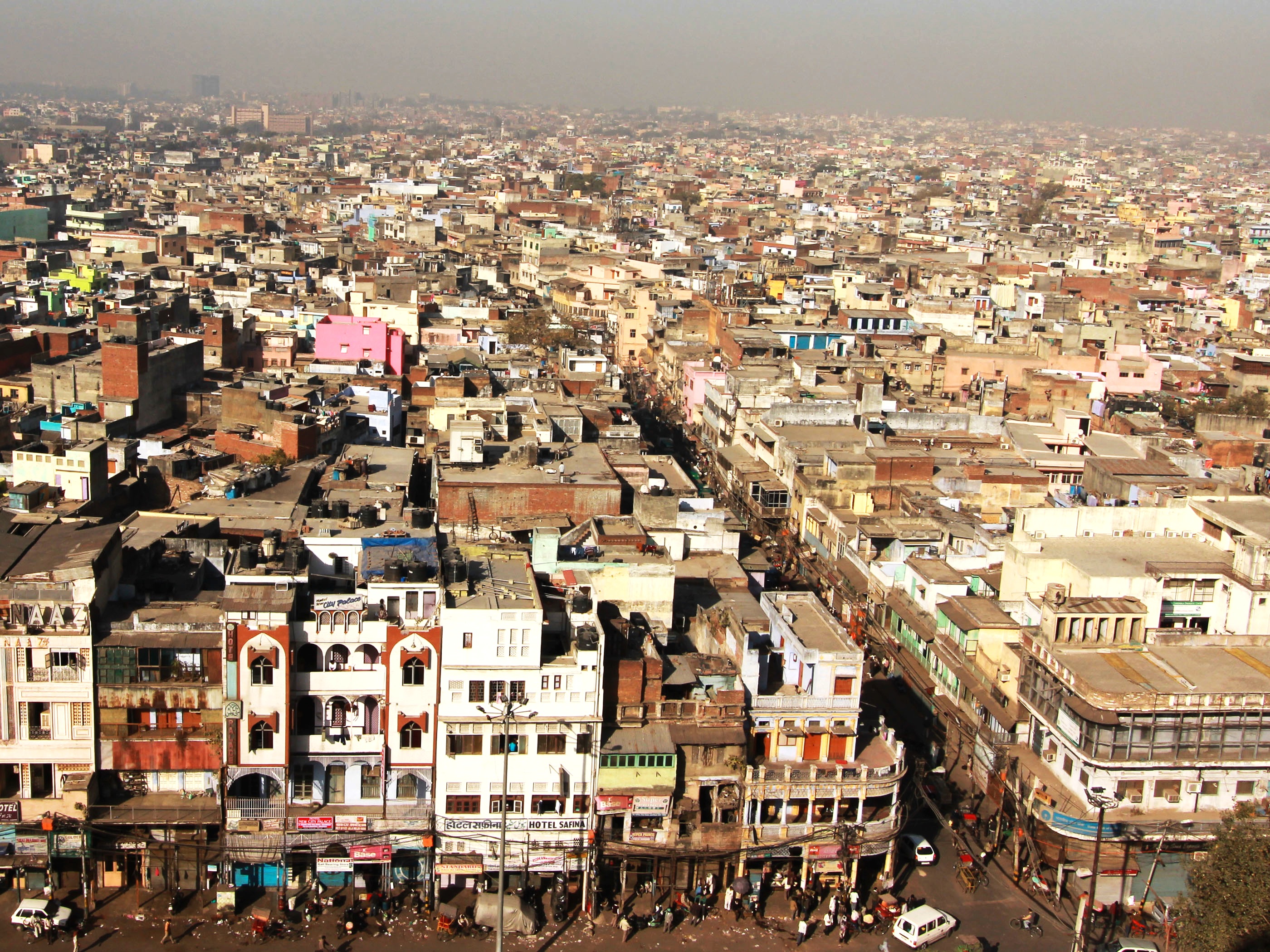 Global Urbanization
[Speaker Notes: Delhi, India]
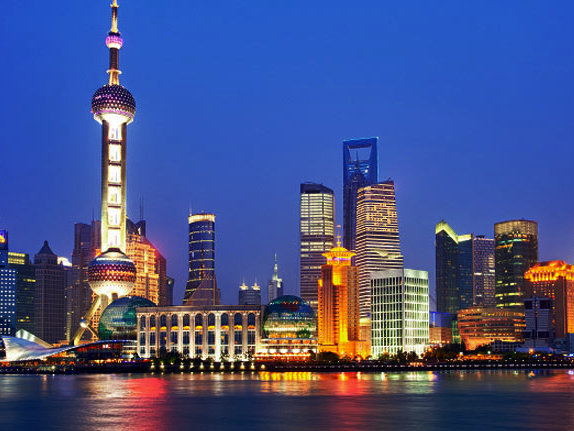 Cities in the Global Core
[Speaker Notes: Shanghai, China]
Cities in Global Core
Canadian & W. European cities - less sprawl (compact); ↑ middle & upper class
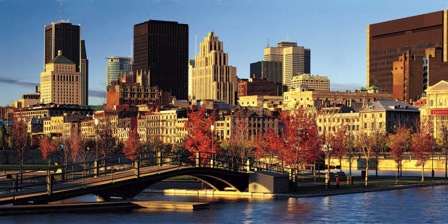 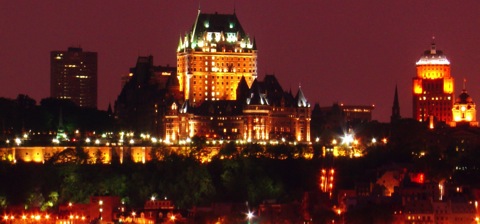 Montreal
Quebec
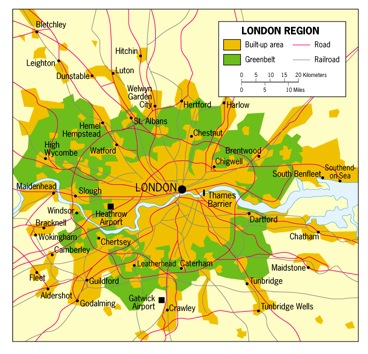 Greenbelts (open country)
Ethnic segregation – public housing
Multiculturalism – ↓ assimilation
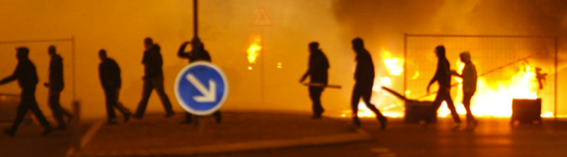 French Riots (‘05)
[Speaker Notes: Canadian cities - far less sprawl (compact); ↑ middle & upper class (↑ tax base & services)
W. European cities – compact (pedestrian-oriented); some have greenbelts (zone of open country w/ some towns); Greenbelts help limit urban sprawl and suburbanization (cost of gas can be 3x higher than in US!); Ethnic segregation – ↑ static (than N. Am.); many immigrants get public housing; Multiculturalism – has caused tension (↓ assimilation); most European cities - - Wealthier people cluster along sector extending from the CBD; Many still live in the inner rings of the city; do not have big yards, so have to go to parks to enjoy open space; Poorer people (& immigrants) less likely to live in the inner city … subsidized housing (socialism); Gov’t officials - encouraged high density suburbs to help preserve the countryside … result: [affinity] segregation of poor away from the wealthier citizens and tourists
Eastern Europe – impact of communism; ↓ affluent; Microdistricts – residential complexes flanked by public service bldg’s (schools, shops, …); Soviet influence; no true CBDs]
Cities in Global Core
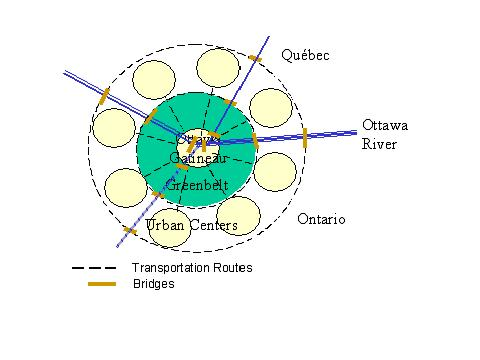 Canadian cities - far less sprawl (compact); ↑ middle & upper class (↑ tax base & services)
W. European cities – compact (pedestrian-oriented); some have greenbelts (zone of open country w/ some towns)
Ethnic segregation – ↑ static (than N. Am.); many immigrants get public housing
Multiculturalism – has caused tension (↓ assimilation)
Eastern Europe – impact of communism; ↓ affluent
Microdistricts – residential complexes flanked by public service bldg’s (schools, shops, …); Soviet influence; no true CBDs
Most European cities
Wealthier people cluster along sector extending from the CBD
Many still live in the inner rings of the city; do not have big yards, so have to go to parks to enjoy open space
Poorer people (& immigrants) less likely to live in the inner city … subsidized housing (socialism)
Gov’t officials - encouraged high density suburbs to help preserve the countryside …
result: [affinity] segregation of poor away from the wealthier citizens and tourists
Gas Prices
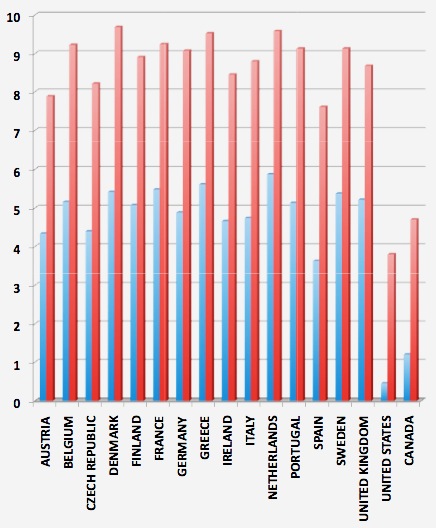 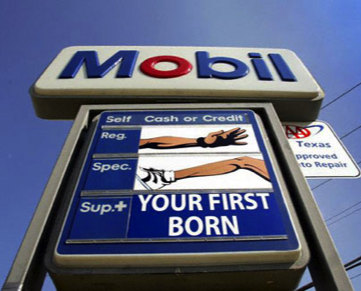 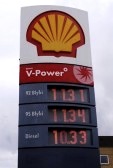 Denmark, ‘12
East Asia – many = modern
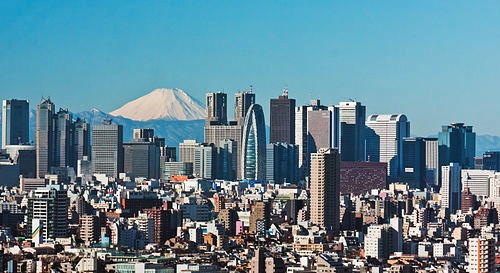 Tokyo, Japan
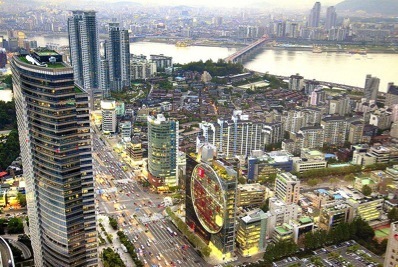 Seoul, South Korea
Guangzhou, China
Shanghai, China
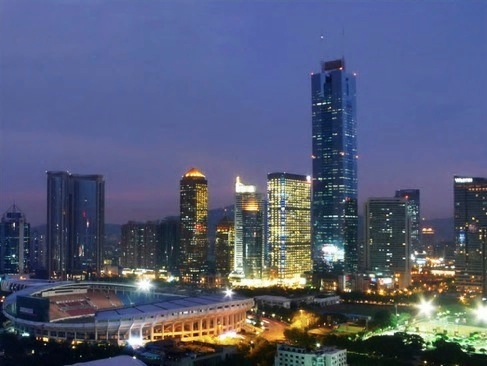 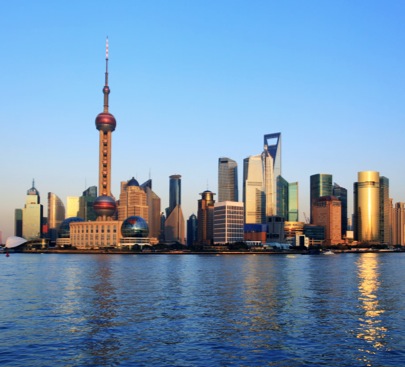 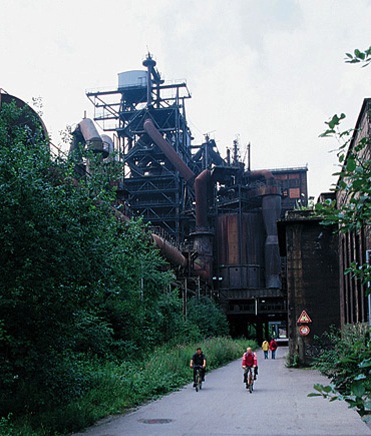 During the second half of the 20th century…

Nature of manufacturing changed and locations changed, too. Many factories have been abandoned, creating “rust belts” out of once-thriving industrial districts.
Duisburg, Germany
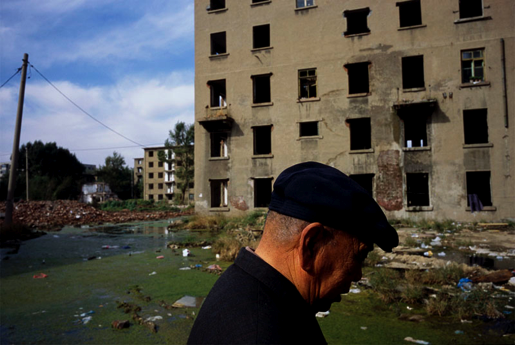 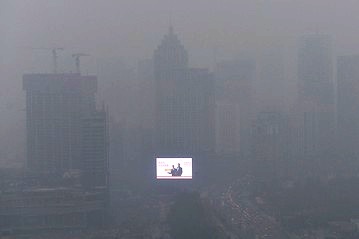 An electronic screen shines amid heavy smog in Shenyang.
Eastern Europe – ↓ affluent (comm. past)
Microdistricts – res. zones flanked by public bldg’s; no CBDs
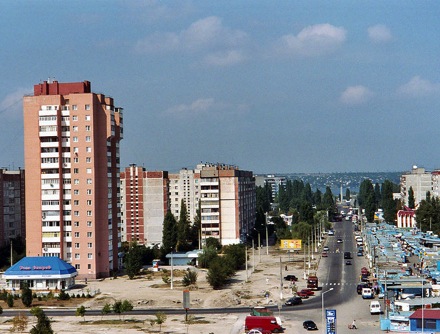 Microdistrict in Mykolaiv, Ukraine
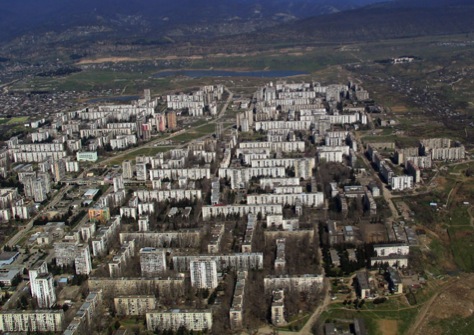 Microdistrict in Tbilisi, Georgia
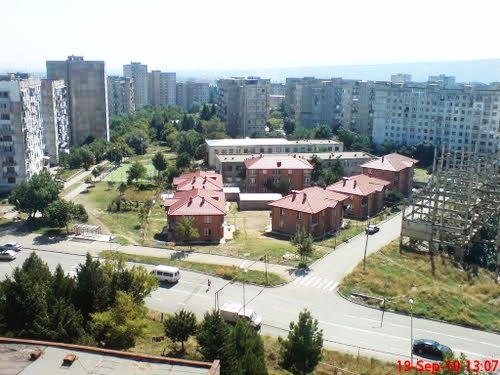 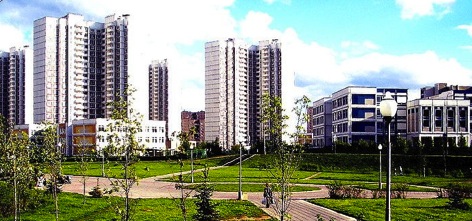 16th Microdistrict, Zelenograd Russia
2nd Microdistrict, Tbilisi, Georgia
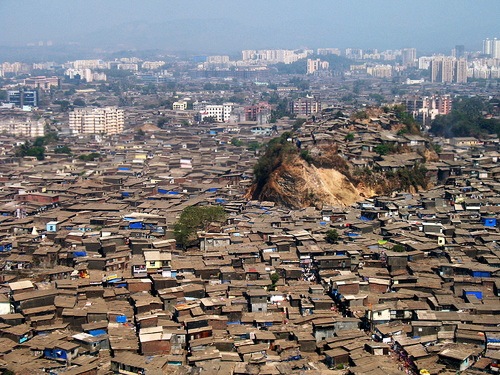 Cities in the Periphery and Semi-periphery
[Speaker Notes: Mumbai, India]
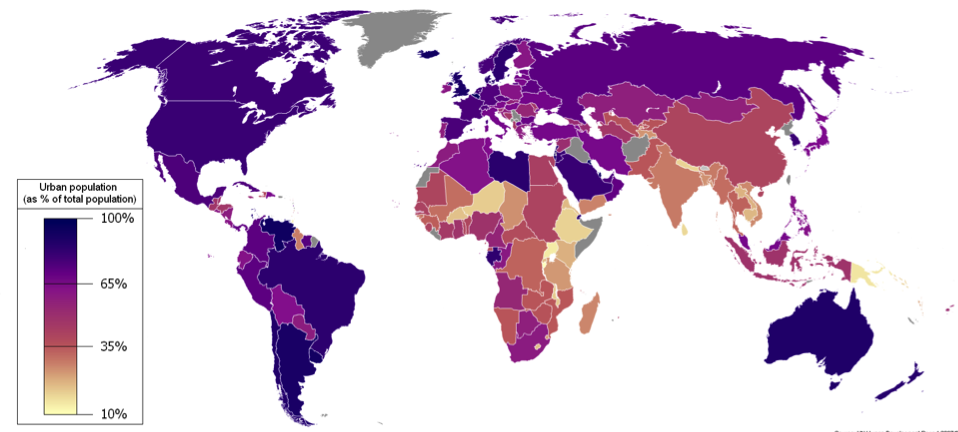 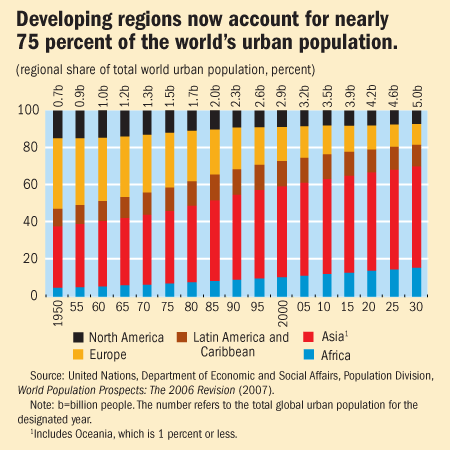 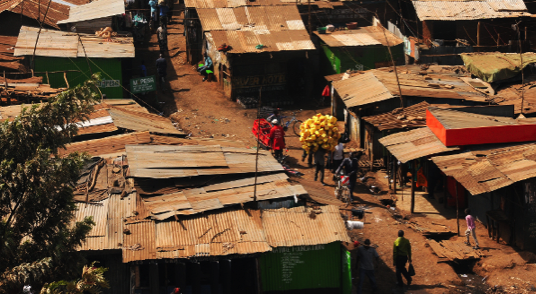 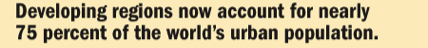 [Speaker Notes: Many LDCs lack enforceable zoning laws, residents are crowded together into tenements & slums]
Cities in the Periphery and Semi-Periphery
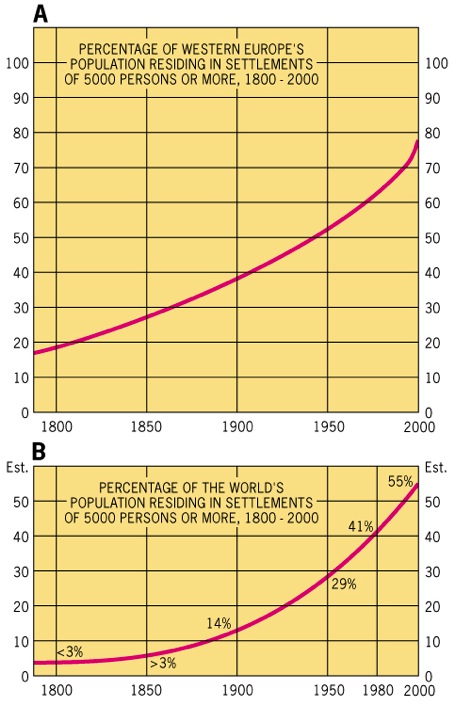 [Speaker Notes: Many LDCs lack enforceable zoning laws, residents are crowded together into tenements & slums]
Cities in the Periphery and Semi-Periphery
Lower Class
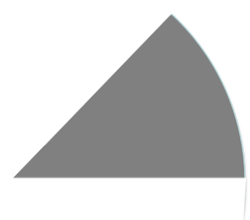 Middle Class
Industrial
Upper Class
Central City
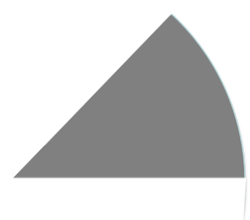 CBD
Upper Class
CBD
Middle Class
Suburb
Lower Class
Industrial
Classic Concentric Ring (United States)
General Trend of Cities in LDCs
Ibero (Latin) Am. City; Griffin-Ford Model
Sectors & zones
Upper & middle class near CBD … poorer (outward)
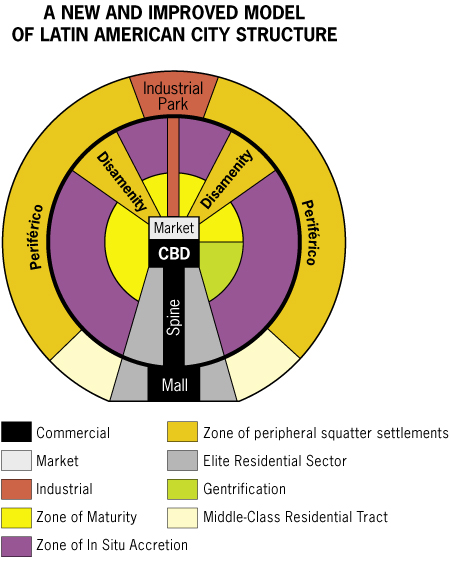 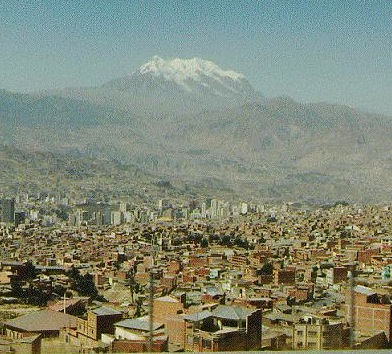 La Paz, Bolivia
[Speaker Notes: Ibero (Latin) Am. City; Griffin-Ford Model – originally based on Rio de Janeiro, Brazil; Combines radial sectors & conc. zones, growing rapidly; owe much of their structure to colonialism; Rapid rise of industrialization & population]
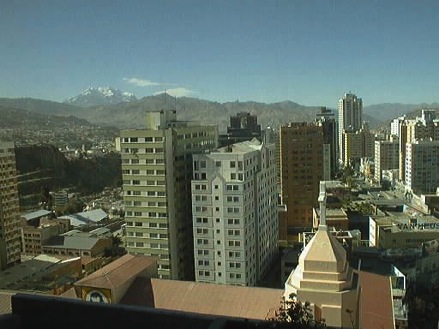 CBD (El Centro)
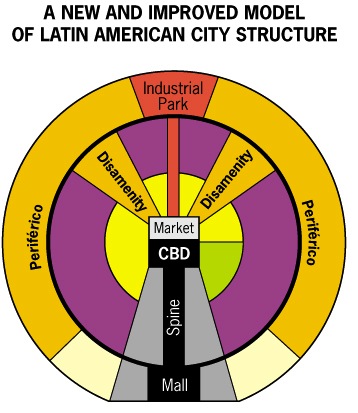 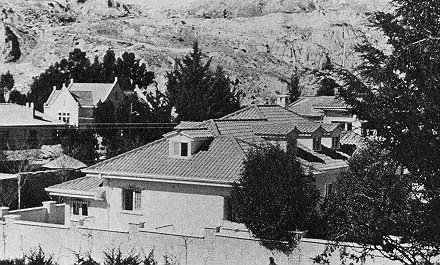 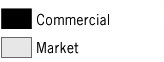 Zona Sur (“Mall”)
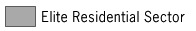 [Speaker Notes: CBD – market & high-rises; Many have plazas (city square); Sectors - industrial or residential development radiating out from the CBD … Commercial spine – extension of CBD; surrounded by elite res.; ends in “mall” = edge city; suburban node]
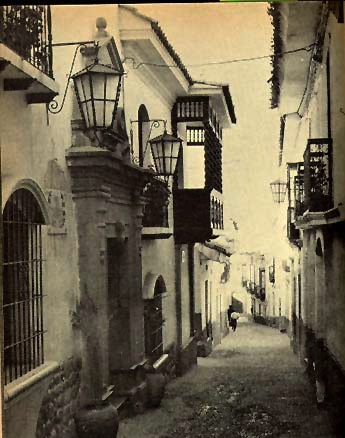 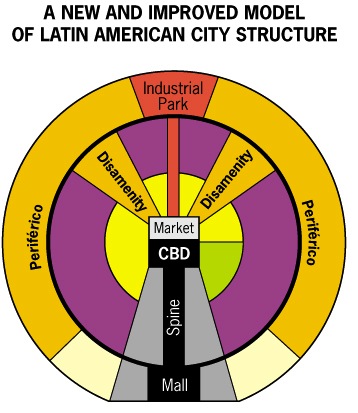 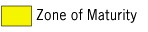 Zone of Maturity
[Speaker Notes: Upper & middle class near CBD … poorer residences away from the CBD]
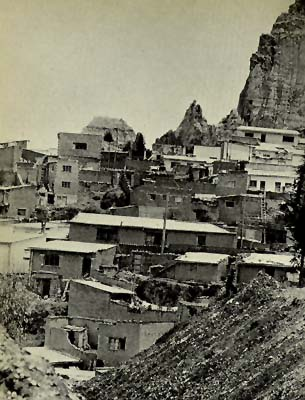 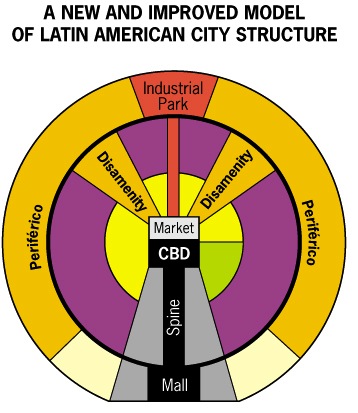 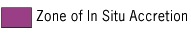 In Situ Accretion (self-built)
[Speaker Notes: In Situ Accretion (self-built) – stark difference b/w wealthy & poor (changes rapidly across the cultural landscape); Gentrification zone – rehabilitation of inner-city; historic buildings may be preserved; Disamenity sector – barrios; also extremely poor; drug lords often “run the show”; Periférico – squatter settlements; unskilled & impoverished; Industrial Park – connected to CBD (closer to poorer res. … labor supply)]
Lima’s Plaza de San Martin, Peru
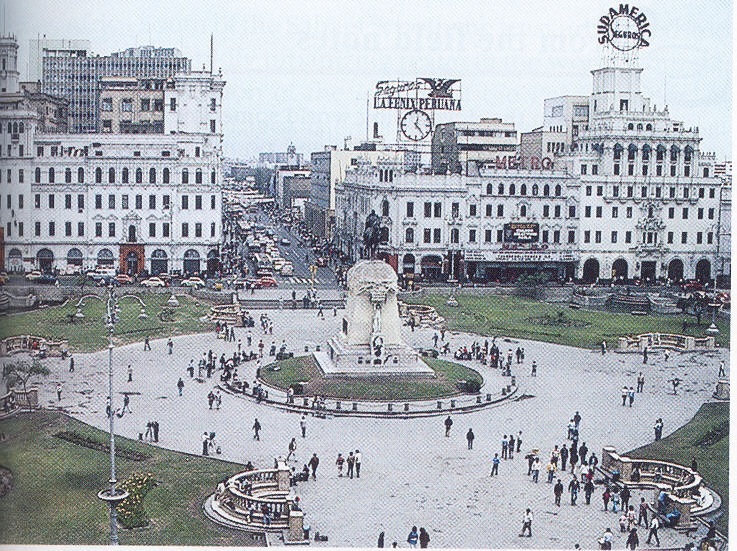 Ibero (Latin) Am. City; Griffin-Ford Model – originally based on Rio de Janeiro, Brazil
Combines radial sectors & conc. zones, growing rapidly; owe much of their structure to colonialism
Rapid rise of industrialization & population
CBD – market & high-rises
Many have plazas (city square)
Sectors - industrial or residential development radiating out from the CBD …
Commercial spine – extension of CBD; surrounded by elite res.; ends in “mall” = edge city; suburban node
Industrial Park – connected to CBD (closer to poorer res. … labor supply)
Disamenity sector – barrios; also extremely poor; drug lords often “run the show”
Upper & middle class near CBD …
… poorer residences away from the CBD
Periférico – squatter settlements; unskilled & impoverished
Gentrification zone – rehabilitation of inner-city; historic buildings may be preserved
Paraisópolis favela, Sao Paulo, Brazil
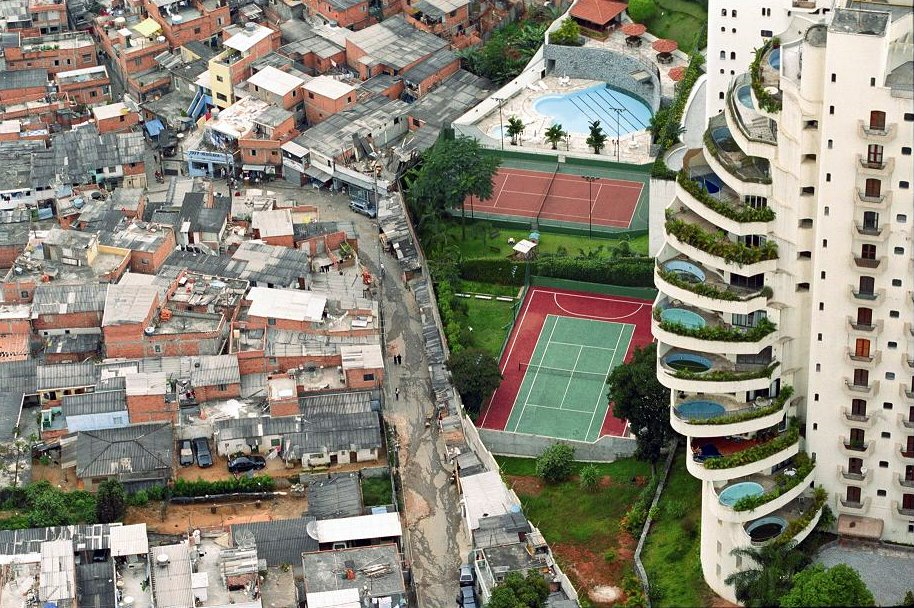 Squatter settlements/ shantytowns
[Speaker Notes: Squatter settlements/ shantytowns; Location – outskirts (periphery, hinterland) of the city; vacant or undesirable land (steep hillsides, floodplains, dumps/landfills, cemeteries, close to industries (jobs)); Factors that form squatter settlements - rural-to-urban migration; poverty (lack of options); lack of affordable housing (public/private); lack of, or failure to enforce, land use policy (public/private); Consequences of squatter settlements … disease, crime (gangs), political unrest, pollution (water – lack of sanitation), soil erosion, deforestation, risk of disasters (fire, mudslides, industrial accidents, …), strain on infrastructure (electricity, sewers, …), cheap labor (positive or negative)]
Wider view of Paraisópolis favela (“Paradise City”)
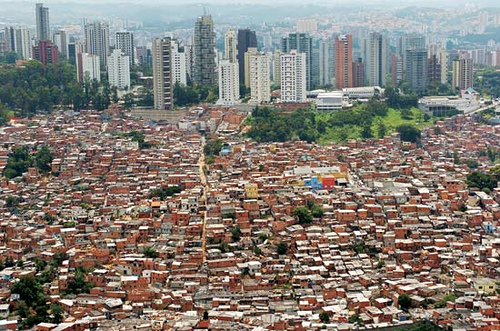 Even wider view of Paraisópolis favela
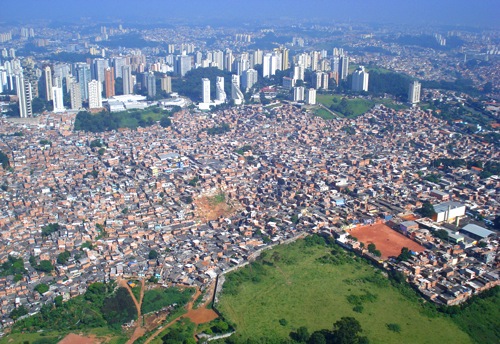 Caracas, Venezuela
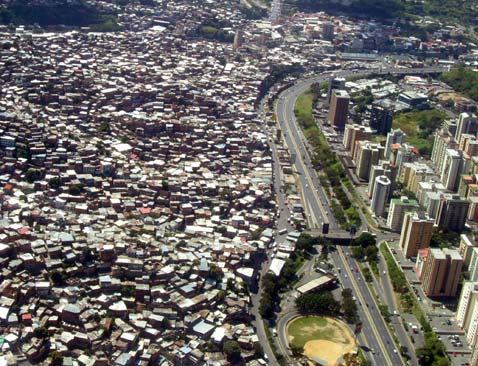 Mexico City, Mexico
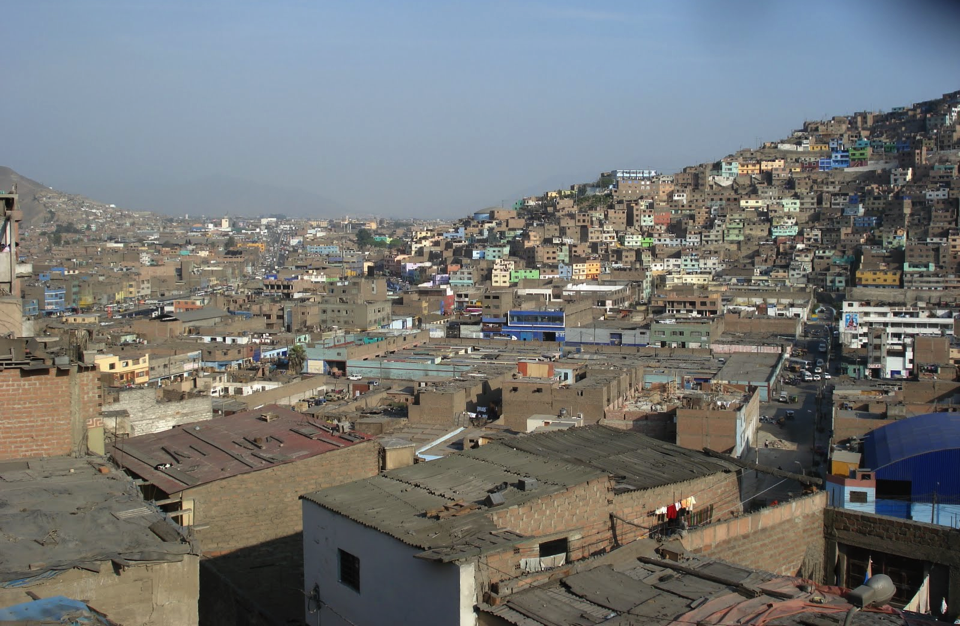 Wider view of Mexico City, Mexico
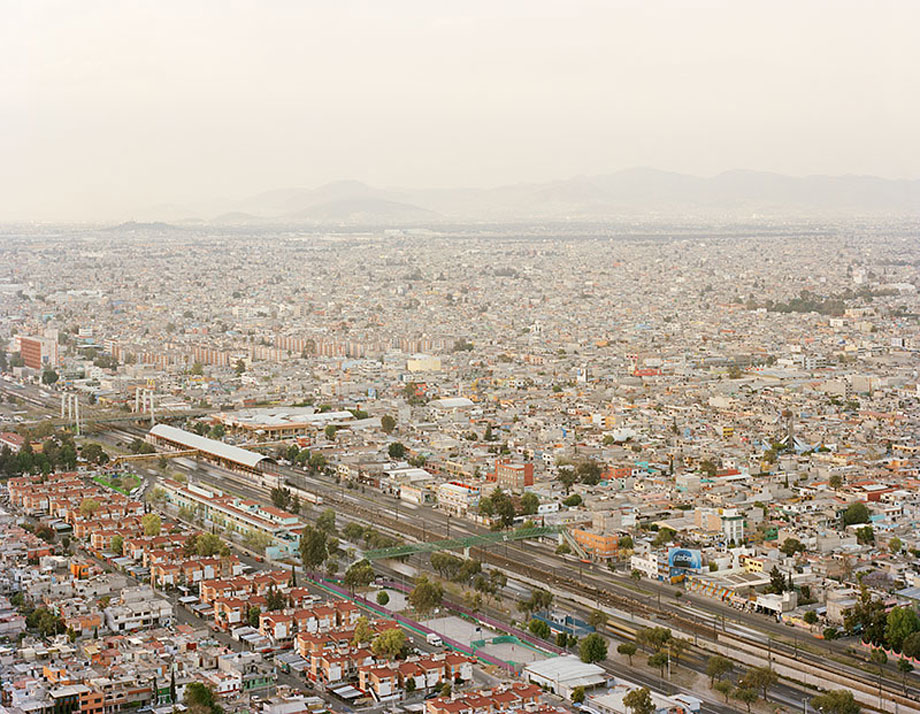 Cuzco, Peru
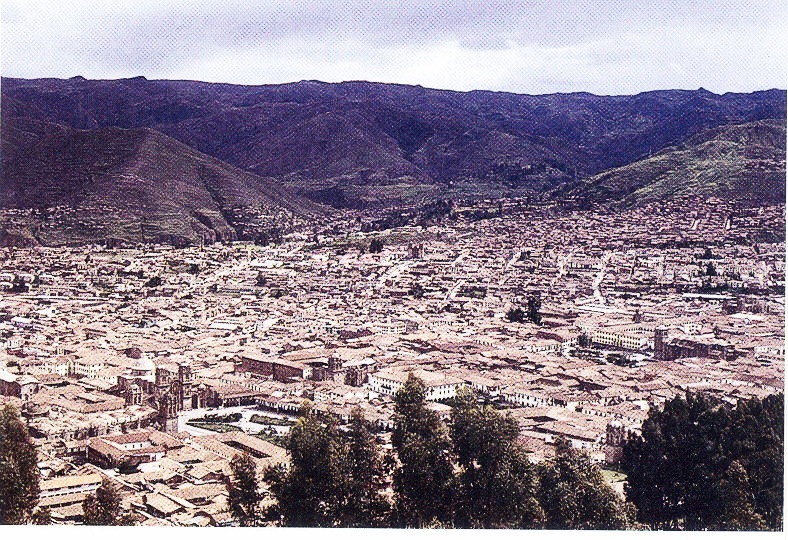 Many South Asian cities also contain vast slums
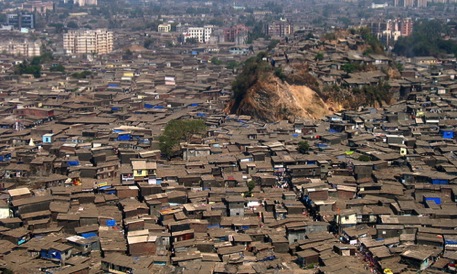 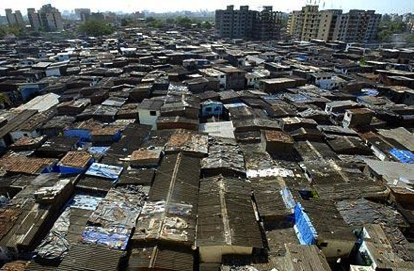 Karachi, Pakistan
Mumbai, India
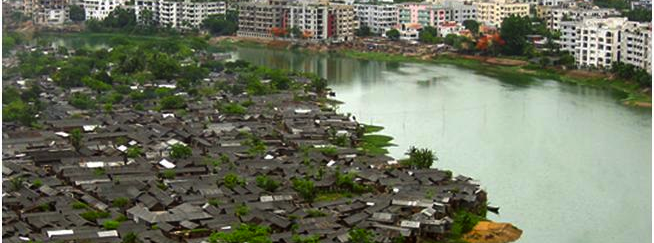 Dhaka, Bangladesh
Squatter settlements/ shantytowns
Location – outskirts (periphery, hinterland) of the city; vacant or undesirable land (steep hillsides, floodplains, dumps/landfills, cemeteries, close to industries (jobs))
Factors that form squatter settlements - rural-to-urban migration; poverty (lack of options); lack of affordable housing (public/private); lack of, or failure to enforce, land use policy (public/private) 
Consequences of squatter settlements – 
More … disease, crime (gangs), political unrest, pollution (water – lack of sanitation), soil erosion, deforestation, risk of disasters (fire, mudslides, industrial accidents, …), strain on infrastructure (electricity, sewers, …), cheap labor (positive or negative)
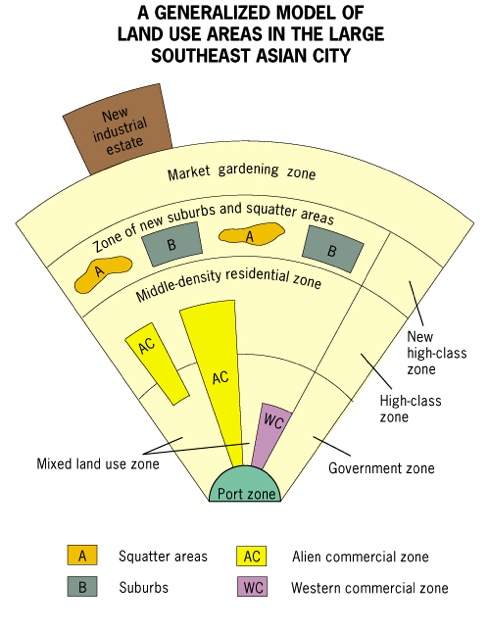 SE Asian City; T.G. McGee Model
Sectors & zones
Port zone ≈ CBD
Upper & middle class near CBD … poorer (outward)
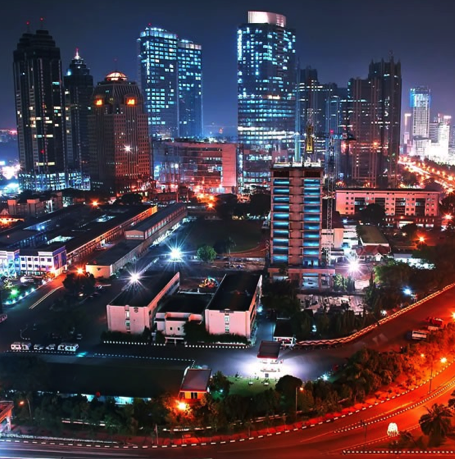 Jakarta, Indonesia
[Speaker Notes: SE Asian City; T.G. McGee Model; Hybrid of sectors & zones, growing rapidly; Old colonial port zone & commercial district (owe much of their structure to European colonialism) = city’s focus (no formal CBD); Separate zones; gov’t zone, mixed land-use zone (misc. economic activities, including light industry); suburbs & squatter settlements (larger % of middle class in periphery than L.A. cities); market gardening zone (along periphery); Sectors: West. comm. zone (European & US influence; practically a CBD in itself), alien comm. zone (mostly Chinese), new industrial park (farther out – closer to lower class (jobs)); Residential areas tend to get poorer away from the port zone (similar to Latin-American city)]
SE Asian City; T.G. McGee Model
Hybrid of sectors & zones, growing rapidly
Old colonial port zone & commercial district (owe much of their structure to European colonialism) = city’s focus (no formal CBD)
Separate zones; gov’t zone, mixed land-use zone (misc. economic activities, including light industry); suburbs & squatter settlements (larger % of middle class in periphery than L.A. cities); market gardening zone (along periphery)
Sectors: West. comm. zone (European & US influence; practically a CBD in itself), alien comm. zone (mostly Chinese), new industrial park (farther out – closer to lower class (jobs))
Residential areas tend to get poorer away from the port zone (similar to Latin-American city)
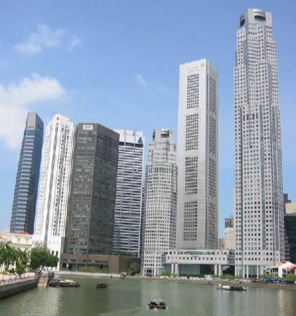 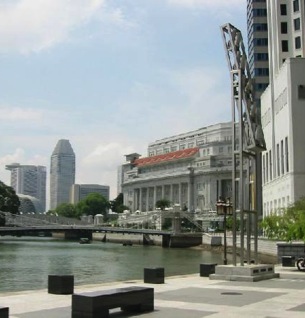 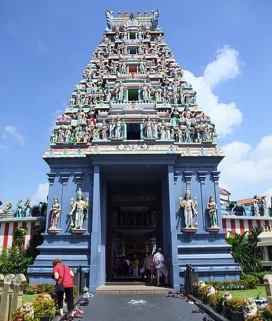 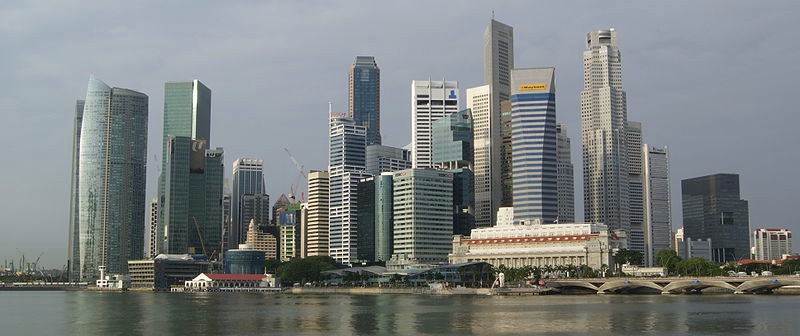 Singapore
[Speaker Notes: Built in 1843, the Sri Mariamman Temple (top right) is the largest Hindu temple in Singapore.]
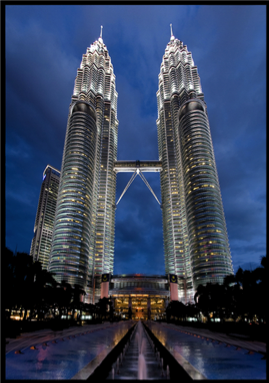 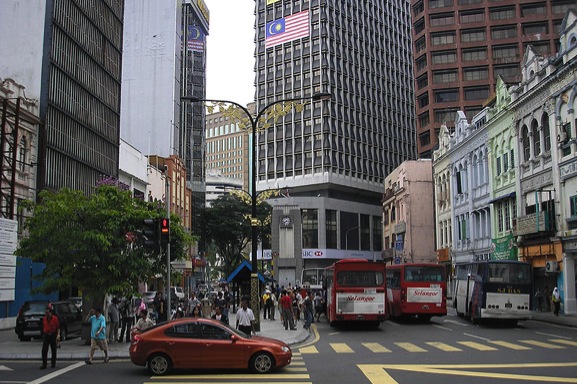 Kuala Lumpur, Malaysia
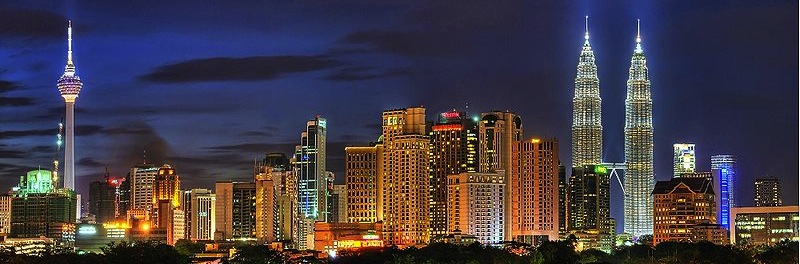 Shenzhen, China
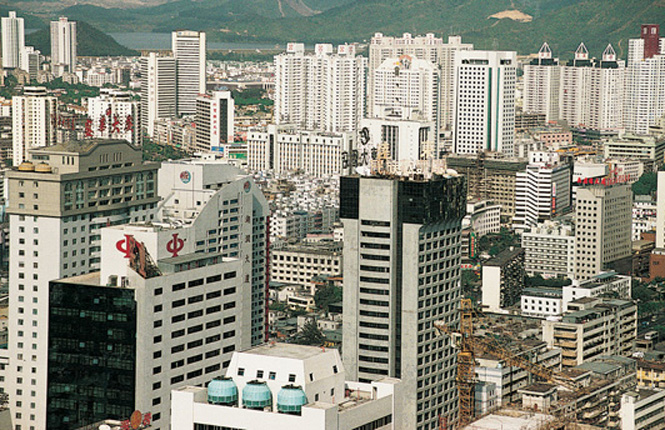 Shenzhen changed from a fishing village to a major metropolitan area in just 25 years. In 1985, all of this land was duck ponds and rice paddies.
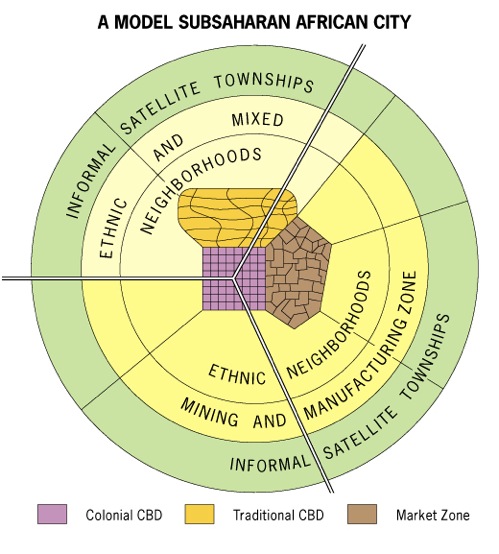 African City
3 CBDs: 
Colonial (vertical-dev.)
Trad. (single-story)
Market zone (open-air stalls)
Sectors & zones 
Upper & middle class near CBD … poorer (outward)
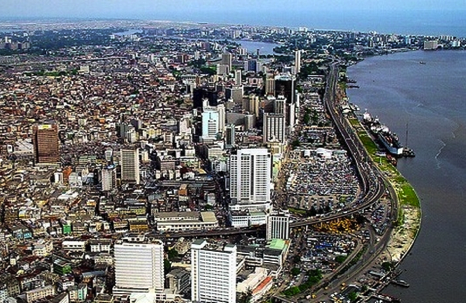 Lagos, Nigeria
[Speaker Notes: African City; no single model; Traditional city occurs mainly in Muslim region; South African cities are mostly Western (e.g. Johannesburg); 3 CBDs: 1) colonial CBD (vertical-development), 2) Traditional CBD (single-story, some trad. architecture),   3) Market zone (open-air, commerce by curbside, or stalls); Sector and zone development outside the CBD(s) (manufacturing & mining zone; [Strong] ethnic neighborhoods & mixed; Informal satellite townships = squatter settlements]
African City; no single model
Traditional city occurs mainly in Muslim region
South African cities are mostly Western (e.g. Johannesburg)
3 CBDs: 1) colonial CBD (vertical-development), 2) Traditional CBD (single-story, some trad. architecture),   3) Market zone (open-air, commerce by curbside, or stalls)
Sector and zone development outside the CBD(s) (manufacturing & mining zone; 
[Strong] ethnic neighborhoods & mixed 
Informal satellite townships = squatter settlements
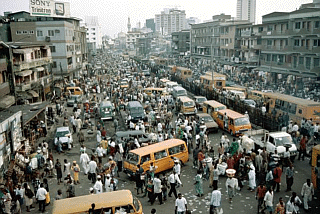 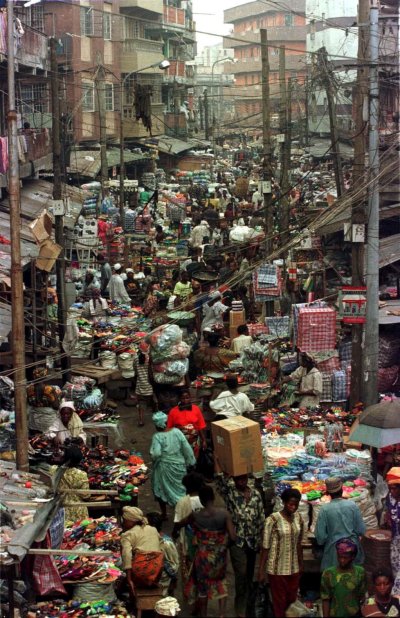 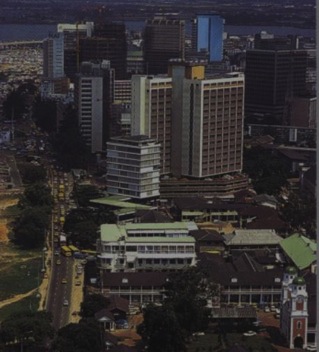 Lagos, Nigeria
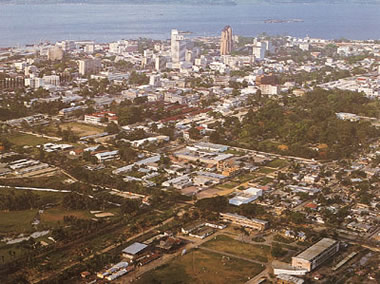 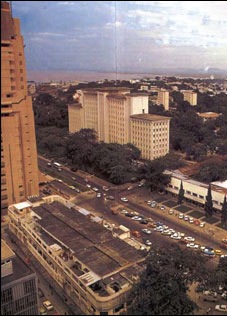 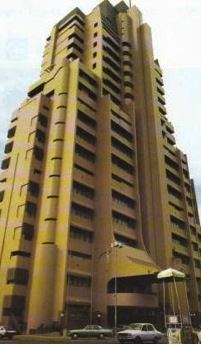 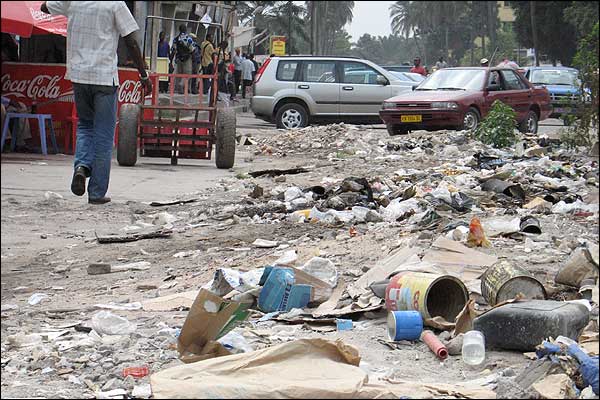 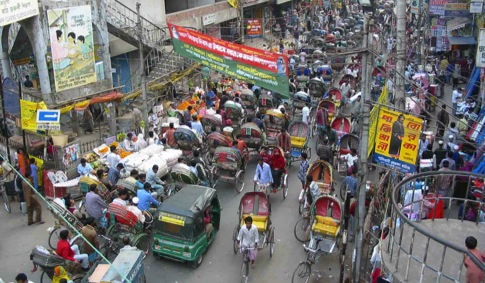 Kinshasa, Congo
Islamic City
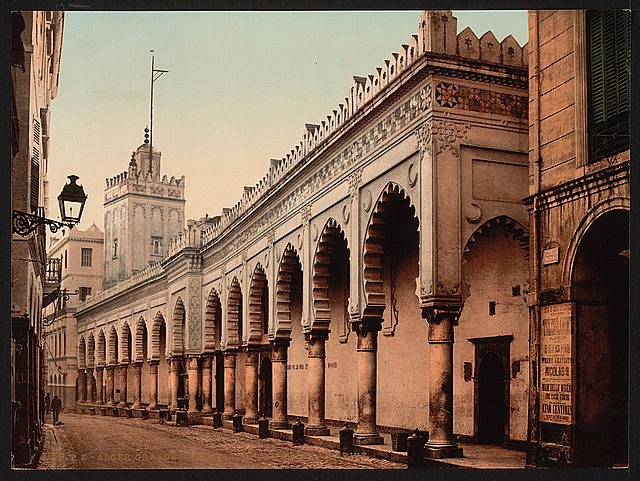 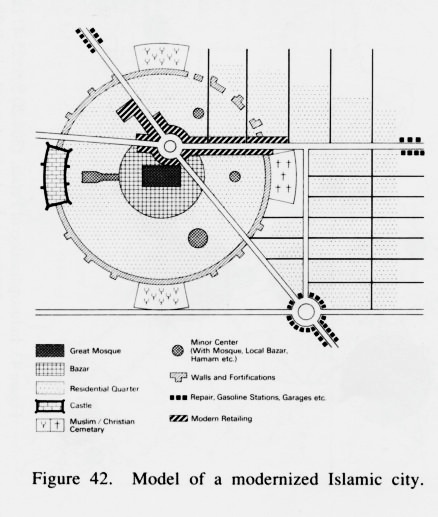 Great Mosque of Algiers (1899)
Mosque @ center
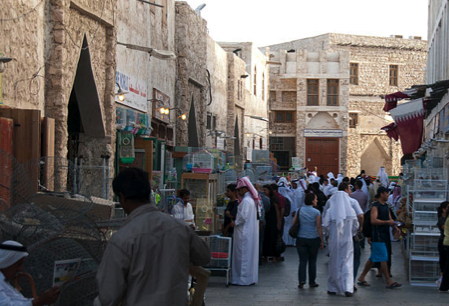 Bazaar
[Speaker Notes: Islamic City; North Africa, Southwest Asia (Middle East); Cities in Muslim countries that owe their structure to their religious beliefs. Islamic cities contain mosques at their center and walls guarding their perimeter; Open-air markets (bazaars/souks), courtyards surrounded by high walls, and dead-end streets, which limit foot traffic in residential neighborhoods, also characterize Islamic cities]
Islamic City
North Africa, Southwest Asia (Middle East)
Cities in Muslim countries that owe their structure to their religious beliefs. Islamic cities contain mosques at their center and walls guarding their perimeter. 
Open-air markets (bazaars/souks), courtyards surrounded by high walls, and dead-end streets, which limit foot traffic in residential neighborhoods, also characterize Islamic cities.
Urbanization: Pro & Con
Pro: fewer people in rural areas – better for forests, soil, wildlife,…, lower family sizes, better education, better health
Con:
1) Hazards of Site – outlying areas more susceptible to landslides, floods, storms, earthquakes,…
2) Loss of Land – farmland lost (US = 1 million acres/yr.; China = 3x as much)
3) Changed Land Cover – natural landscape becomes cultural (pavement, buildings,…); less rainfall, more pollutants
4) Impact of Pollution – growing volumes of contaminants (in air, water, and soil); Mexico City, Delhi, Bangkok are most smog-ridden
5) Production of Waste – lack of sewer facilities (>3 million w/o in Mexico City); burning garbage heaps
6) Larger Demand for Water – much higher than in rural areas; riverfront cities create pollution as well
7) Changing Consumption Habits – urban dwellers use more energy, change diets (meat), dress, and recreation habits
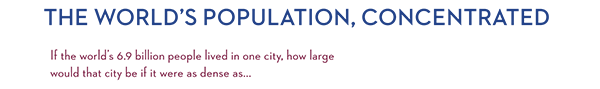 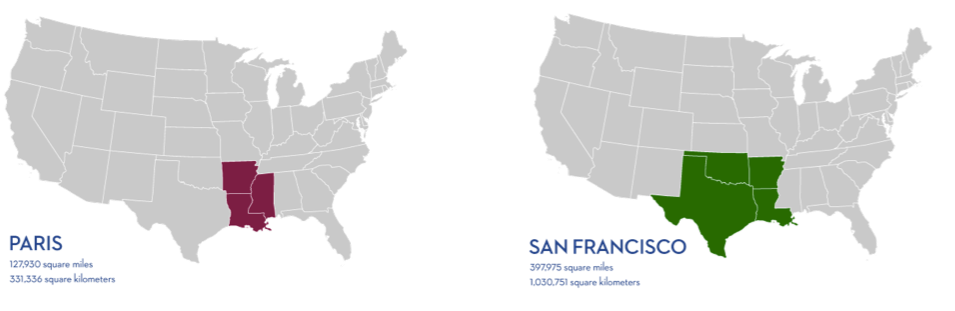 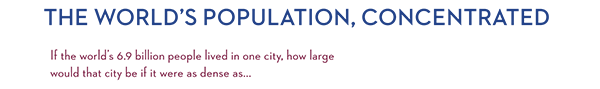 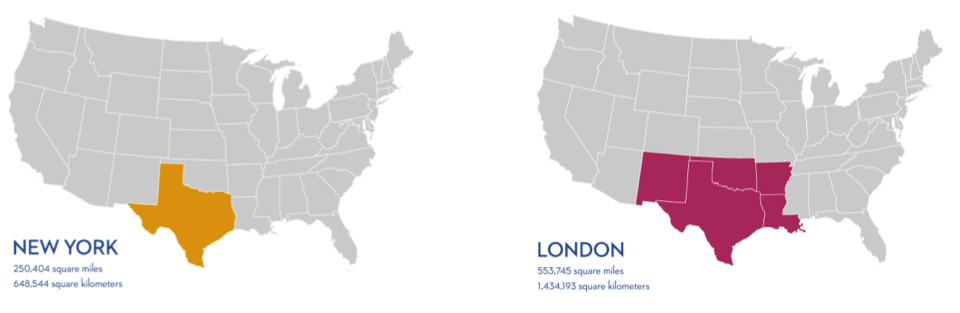 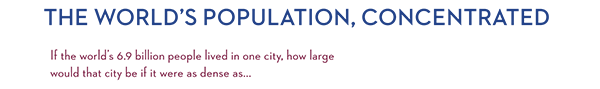 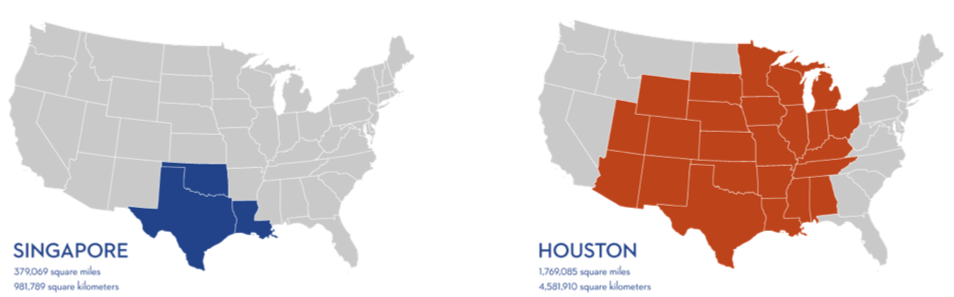 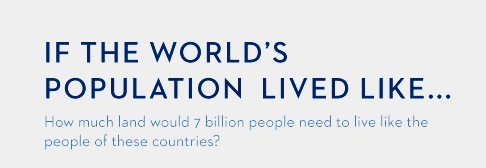 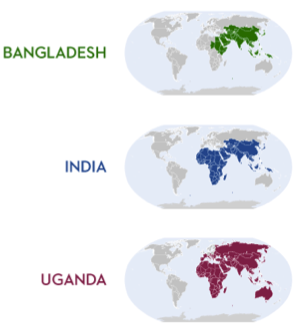 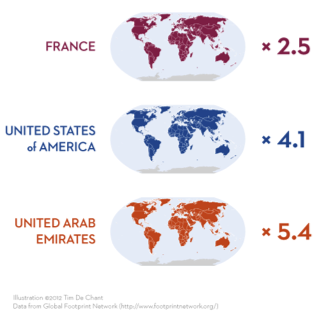 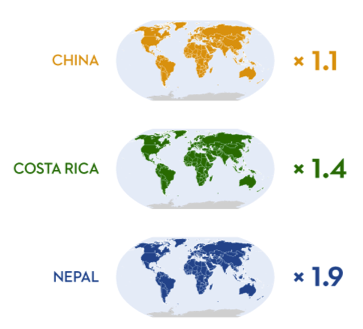 That’s AllFolks!
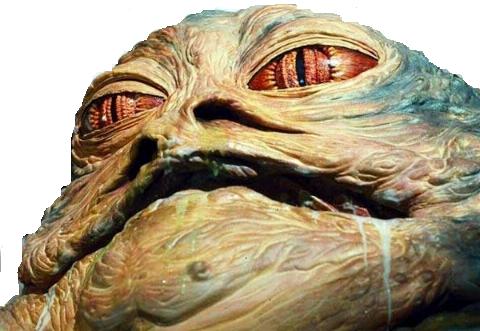